בס"ד
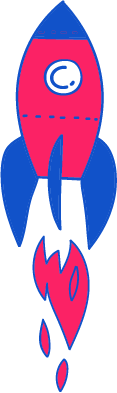 מערכת שיעורים למגזר החרדי
שיעור מדעים לכיתה ג'
נושא השיעור: מחזור החיים של הצמח
עם המורה: אפרת דיין
"ויֹ֣אמֶר אֱלֹקִים תַּדְשֵׁא הָאָרֶץ דֶּשֶׁא עֵשֶׂב מַזְרִיעַ זֶרַע עֵץ פְּרִי עֹשֶׂה פְּרִי לְמִינוֹ אֲשֶׁר זַרְעוֹ־בוֹ עַל־הָאָרֶץ וַיְהִי־כֵן" (בראשית א', י"א)
"אין לך כל עֵשֶׂב ועשב מלמטה שאין לו מזל ברקיע
 ומכה אותו ואומר לו גדל" (הרמב"ן)
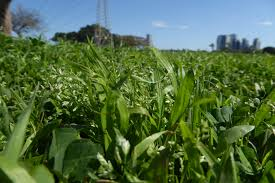 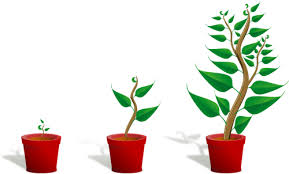 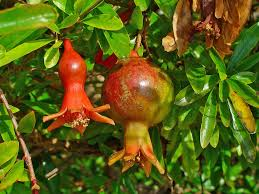 [Speaker Notes: שלום תלמידים
ביום השלישי לבריאת העולם ברא הקב"ה את עולם הצומח המופלא: דשא עשב, עצים, פרחים פירות.
עולם הצומח כל כך מגוון, אין ספור צמחים נבראו בעולם.
ומפרש הרמבן שהקב"ה דואג לכל עשב ועשב ואומר לו גדל.
היום נעסוק באמת בגדילה של הצמחים, במחזור החיים שלהם.
נבין מה הקשר בין זרעים, עצים, פרחים ופירות]
מה נלמד היום?
נכיר את מחזור החיים של הצמח.
נלמד לזהות את חלקי הצמח.
ננביט זרעים.
נכיר את תהליך ההאבקה ונתאים בין צורת הפרח לדרך ההאבקה.
נחוד חידות ונשחק משחקי התאמה.
[Speaker Notes: היום נכיר...
קריאת השקופית
מוכנים?
מתחילים!]
מה צריך לשיעור?
כלי כתיבה.
כוס חד פעמית שקופה.
בריסטול שחור.
עשרה זרעים (שעועית / עדשים).
איך הכל התחיל?
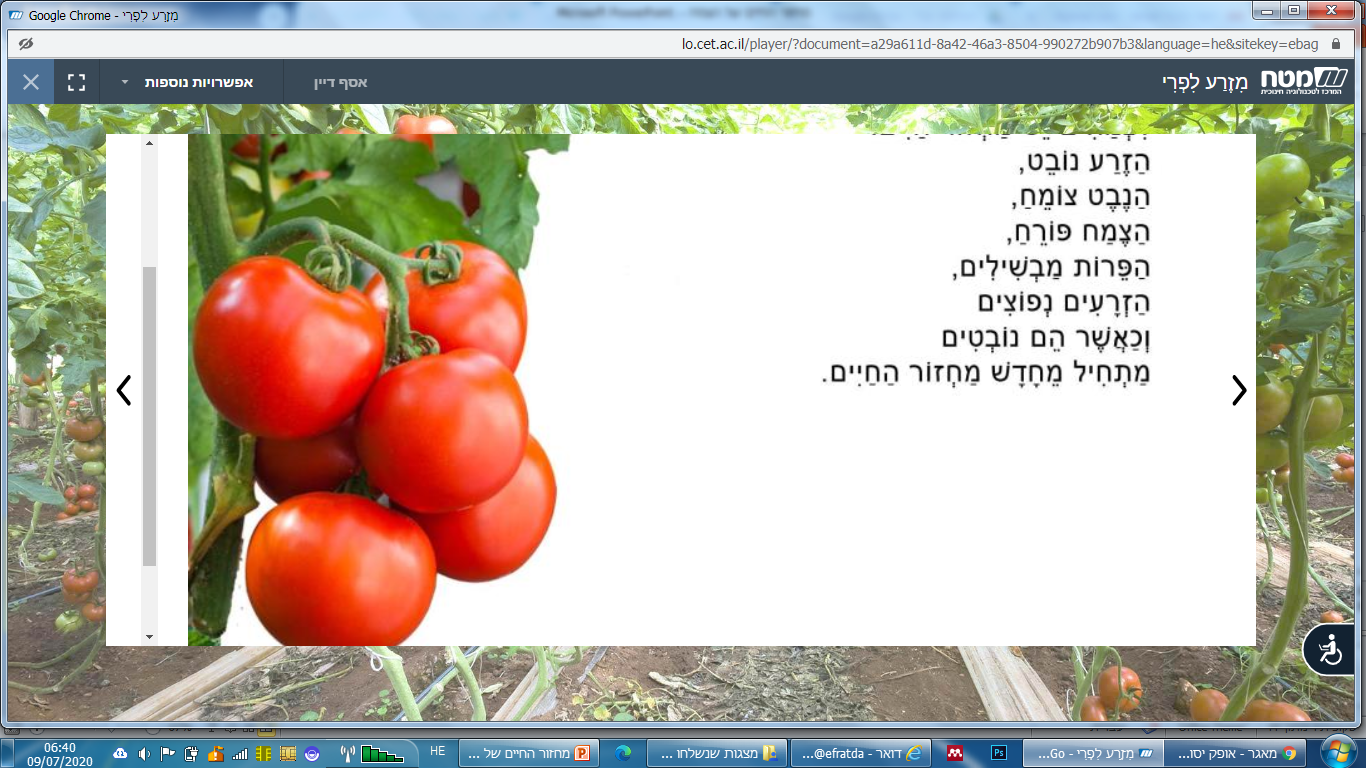 התבוננו בעגבניה.
אדומה ועסיסית.
מתי התחיל תהליך גדילתה?
[Speaker Notes: להקריא.]
מחזור החיים של צמחים
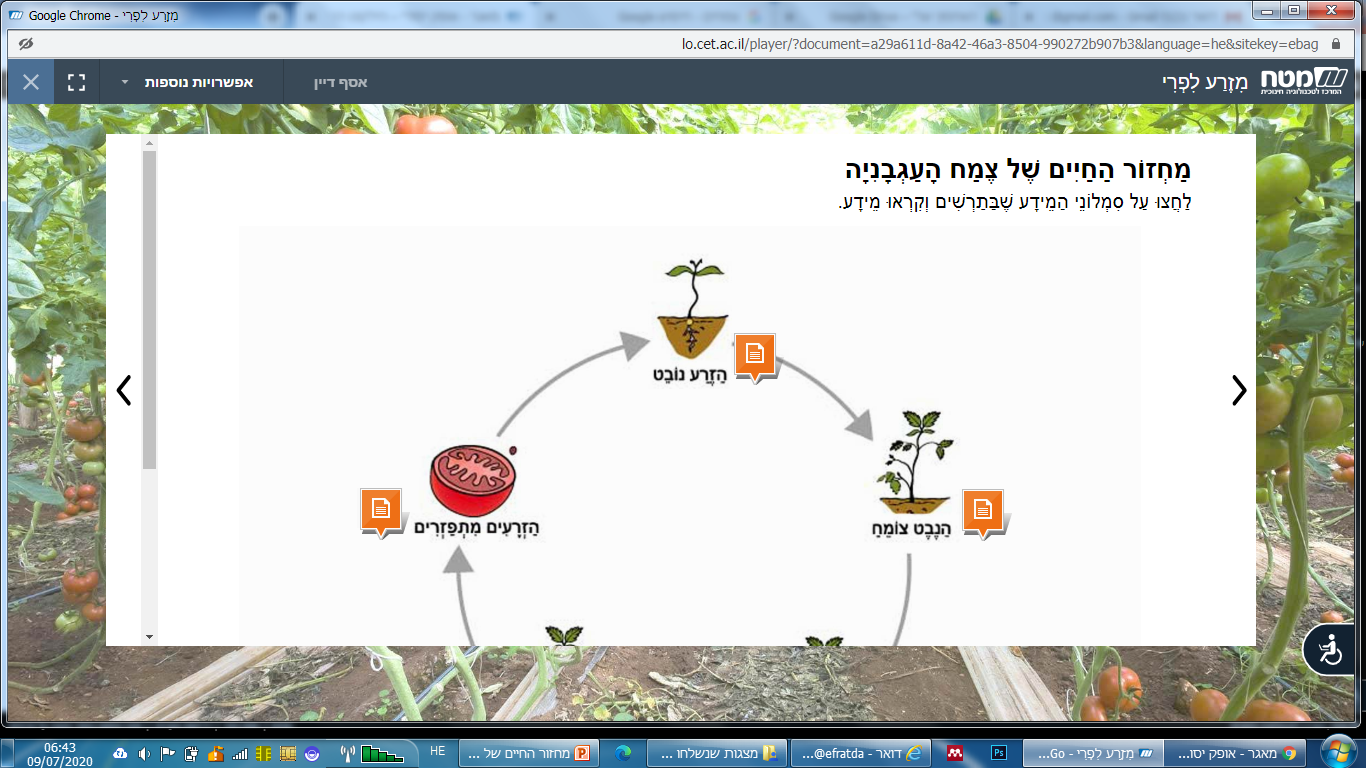 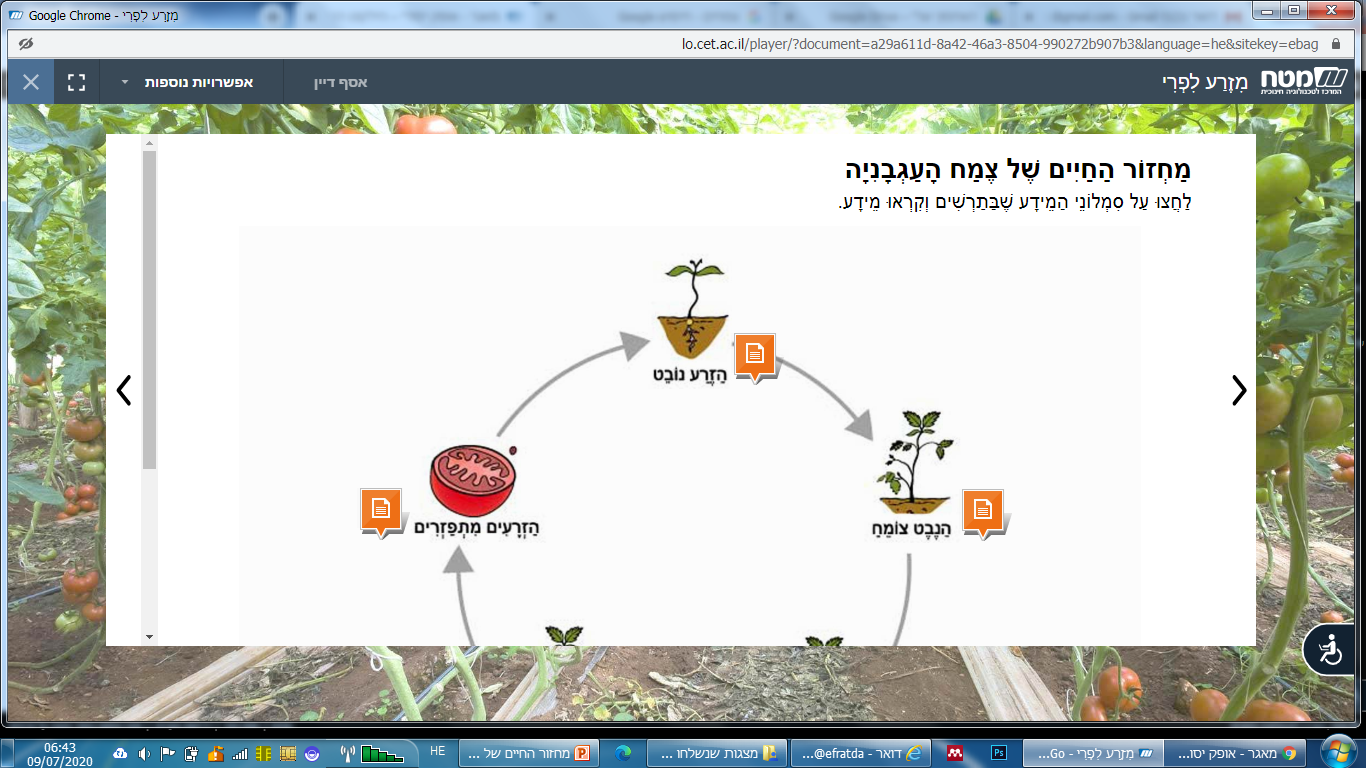 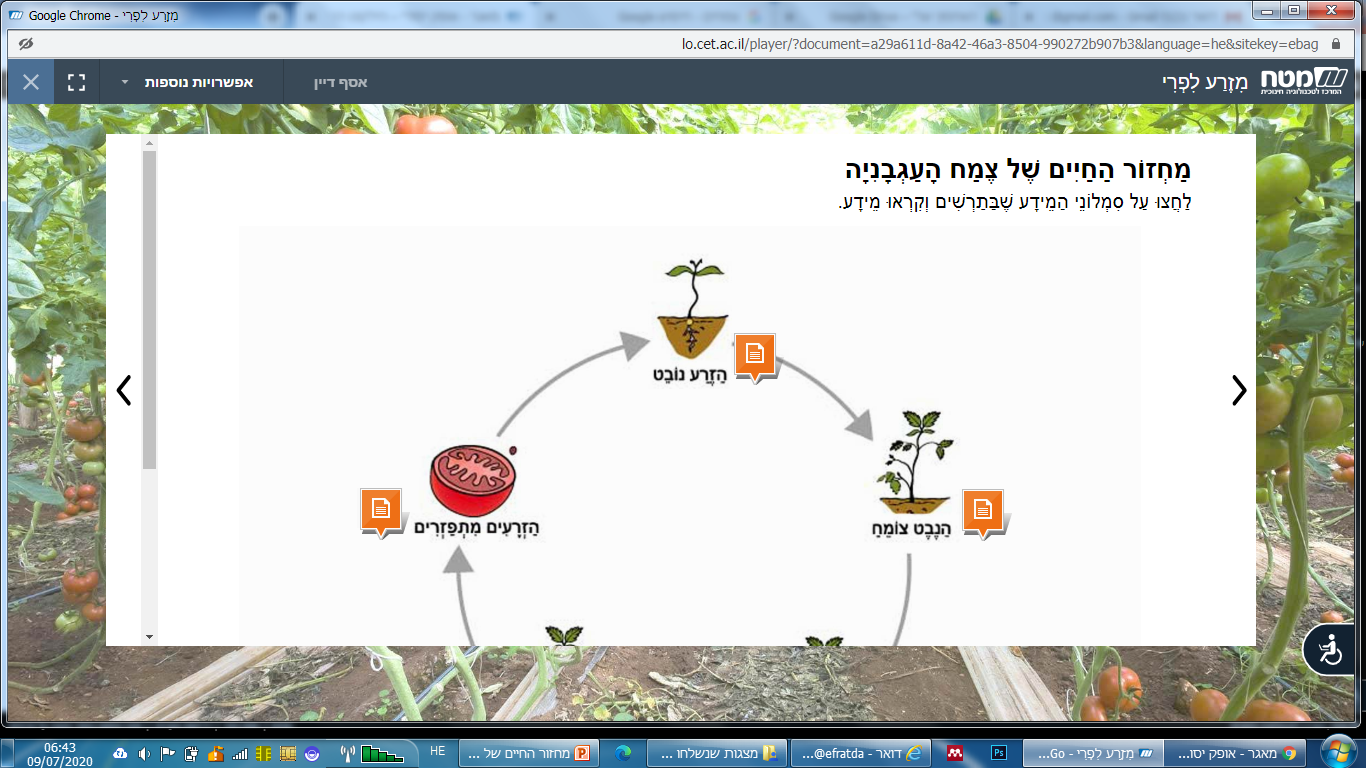 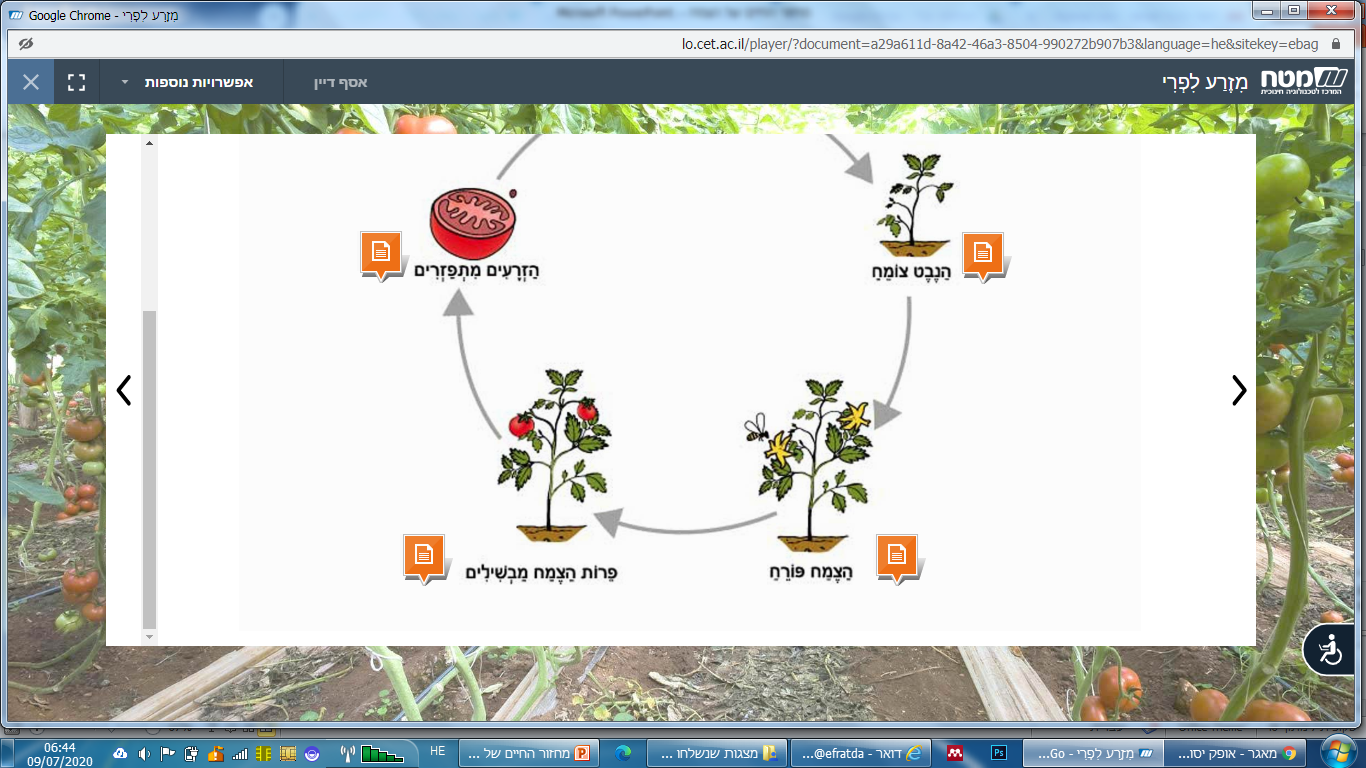 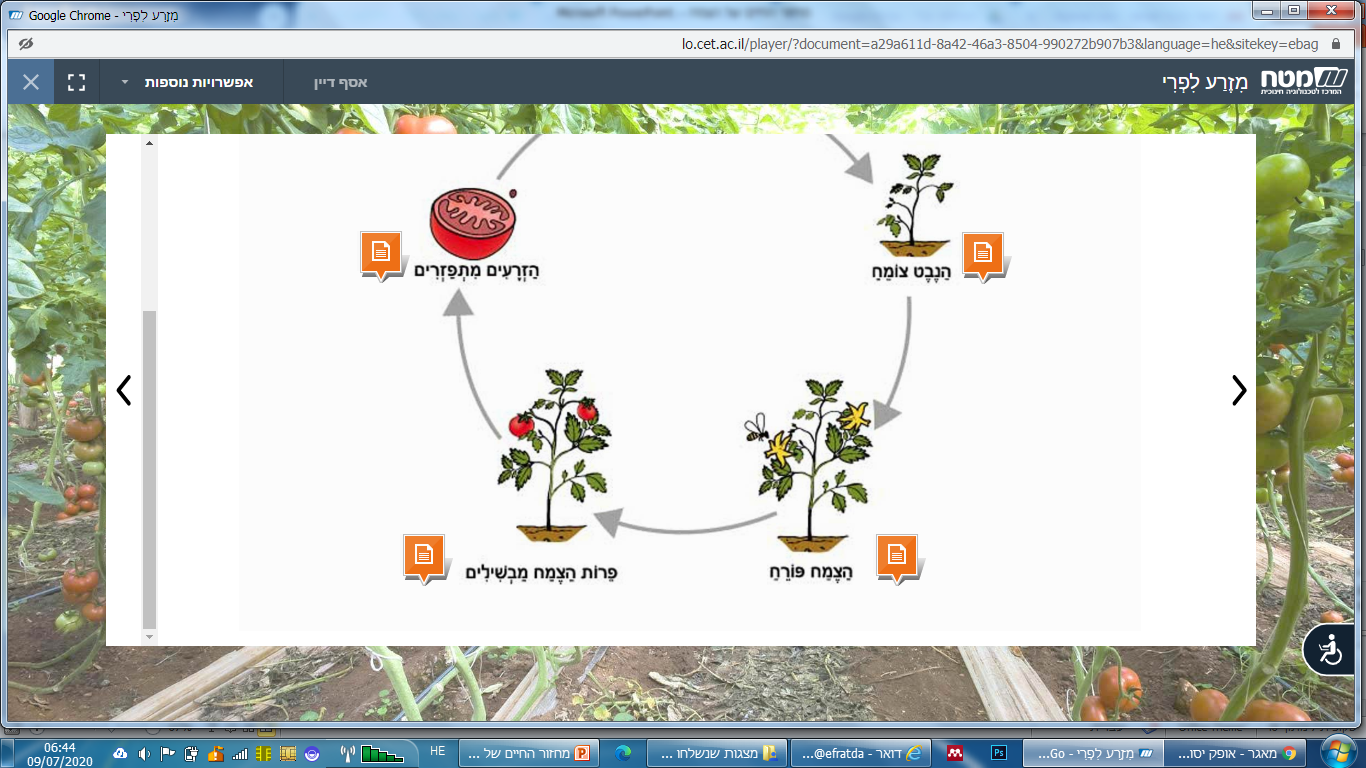 [Speaker Notes: למעשה קשה להגיד איך התהליך התחיל כי הוא מעגלי.
ראו את התרשים המתאר את כל התהליכים שעוברים הזרעים עד שמתפתחים מהם צמחים חדשים.
הזרעים נובטים, צומחים, פורחים, מתפתחים פירות ובתוכם זרעים חדשים, שמתפזרים באדמה ושוב נובטים, צומחים, פורחים...
בעצם אין כן התחלה וסוף, אלא תהליך מעגלי,מחזורי, שחוזר על עצמו שוב ושוב.
ובשיעור שלנו היום נכיר את כל אחד מהשלבים המופלאים האלה..
למרות שהתהליך מעגלי, צריך להחליט מאיזו נקודה במעגל מתחילים את השיעור.
אז נתחיל עם הזרעים הקטנים
.]
זרעים נובטים
זרעים נובטים
1
3
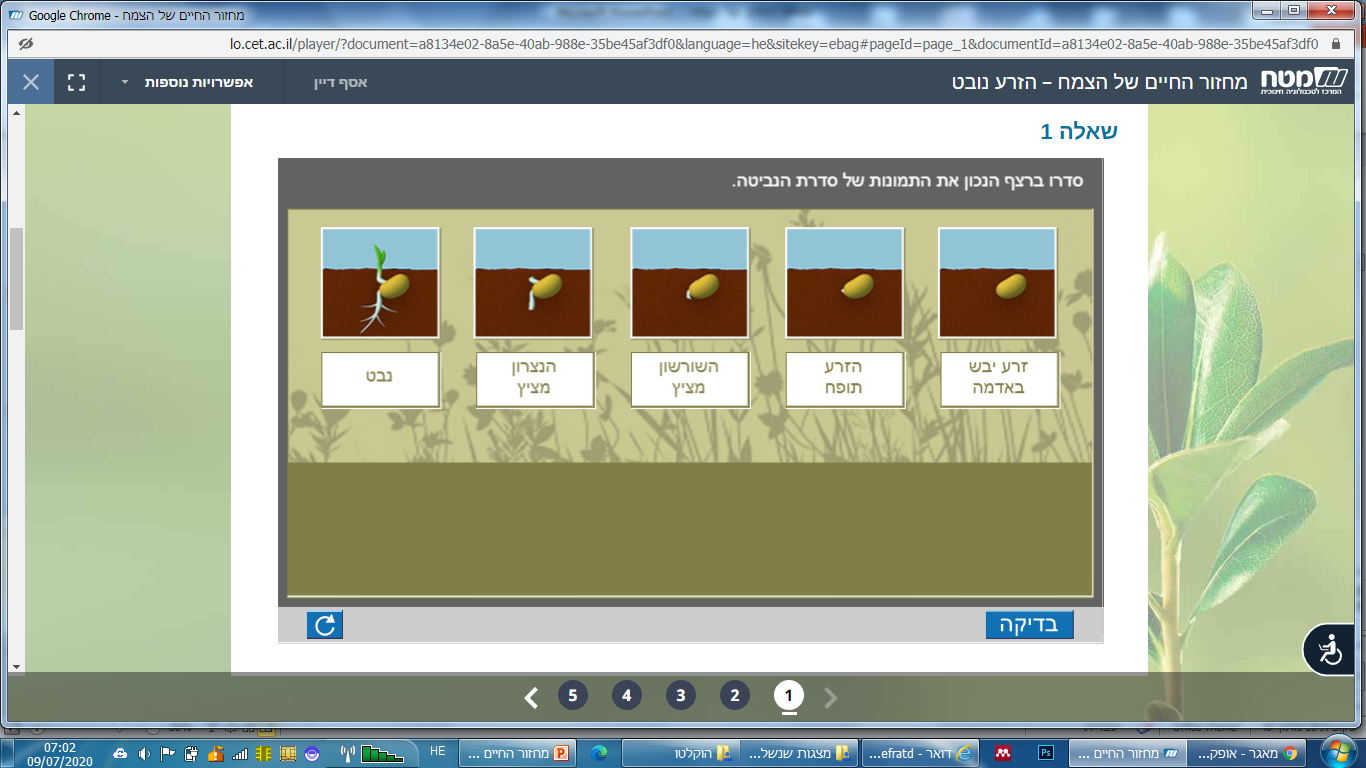 זרעים נשתלים באדמה, קולטים מים ותופחים.
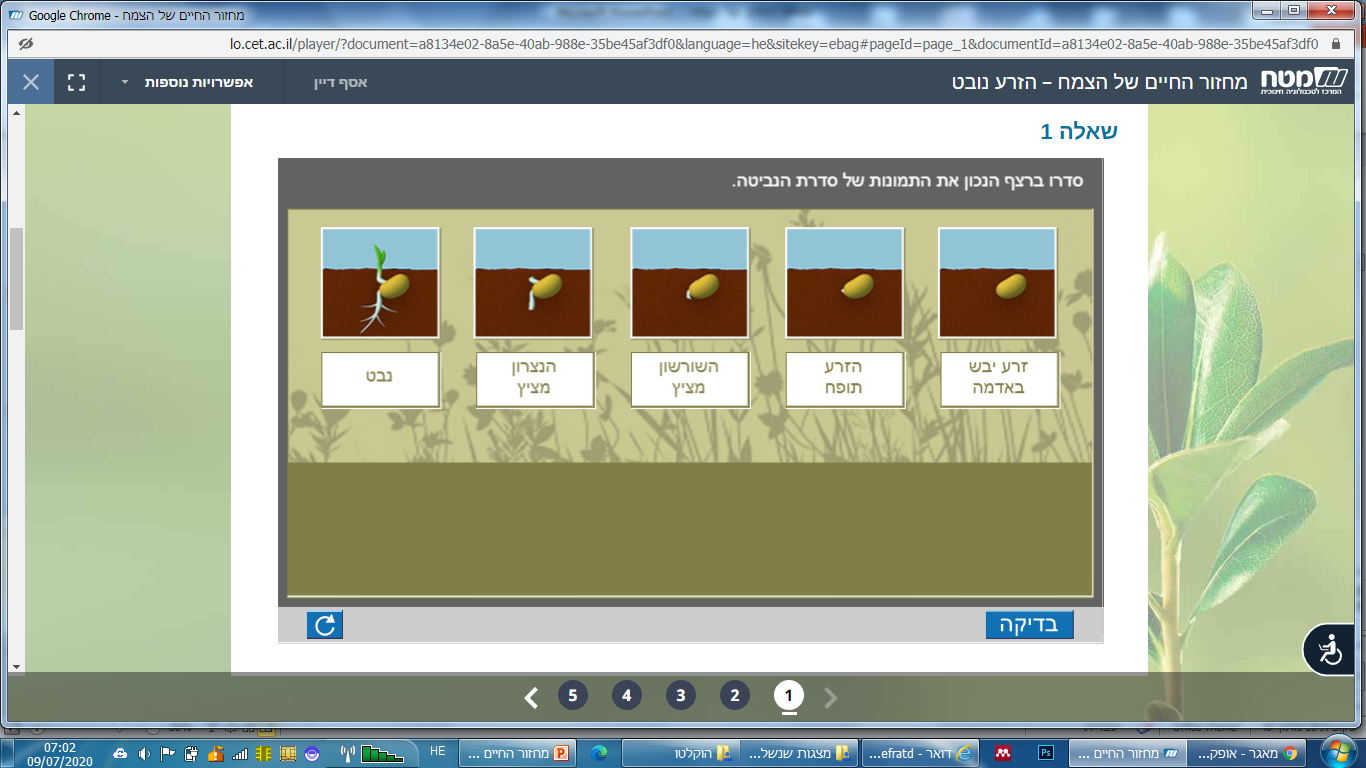 הנצרון מתחיל להציץ. הוא יתפתח לגבעול.
2
4
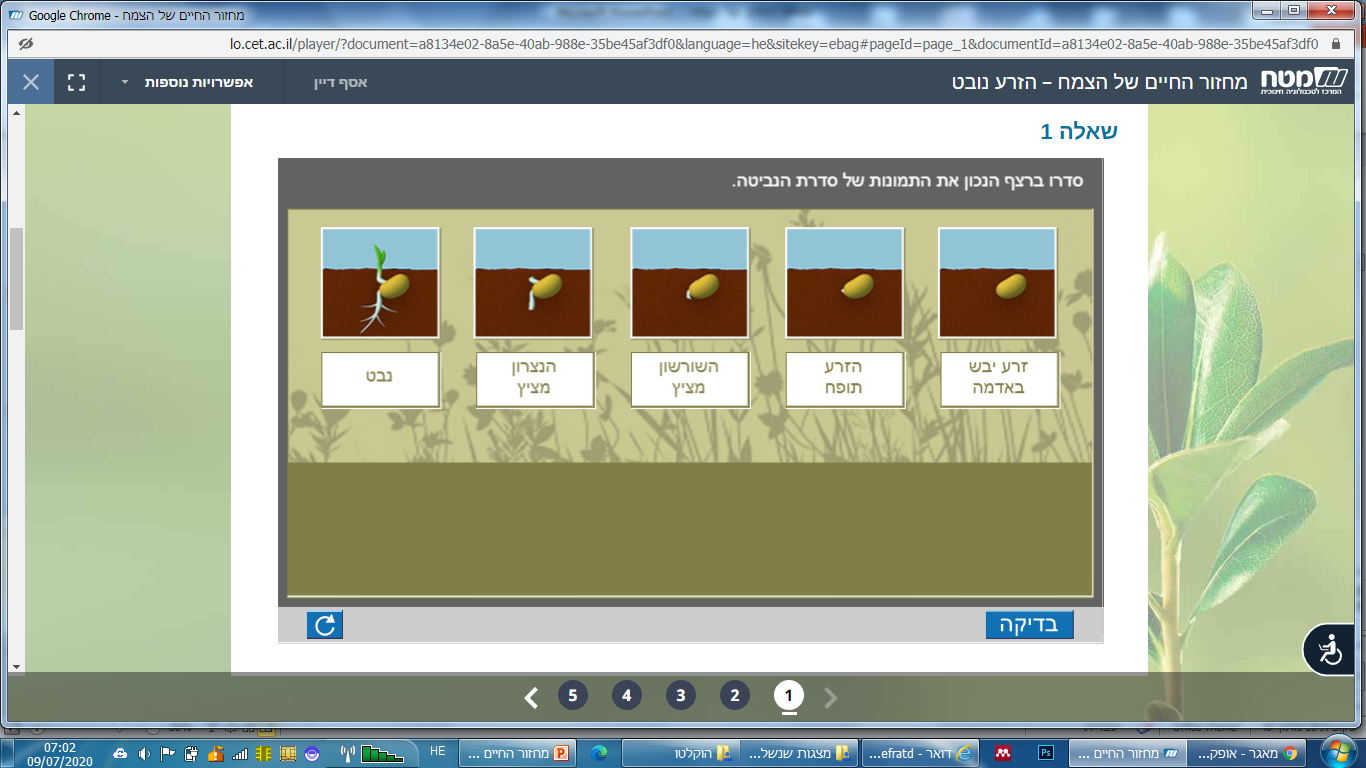 צמח צעיר:
נבט.
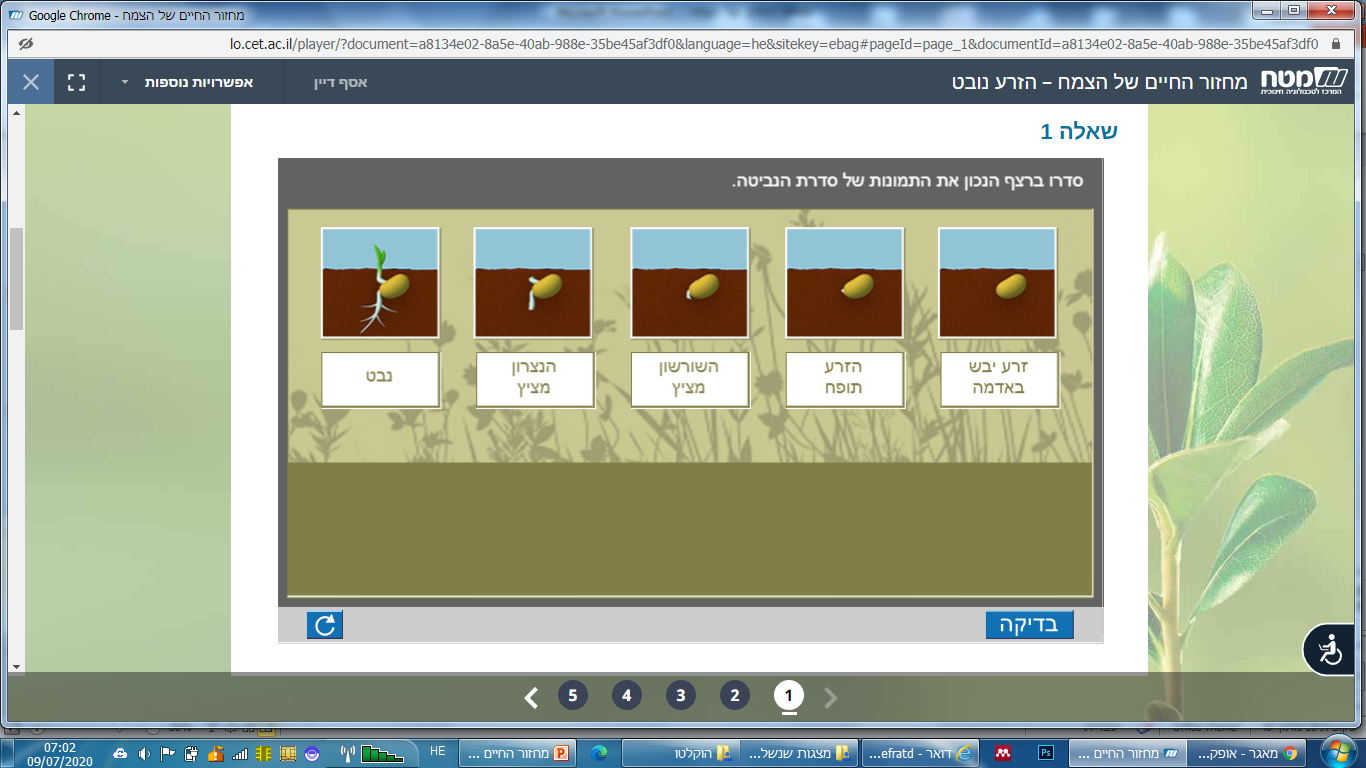 השורשון מתחיל להציץ. הוא יתפתח לשורש.
[Speaker Notes: בתוך הפירות נמצאים זרעים
כאשר הזרעים נרטבים הם קולטים מים ותופחים
מתוך הזרעים מציץ השורשון ולאחריו מציץ הנצרון.השורשון מתפתח לשורש, והנצרון מתפתח לגבעול נושא עלים.לצמח הצעיר שנובט קוראים "נבט"]
מזהים את חלקי הנבט
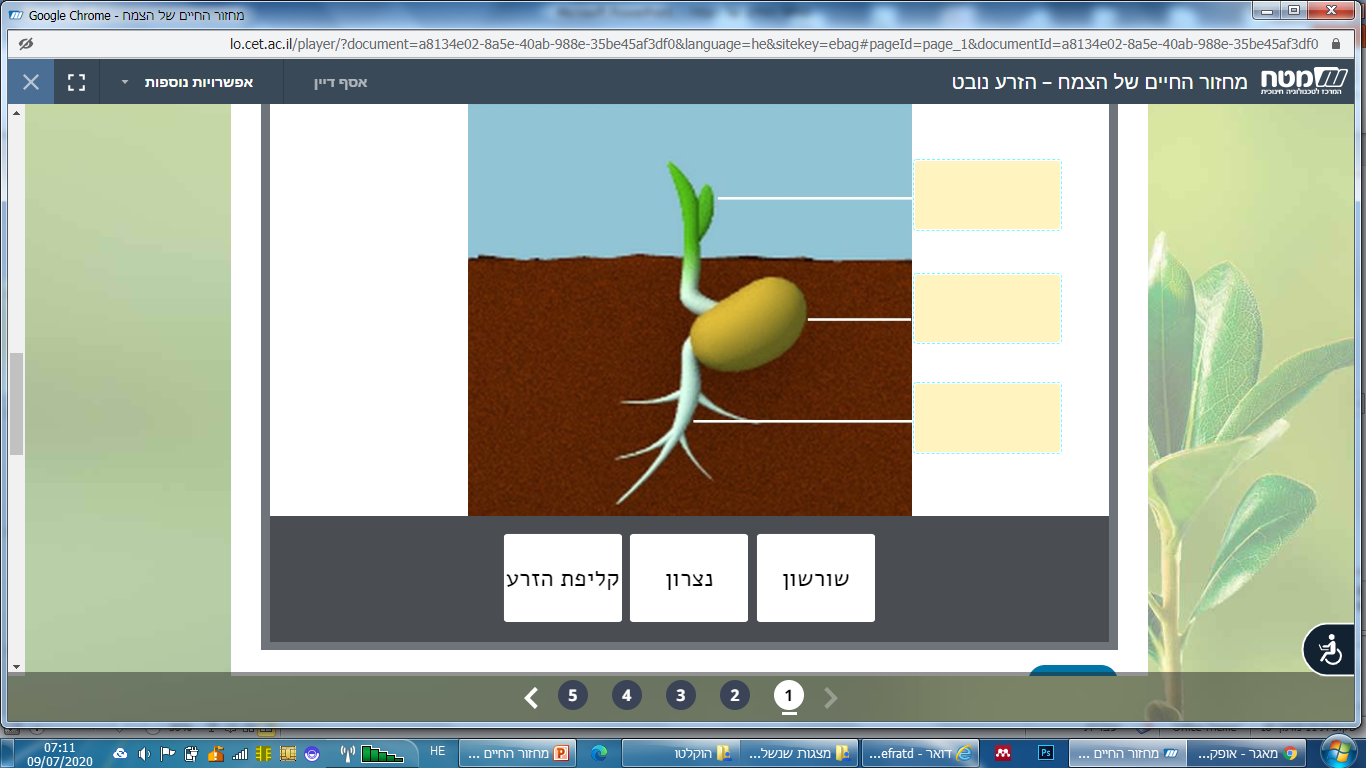 [Speaker Notes: התבוננו בתמונת הנבט.
אילו חלקים אתם מזהים בו?]
מזהים את חלקי הנבט
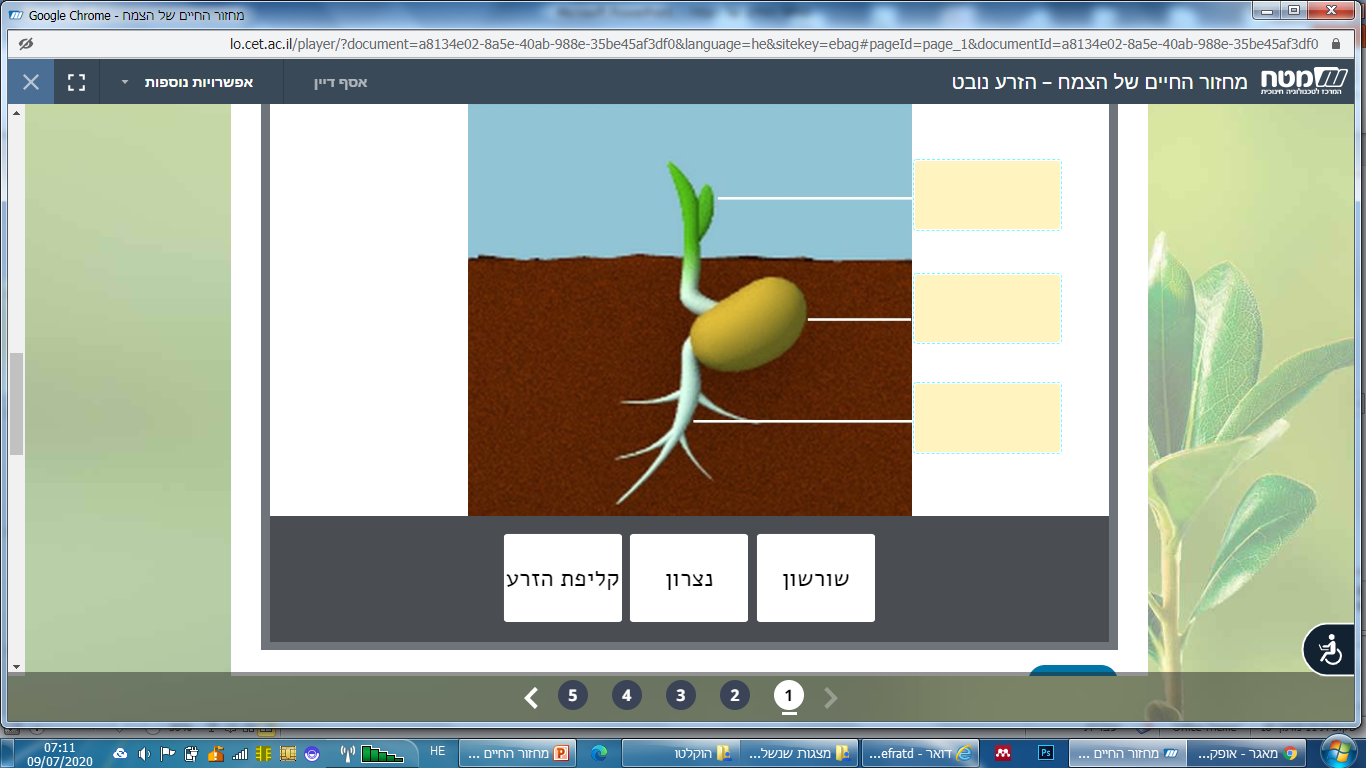 נצרון
קליפה
שורשון
[Speaker Notes: למעלה מתחיל לצמוח הנצרון שיהפוך אחר כך לגבעול הירוק של הצמח
למטה – השורשון, ממנו כמובן יתפתח השורש.
בתוך הזרעים יש חומרי מזון שמספיקים לצמח לתחילת נביטתו]
מבנה הזרעים
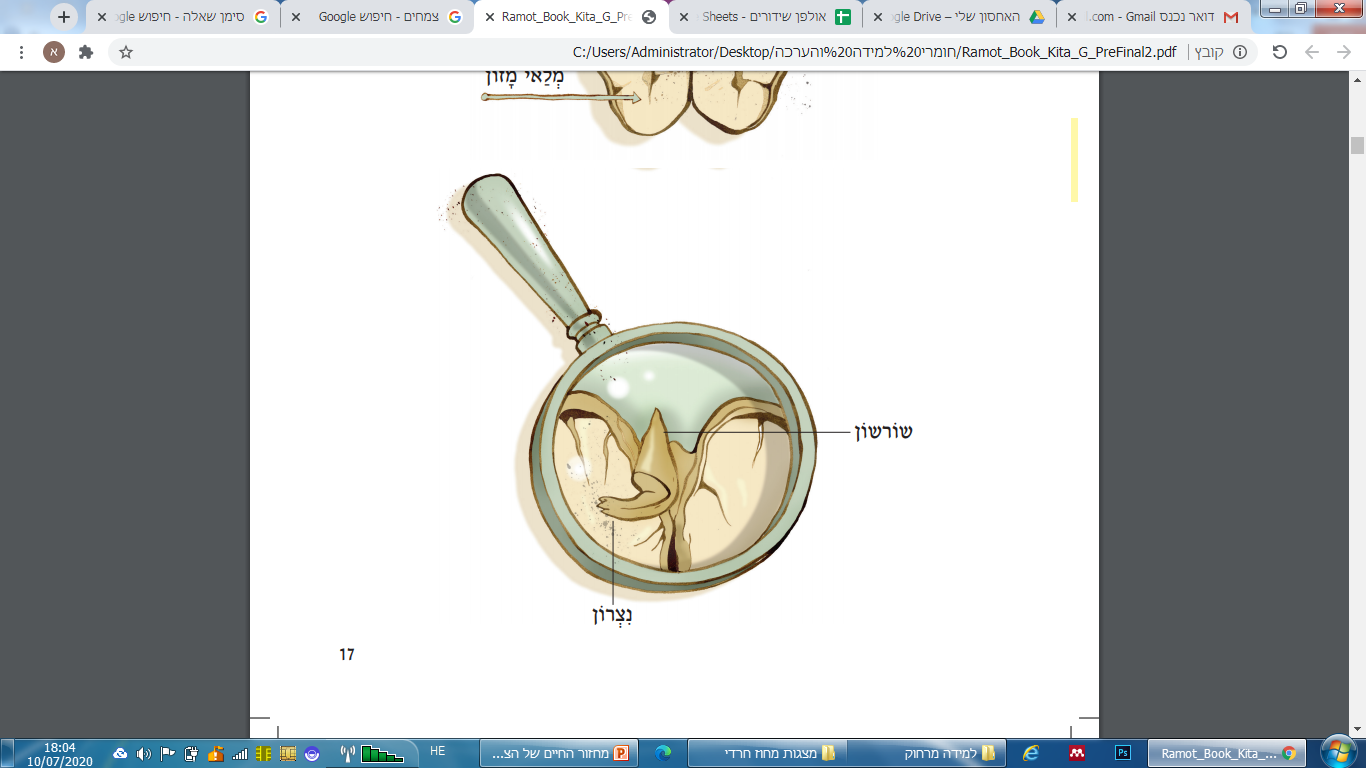 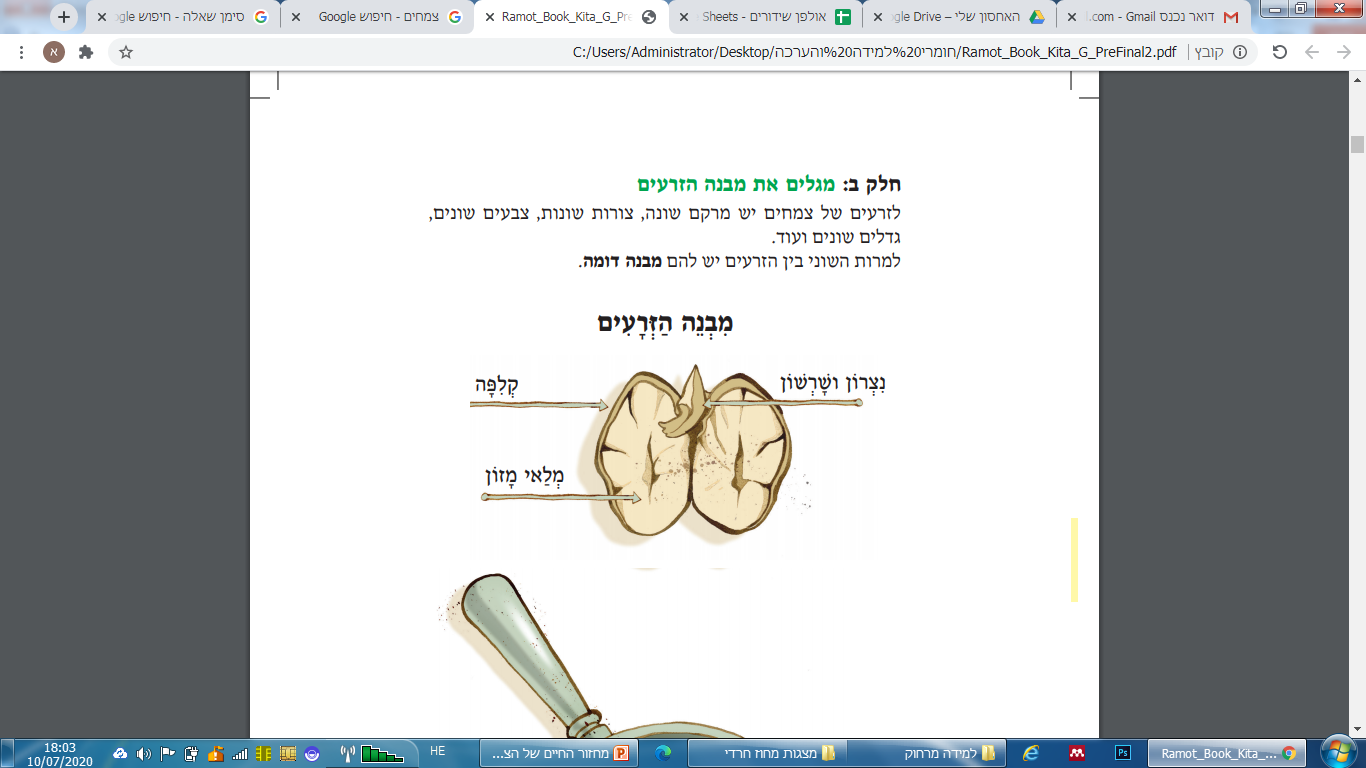 התמונות מתוך הספר "מעשה בראשית" לכיתה ג', הוצאת רמות.
[Speaker Notes: לזרעים יש קליפה שמגנה עליהם.
לפעמים הקליפה קשה כמו למשל בזרעי שקד או אגוז
ולפעמים הקליפה רכה כמו למשל בזרעי בוטנים.
בתוך הזרעים יש מלאי מזון שמספיק לזרעים לצורך הקיום ההתחלתי שלהם.
בהתבוננות בזכוכית מגדלת בזרעים ששמו במים, ותפחו מעט, ניתן לזהות את השורשון והנצרון.
בפעם הבאה שאתם אוכלים בוטנים, קלפו את הקליפה, פתחו את הבוטן ותנזו לזהות את השורשון והנצרון.]
נבטים עשירים בויטמינים
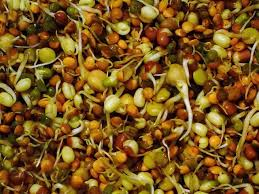 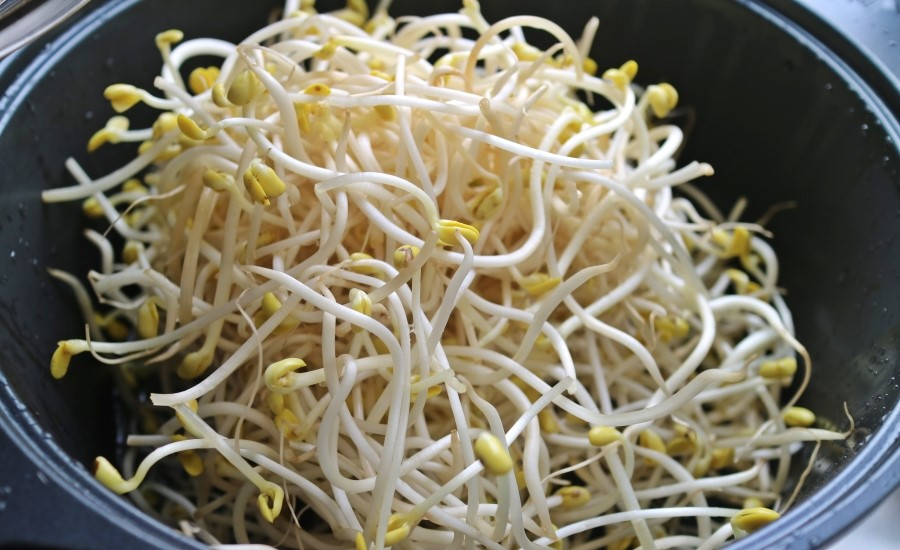 [Speaker Notes: הנבטים מכילים את ערכים תזונתיים גבוהים ומשובחים ביותר.
הם מכילים כמות עצומה של ויטמינים ולכן נחשבים מאוד בריאים למאכל.
יש כמה סוגים של נבטים למאכל
רובם נבטים של זרעי קטניות: שעועית , חומוס, עדשים ועוד]
"מה רבו מעשיך ה', כולם בחכמה עשית"
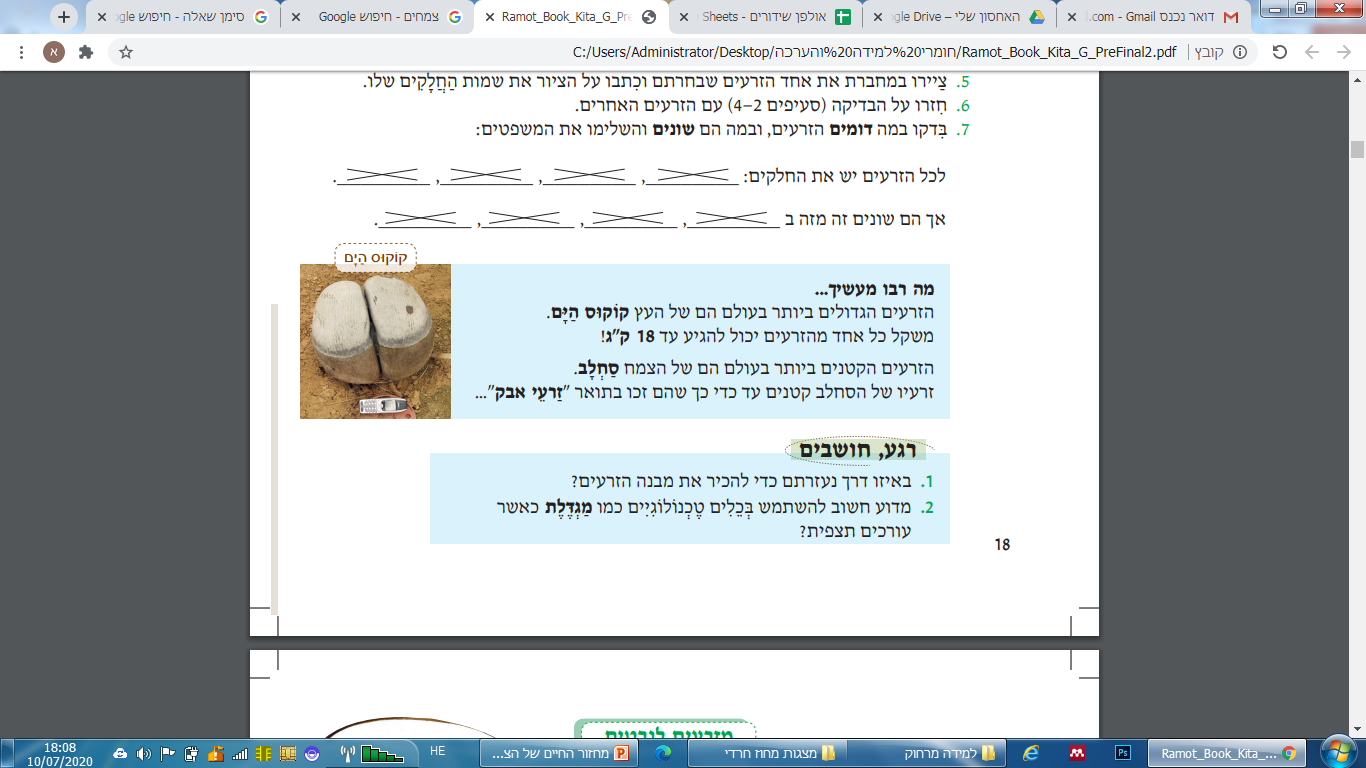 התמונה מתוך הספר "מעשה בראשית" לכיתה ג', הוצאת רמות.
[Speaker Notes: אנחנו רגילים לראות בבית זרעים קטנים יחסית, כמו של חומוס ושעועית.
אבל יש זרעים בגדלים שונים.
הזרעים הכי גדולים בעולם הם זרעי קוקוס הים.
תראו בתמונה זרע אחד של קוקוס. כמה הוא גדול
צילמו אותו ליד טלפון כדי להמחיש את גודלו העצום.
אתם יודעים כמה הם שוקלים?
נסו לנחש..
כל אחד מהזרעים יכול להגיע למשקל של 18 ק"ג!
זה כמו 18 חבילו של סוכר.
אתם חושבים שהייתם יכולים להרים את אחד מזרעי קוקוס הים בעצמכם?]
מתנסים בהנבטה
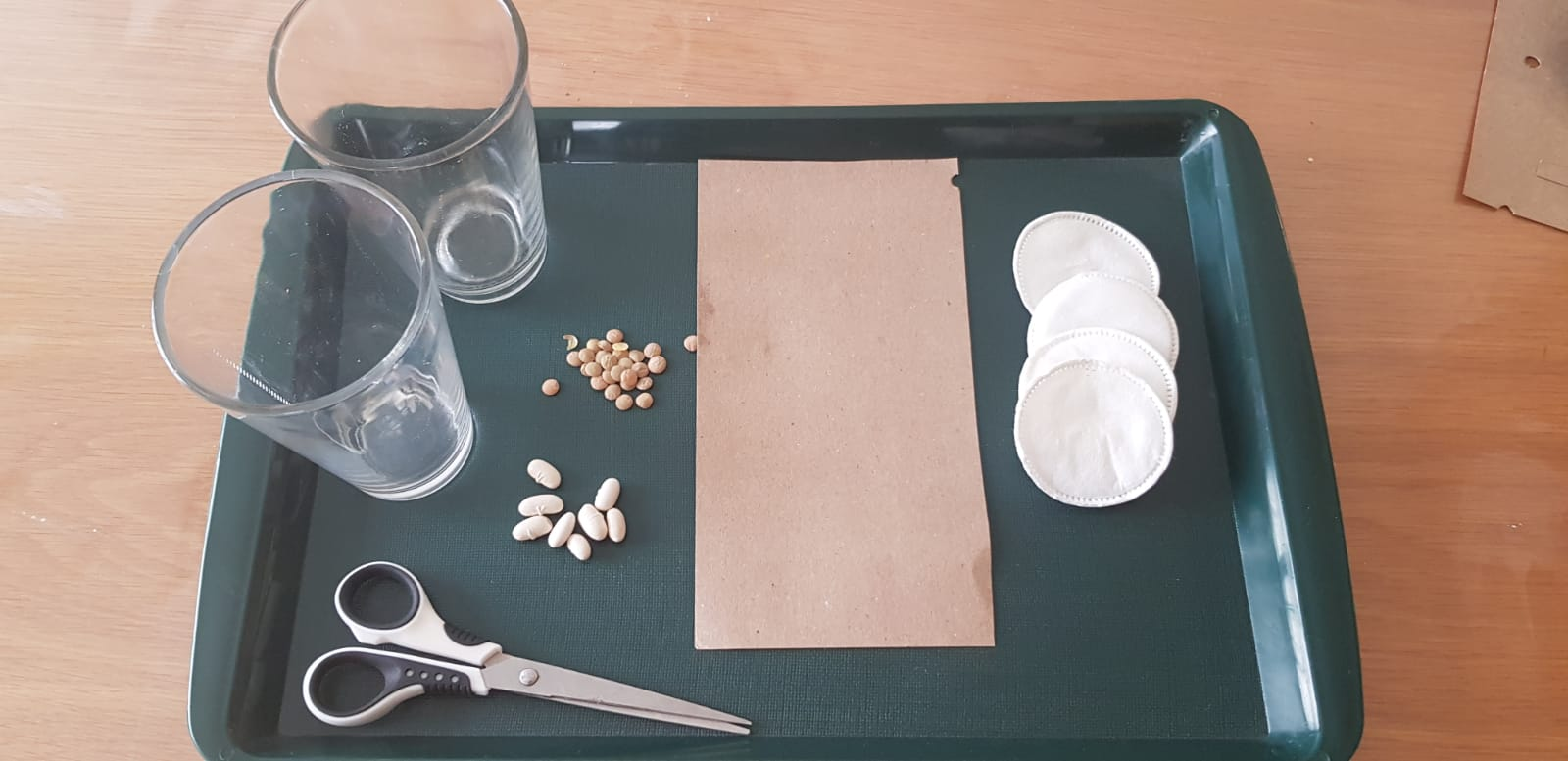 ציוד: בריסטול כהה, מספריים, כוסות, זרעים.

קחו כוס זכוכית גבוהה ושקופה.
הכניסו בתחתית הכוס צמר גפן.
גזרו בריסטול כהה והצמידו אותו לדופן הכוס.
הניחו מספר זרעים בין הבריסטול ובין הכוס.
מלאו מעט מים בתחתית הכוס.
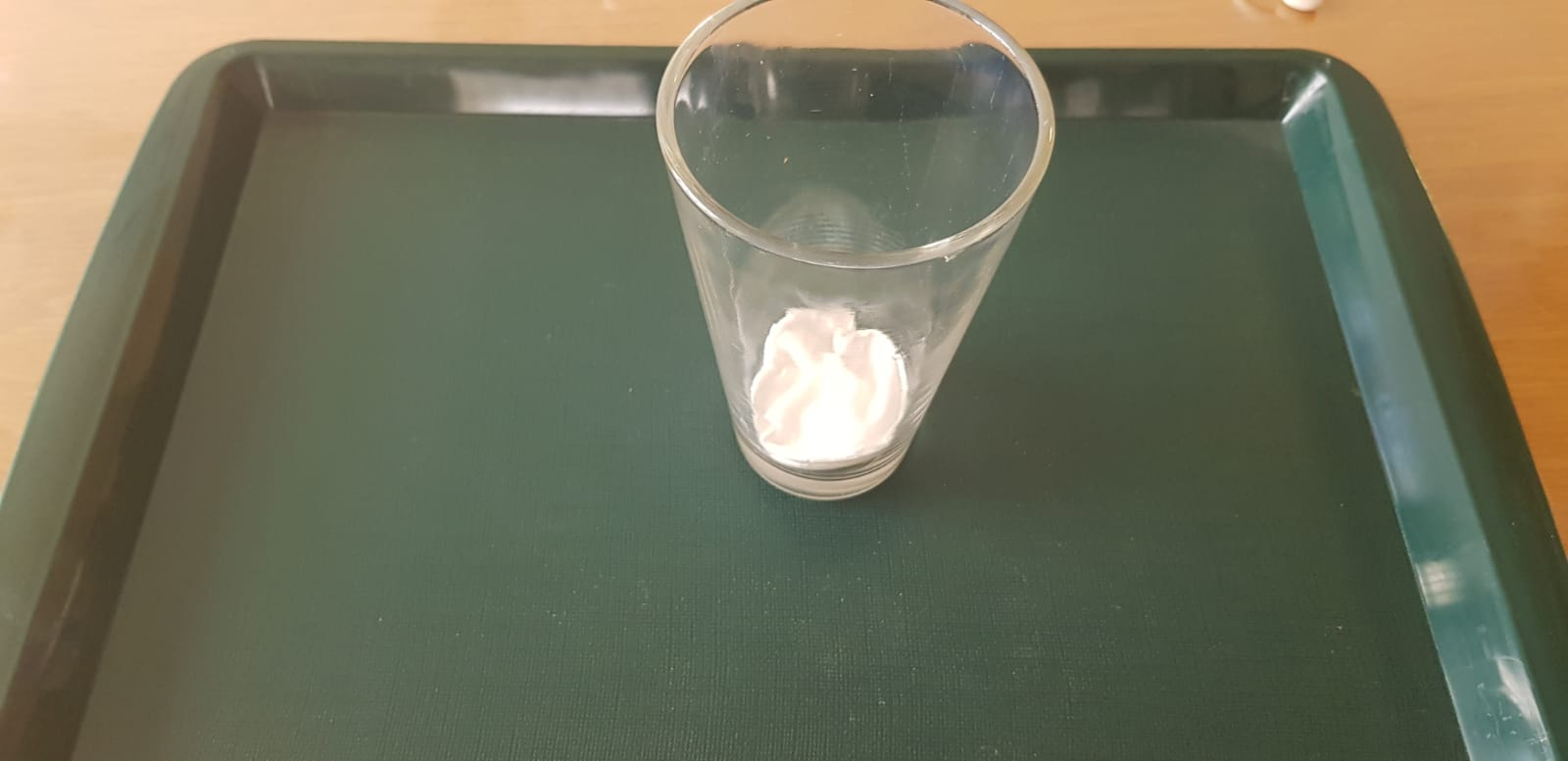 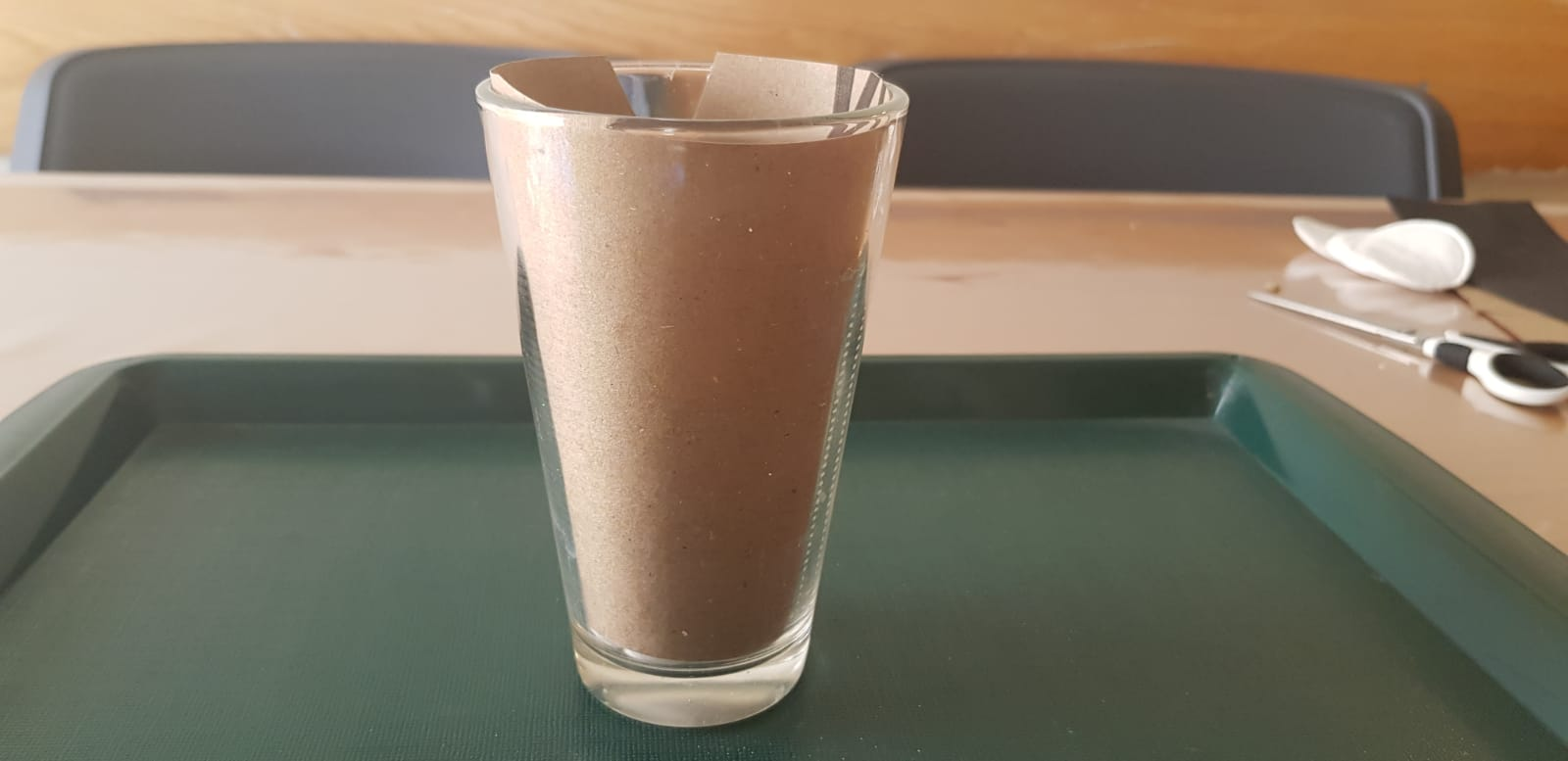 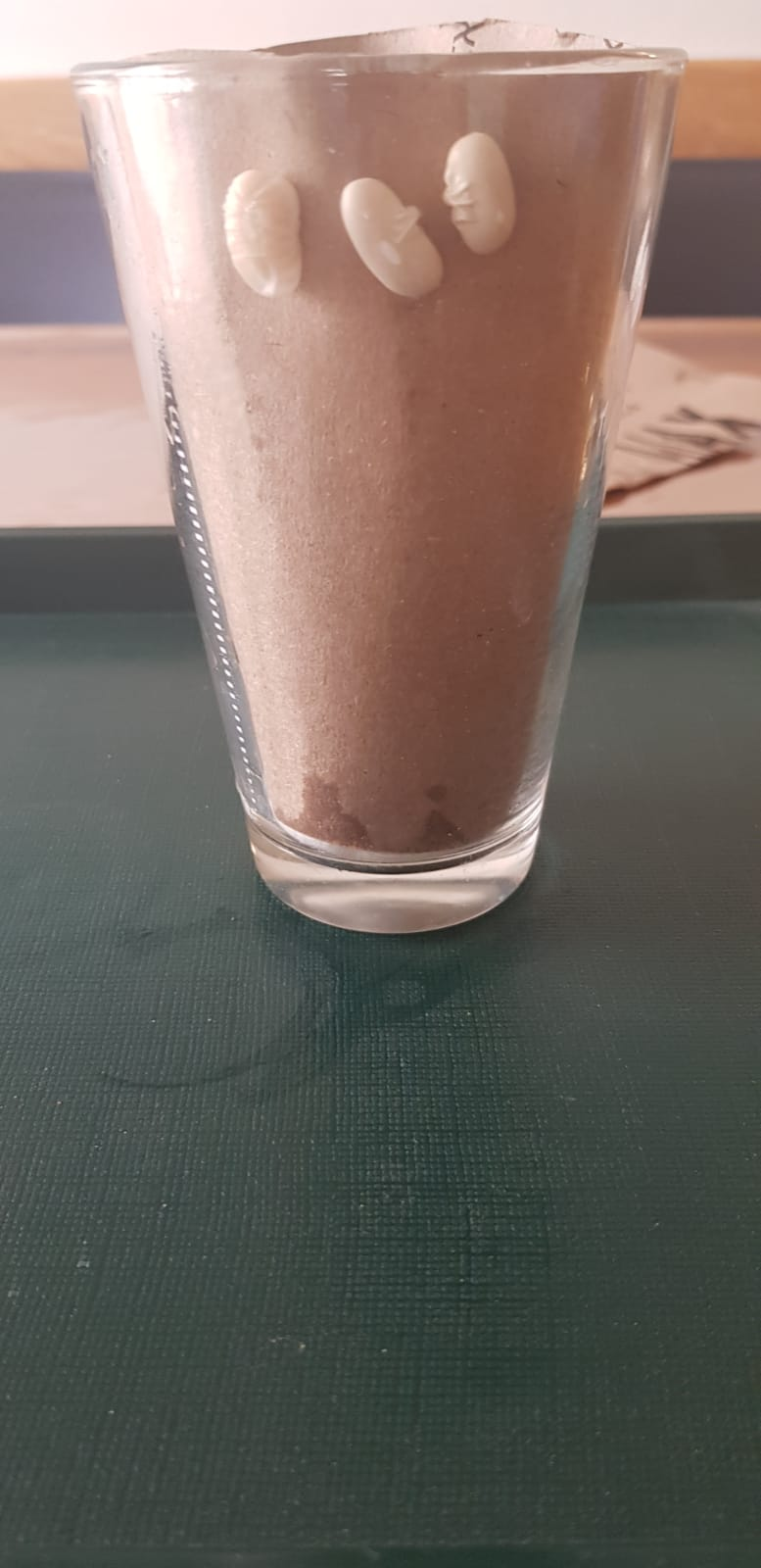 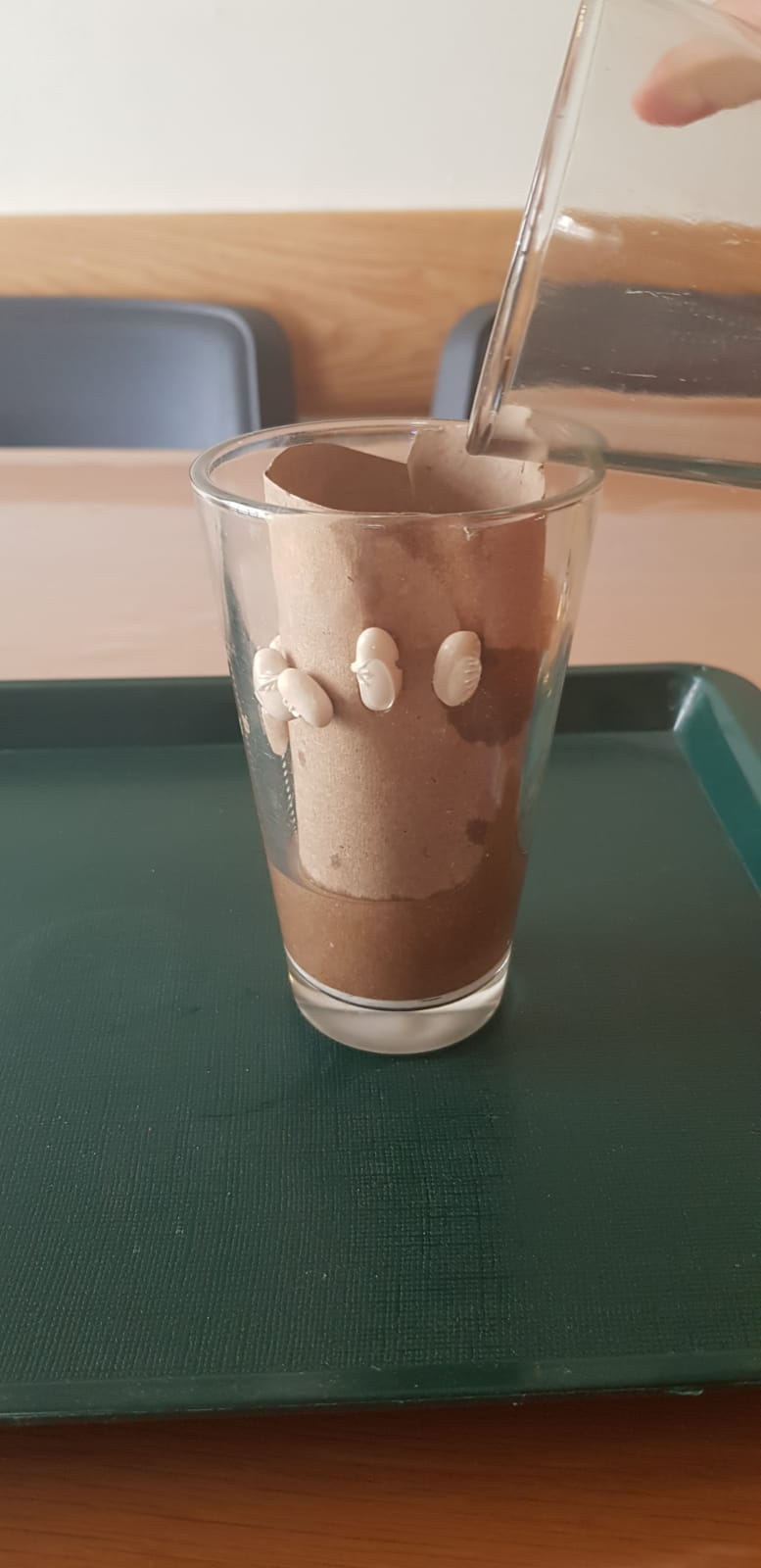 [Speaker Notes: בואו נכין יחד כלי להנבטה, בעזרתו נוכל לעקוב אחרי תהליך הנביטה.
להקריא את ההנחיות ואז להוסיף:
המים יספגו בבריסטול ויגיעו את הזרעים.
חשוב לשים לב שכל הזמן יש מים בתחתית הכלי, אבל לא צריך כמות גדולה..]
תצפית בתהליך הנביטה
עקבו אחר הזרעים במשך מספר ימים.
סמנו בעזרת טוש את הצמיחה.
סכמו בטבלה את תוצאות התצפית אחת ליומיים:
[Speaker Notes: וכעת, שכלי ההנבטה שלכם מוכן תוכלו לערוך תצפית.
בכל יום או יומיים התבוננו בזרעים.
כתבו בטבלה את תוצאות התצפית – מה ראיתם שקורה לזרעים.
האם הם תפחו? האם התחיל להציץ השורשון או הנצרון? האם כבר יש התחלה של עלים?
זכרו – בתצפית מדעים כותבים עובדות בלבד ומשתדלים שהן תהיינה מדוייקות ככל שאפשר.
תוכלו לסמן בטוש לא מחיק את התקדמות הנביטה.
ואם תרצו להשוות בין הנביטה של שני סוגי זרעים, תוכלו להכין כלי]
השוואת תהליך הנביטה של שני זרעים
ניתן להשוות בין תהליך הנביטה של שני סוגים של זרעים:
מכינים כלי הנבטה נוסף, ומנביטים בו.
שומרים על גורמים קבועים:
כלי בגודל זהה.
בריסטול מאותו סוג ומאותו גודל.
כמות מים זהה.
מספר זרעים זהה.
מיקום זהה.
[Speaker Notes: אם תרצו להשוות בין הנביטה של שני סוגי זרעים, תוכלו להכין כלי הנבטה נוסף.
כדי שהתצפית שלנו תהיה מהימנה ומדוייקת, אל תשכחו לשמור על כלל חשוב מאוד: שמירה על גורמים קבועים.
קחו את אותו כלי בדיוק לשני סוגי הזרעים, גם בדיוק אותו בריסטול. השתמשו במספר זהה של זרעים משני הסוגים, השקו באותה מידה ובצעו את התצפית באותן ימים ובאותה דרך.
מעניין אם תמצאו הבדלים בתהליך הנביטה של שני הזרעים שבחרתם]
נבטים צומחים
1
3
מתפתחים גבעולים.
השורשון והנצרון התארכו לשורש וגבעול.
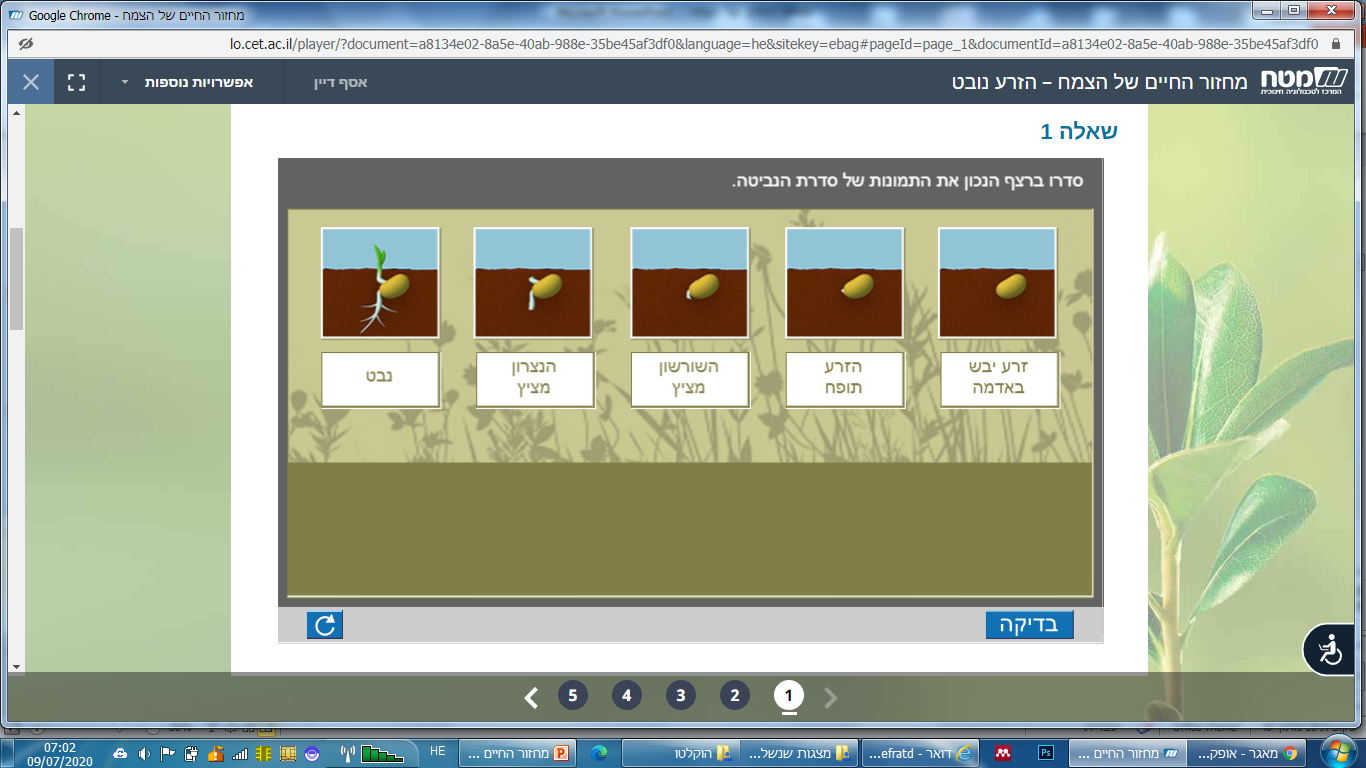 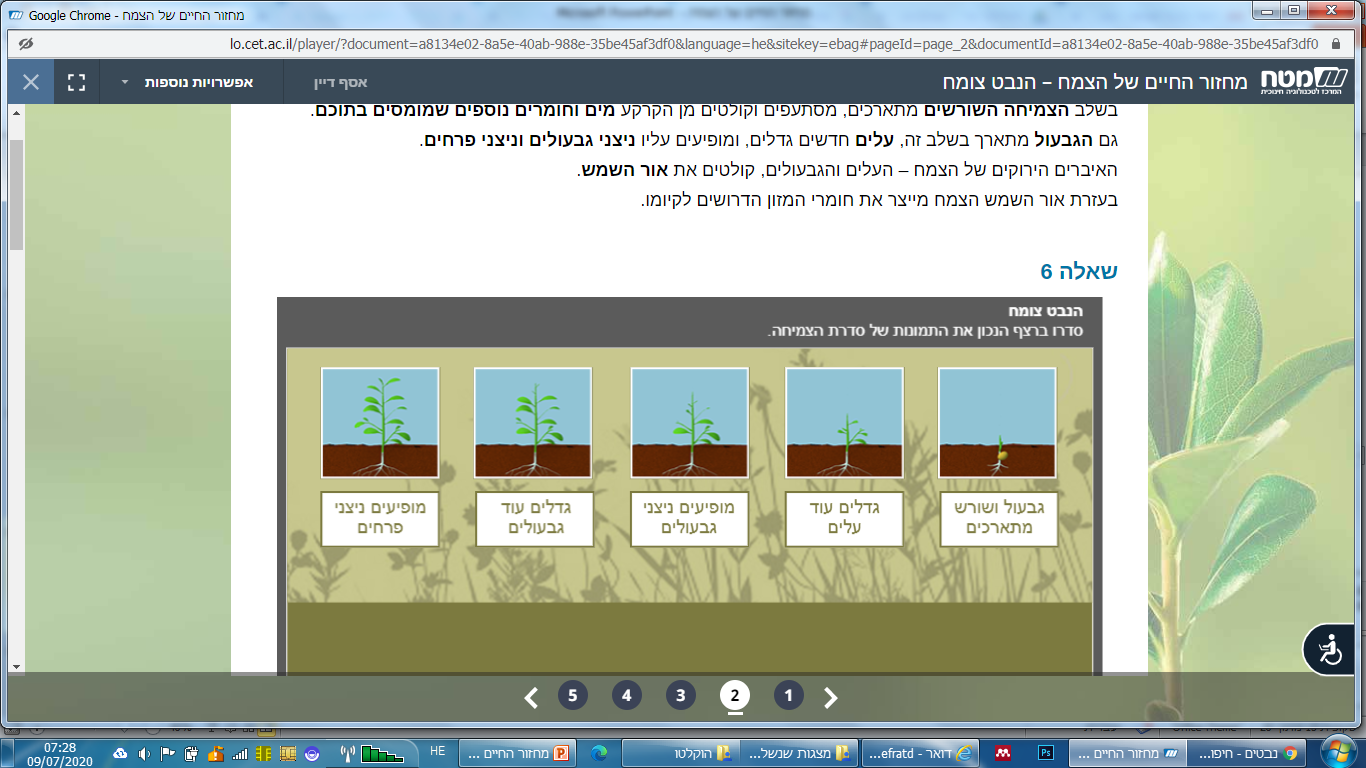 נבטים צומחים
4
2
מופיעים ניצני פרחים.
מתפתחים עלים.
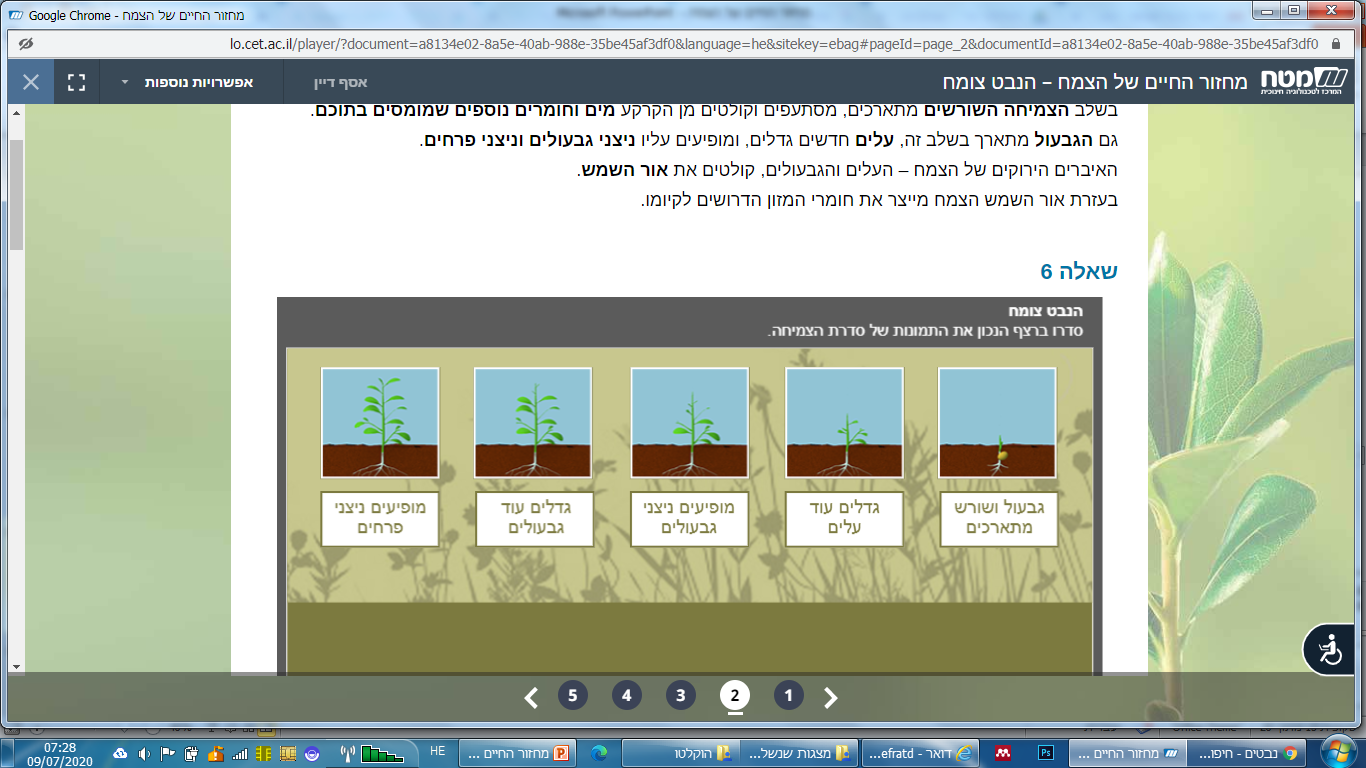 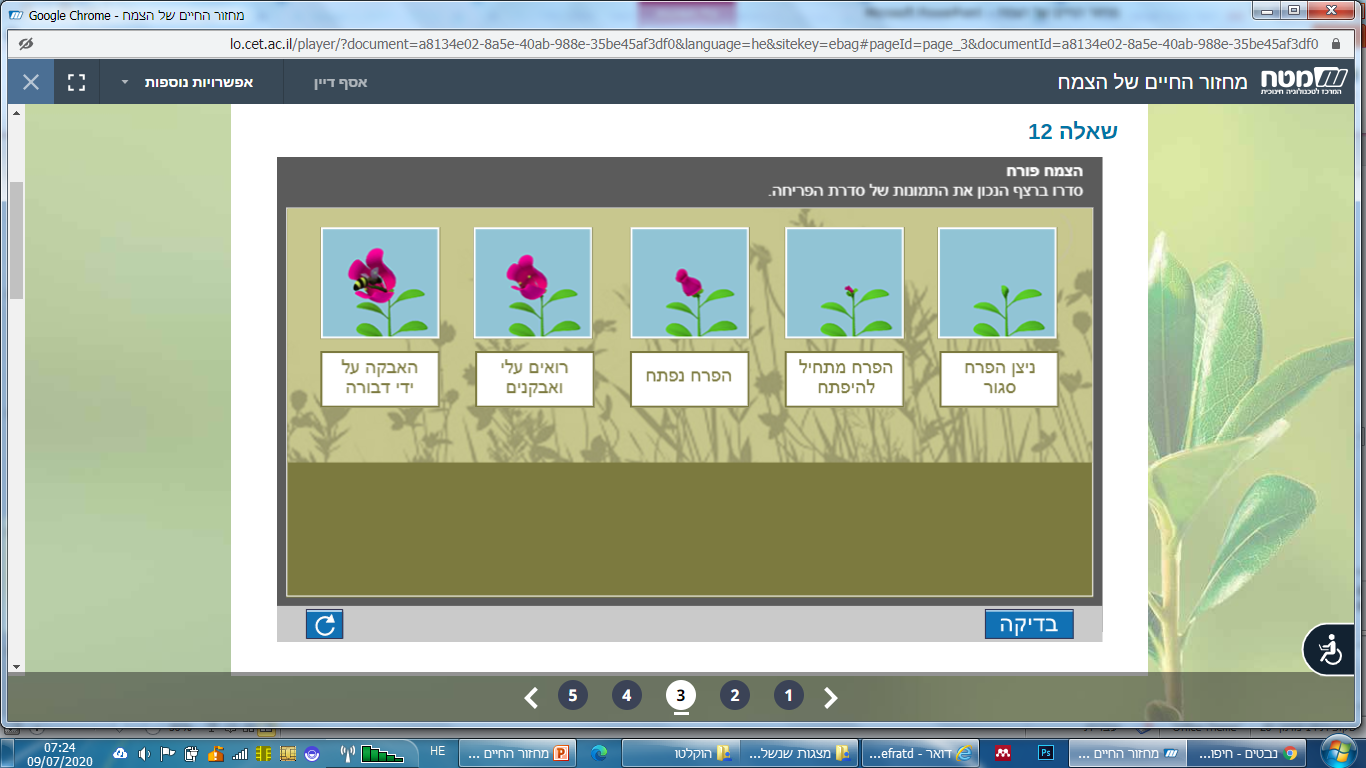 [Speaker Notes: וכעת נעבור לשלב הבא במעגל החיים של הצמח – שלב הצמיחה.
בשלב הצמיחה השורשים מתארכים, מסתעפים וקולטים מן הקרקע מים וחומרים נוספים שמומסים בתוכם.גם הגבעול מתארך בשלב זה, עלים חדשים גדלים, ומופיעים עליו ניצני גבעולים וניצני פרחים.]
מזהים את חלקי הצמח הצעיר
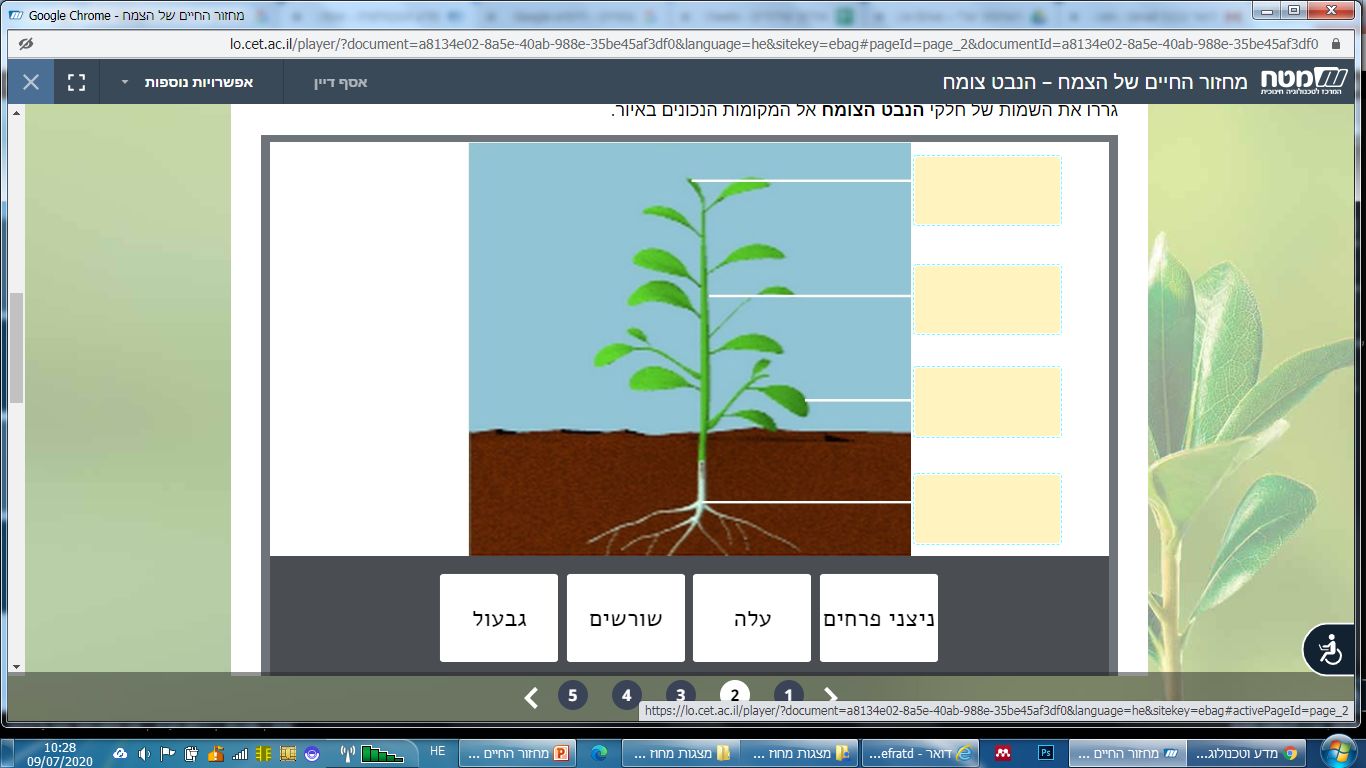 [Speaker Notes: התבוננו בתמונת הצמח הצעיר
האם אתם מצליחים לקרוא לכל איבר בצמח בשמו הנכון?]
מזהים את חלקי הצמח הצעיר
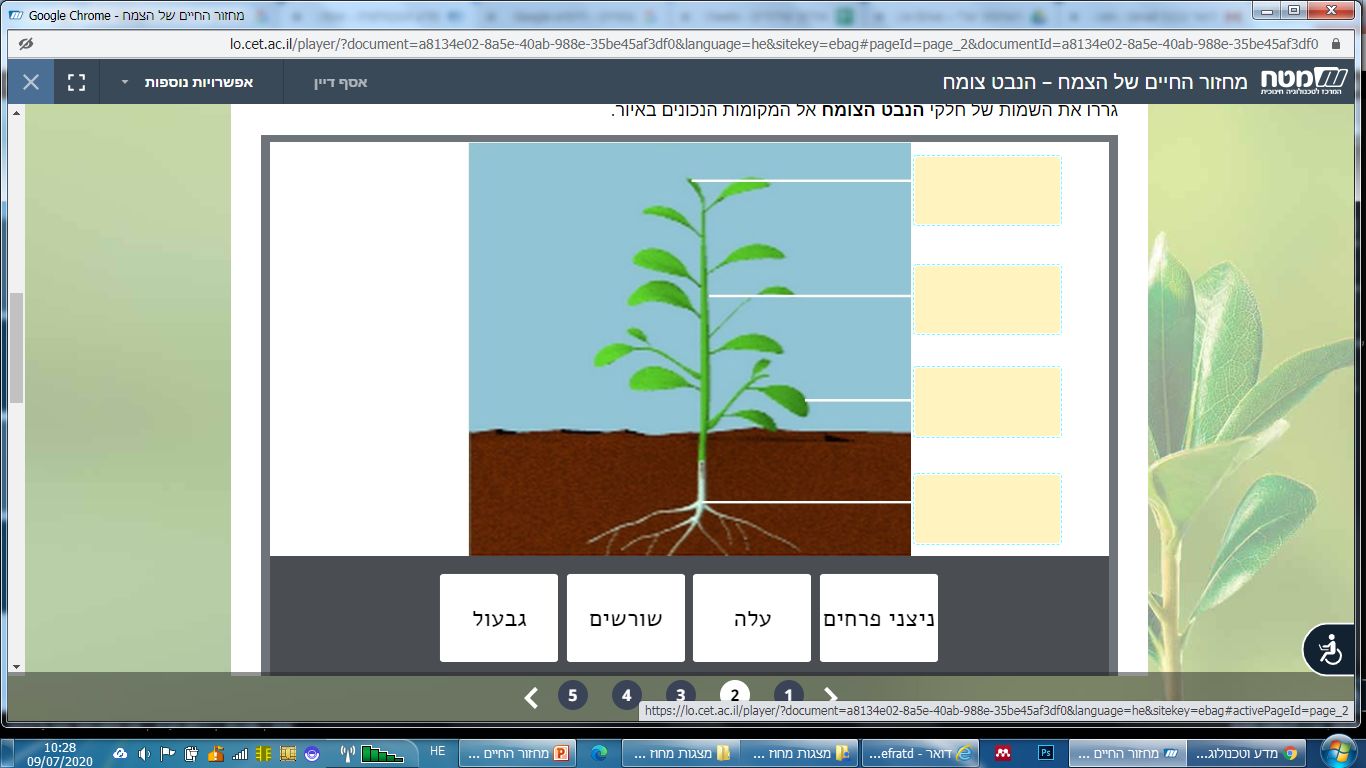 ניצן של פרח
גבעול
עלה
שורש
[Speaker Notes: למטה כמובן נמצא השורש שהתפתח מהשורשון
את העלים ודאי זיהיתם בקלות
גם את הגבעול שהתפתח מהנצרון
ולמעלה בקצה, תוכלו לראות את הניצן של הפרח.]
צמחים פורחים
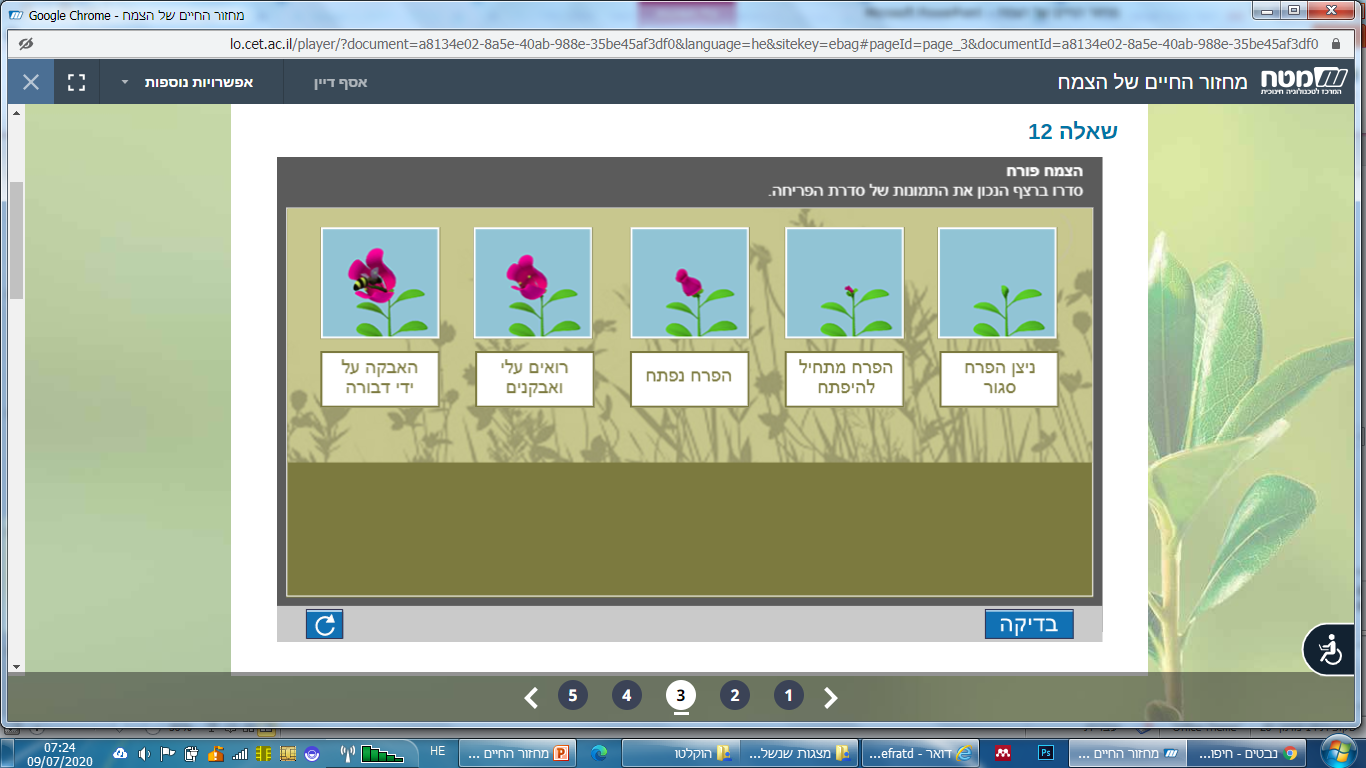 צמחים פורחים
ניצני הפרחים נפתחים בהדרגה
[Speaker Notes: ניצני הפרחים אט אט נפתחים וחלקי הפרח נחשפים.לצמחים ממינים שונים יש פרחים שונים: בגודל, בצבע, בצורה, בעונה שהם פורחים, אבל עם זאת יש בהם דמיון בסוג האיברים.]
מבנה הפרח
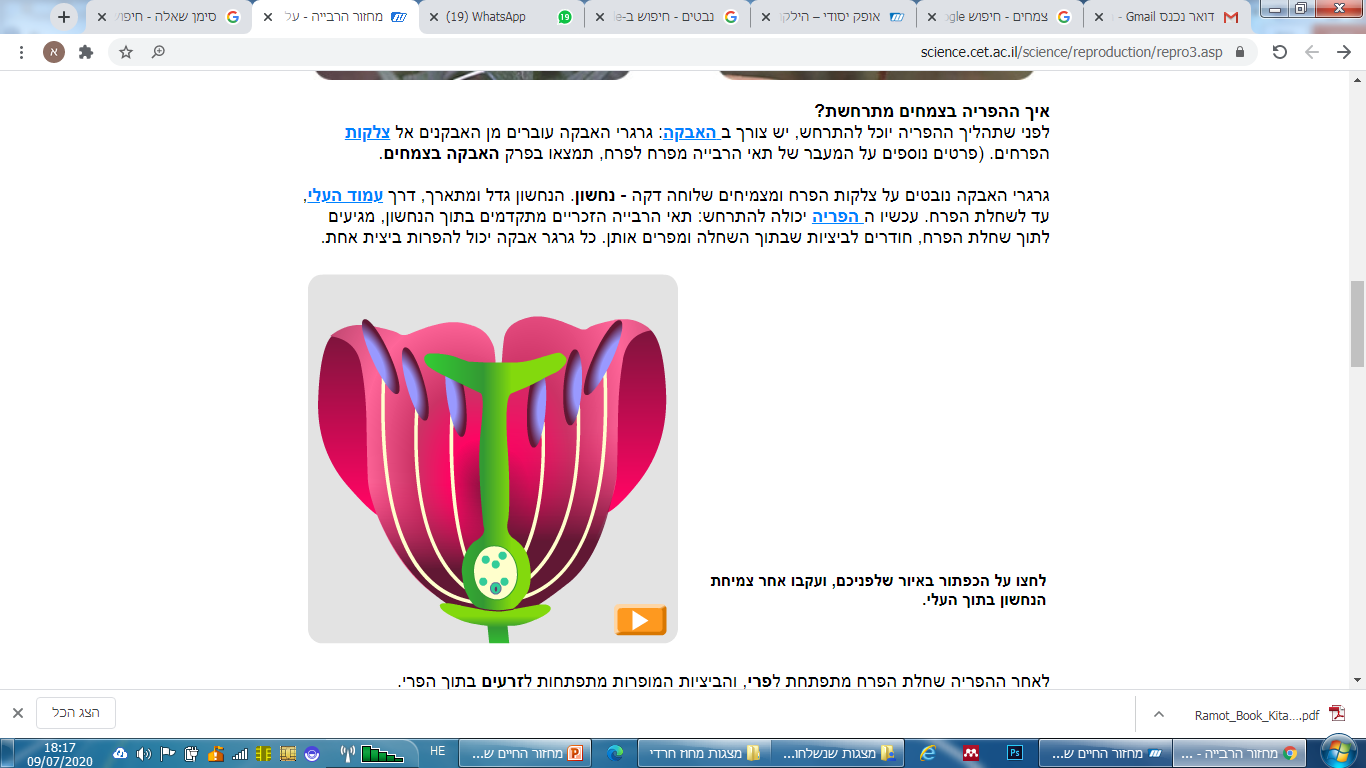 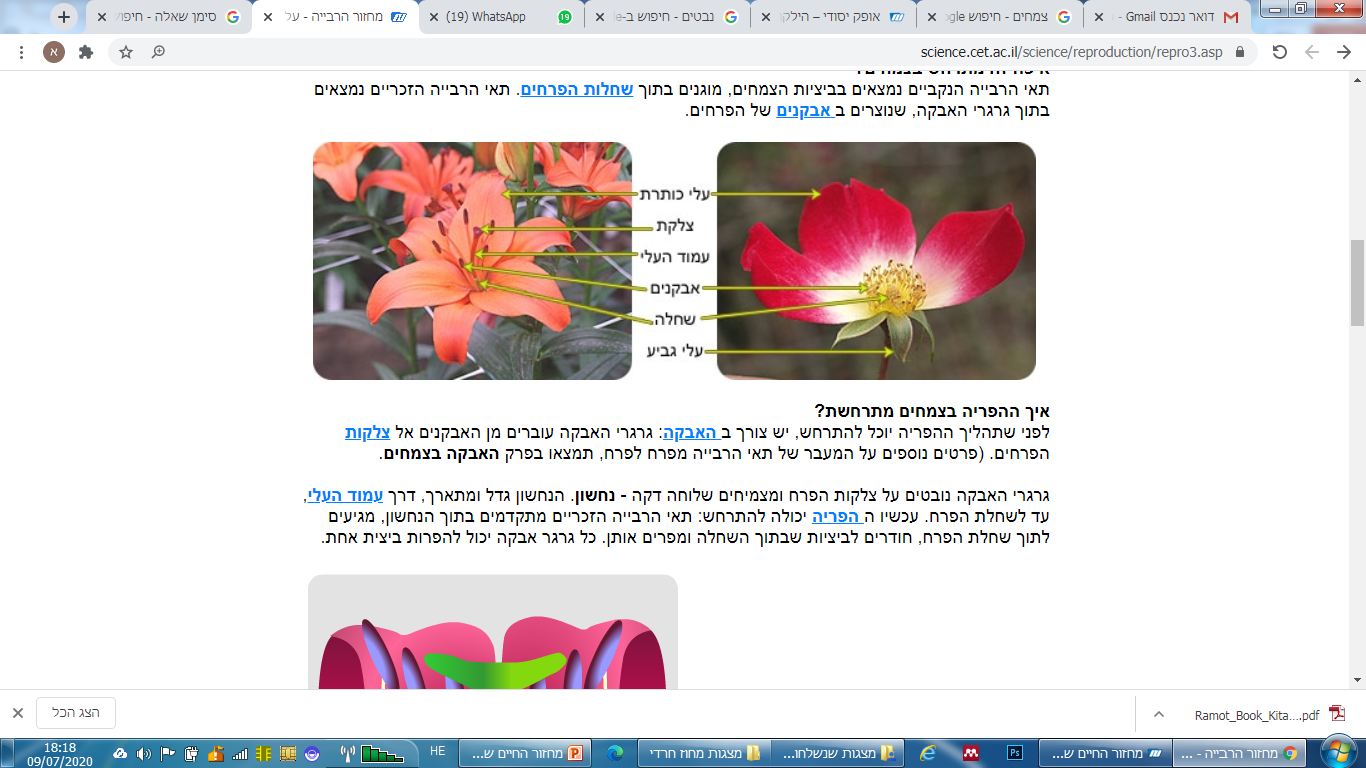 עלי כותרת
עלי
אבקנים
עלי גביע
[Speaker Notes: ‘בצד ימין תצלום של פרח ממנו הסירו חלק מעלי הכותרת כדי שנוכל לראות את החלקים הפנימיים של הפרח
ובצד שמאל איור של פרח
לרוב הפרחים יש כמה חלקים דומים: עלי הגביע הירוקים בחלק התחתון של הפרח, עלי הכותרת שבהרבה מקרים הם צבעוניים, אבקנים שמכילים את גרגרי האבקה שחשובים ליצירת הדור הבא של הצמחים ועלי.]
התאימו בין איברי הפרח לתיאורם
בו נוצרים גרגרי האבקה
עלי גביע
עלי כותרת
העלים הצבעוניים של הפרח
ניצני פרחים
אבקנים
מהם יתפתחו הפרחים
עוטפים את בסיס הפרח
[Speaker Notes: בואו נראה אילו חלקים בפרח אתם כבר מכירים.
ננסה להתאים בין מושג להסבר.
לפניכם ארבעה מושגים בצבע כחול.
עליכם לזהות זוגות - לכל מושג מצאו את התיאור הנכון שלו]
התאימו בין איברי הפרח לתיאורם
בו נוצרים גרגרי האבקה
אבקנים
העלים הצבעוניים של הפרח
עלי כותרת
מהם יתפתחו הפרחים
ניצני פרחים
עוטפים את בסיס הפרח
עלי גביע
[Speaker Notes: האם הצלחתם? אני בטוחה שכן!]
תהליך ההַאבָקָה
הַאבָקָה היא העברה של גרגרי אבקה מפרח אל פרח.
גרגרי האבקה יכולים לעבור באמצעות חרקים או רוח.
לאחר ההאבקה יכולים להיווצר זרעים מהם יתפתחו צמחים חדשים.
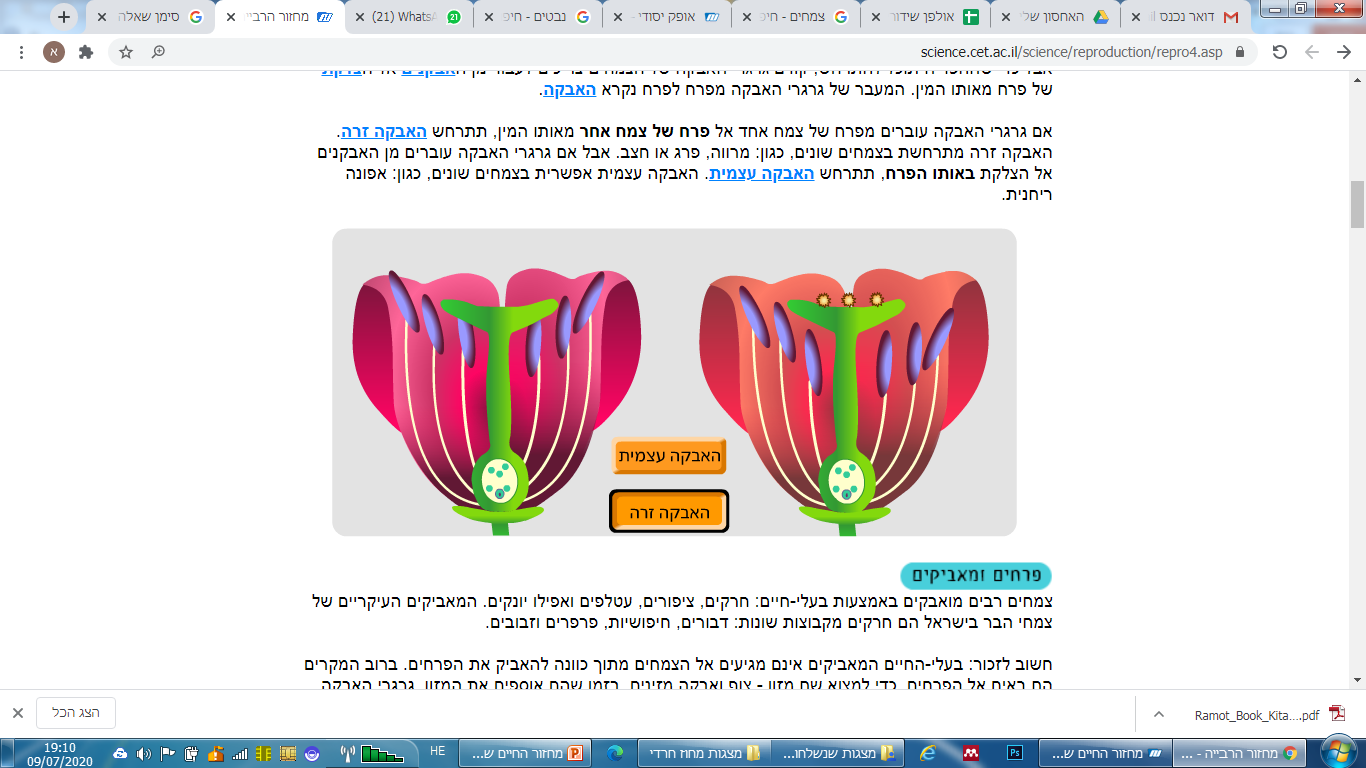 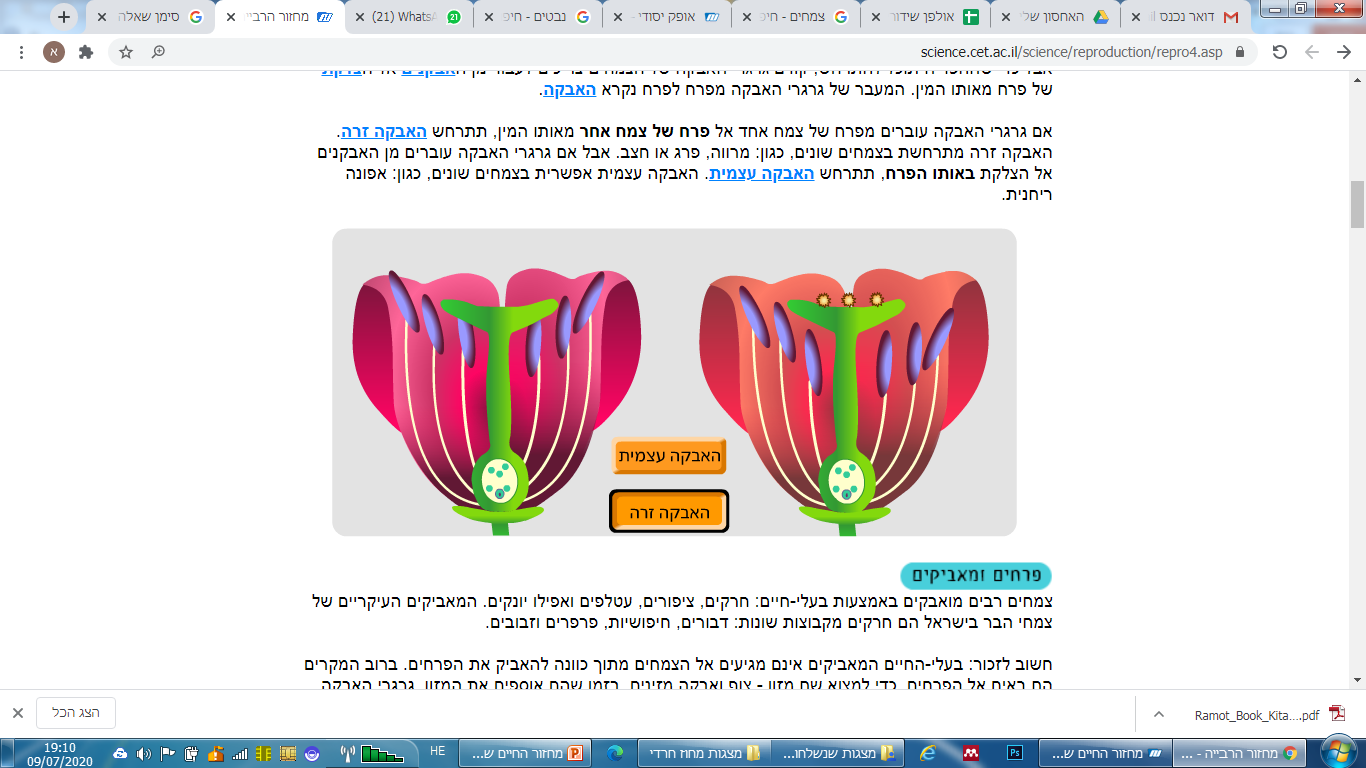 [Speaker Notes: כשהצמח פורח יכול להתרחש תהליך ההאבקה וגרגרי אבקה יכולים לעבור מפרח אחד לפרח אחר
האבקה חשובה ליצירת זרעים חדשים.
כיצד עוברים גרגרי האבקה?
יש כמה אפשרויות בטבע. למשל: על ידי חרקים או באמצעות רוח..]
האבקה באמצעות בעלי חיים
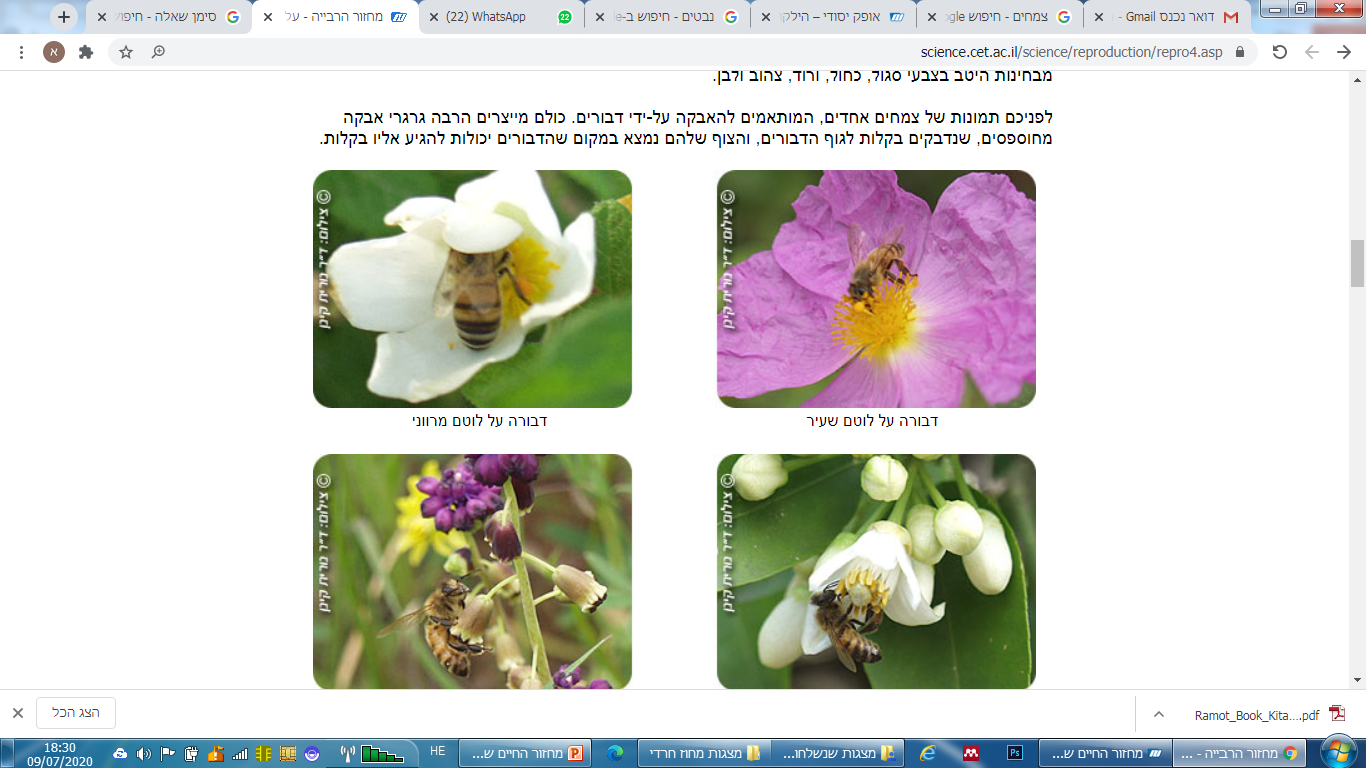 צמחים רבים מואבקים באמצעות בעלי חיים לדוגמה:  דבורים, חיפושיות, פרפרים וציפורים קטנות.

בעלי החיים נמשכים אל צבע הפרחים, צורתם וריחם.

הם מגיעים אל הפרחים, כדי למצוא שם מזון - צוף ואבקה מזינים. 

בזמן שהם אוספים את המזון, גרגרי האבקה נדבקים לגופם, וכך מועברים מפרח לפרח.
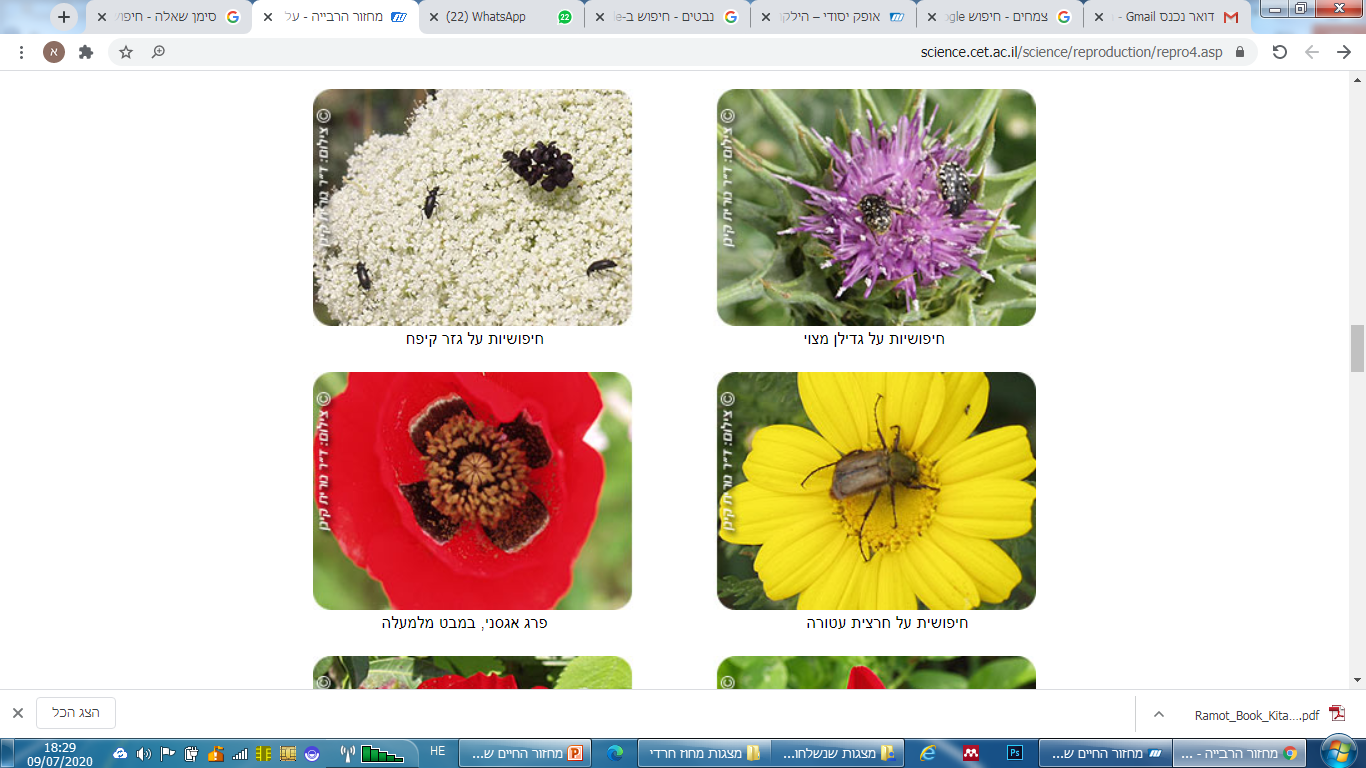 [Speaker Notes: תראו את הפרחים הצבעוניים בתמונות. האם אתם מצליחים לראות את הדבורה על פרח הלוטם הסגול? ואת החיפושית על פרח החרצית הצהוב?
החרקים נמשכים אל הפרחים הודות לצבעוניות הרבה שלהם, הריח והצורה.
הם מגיעים אל הפרחים כדי למצוא לעצמם מזון – צוף או אבקה מזינה.
תוך כדי איסוף המזון, גרגרי האבקה נדבקים לגופם של החרקים וכשהם עוברים מפרח לפרח הם מתפזרים.
זהו תהליך ההאבקה באמצעות חרקים.]
האבקה באמצעות רוח
צמחים מואבקים גם באמצעות רוח. הרוח מפיצה את גרגרי האבקה לכל עבר.

הפרחים לא צבעוניים וחסרי ריח.

הפרחים קלים, רבים מאוד, וקטנים בדרך כלל, לחלקם צורת נוצה.
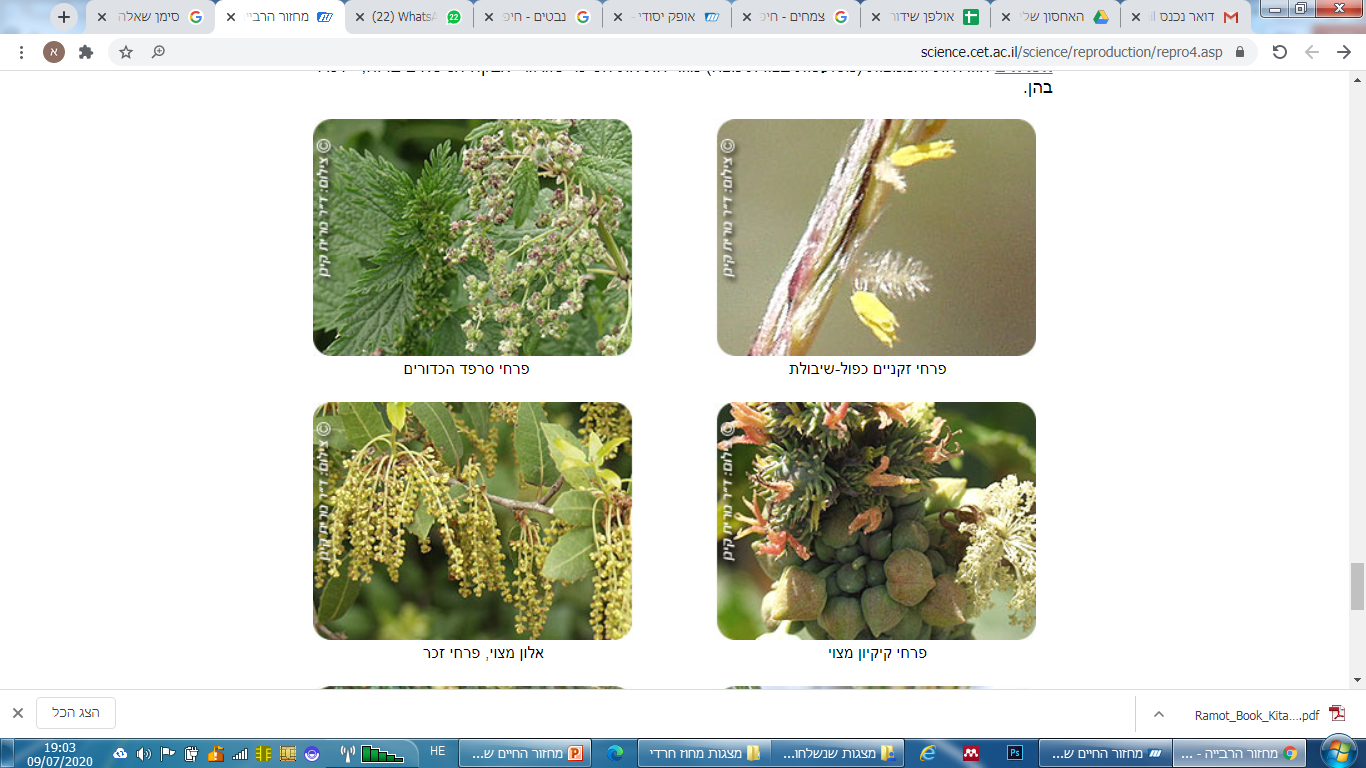 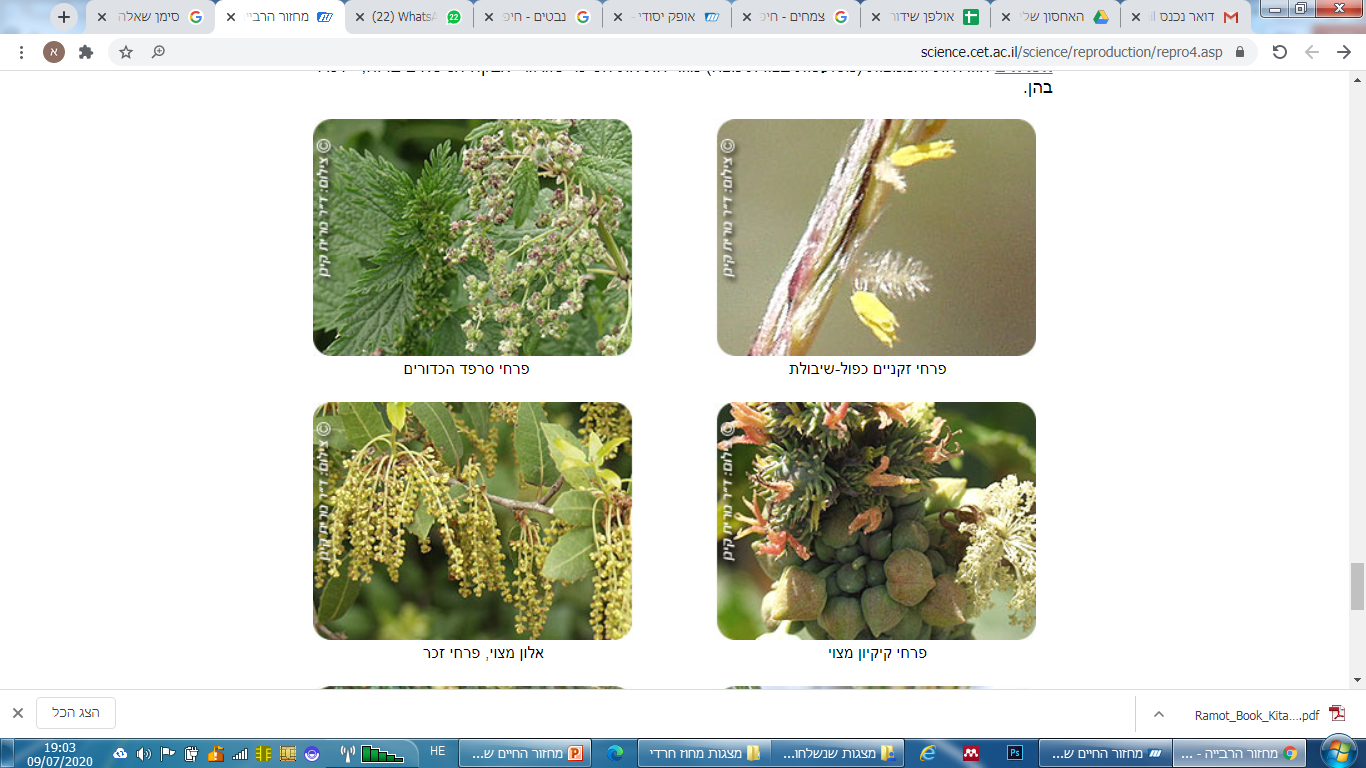 [Speaker Notes: פרחים מואבקים לא רק באמצעות בעלי-חיים. דרך נוספת להאבקה היא באמצעות הרוח.
התבוננו בשני הצמחים שבתצלום. שניהם מואבקים על ידי רוח.
האם אתם מבחינים בהבדל בין פרחים שמואבקים באמצעות רוח ובין הפרחים שראינו קודם, שמואבקים באמצעות בעלי חיים?
נכון מאוד!
לפרחים האלה אין צבעים חזקים , וגם אין להם ריח.
הפרחים שלהם בדרך כלל קטנים, מאוד קלים, לפעמים בעלי צורה של נוצה
וכך הקב"ה ברא אותם מותאמים לדרך הפצתם. הם כל כך קלילים עד שכל משב רוח קל מעיף ומפזר אותם לכל עבר]
רוח או בעלי חיים?
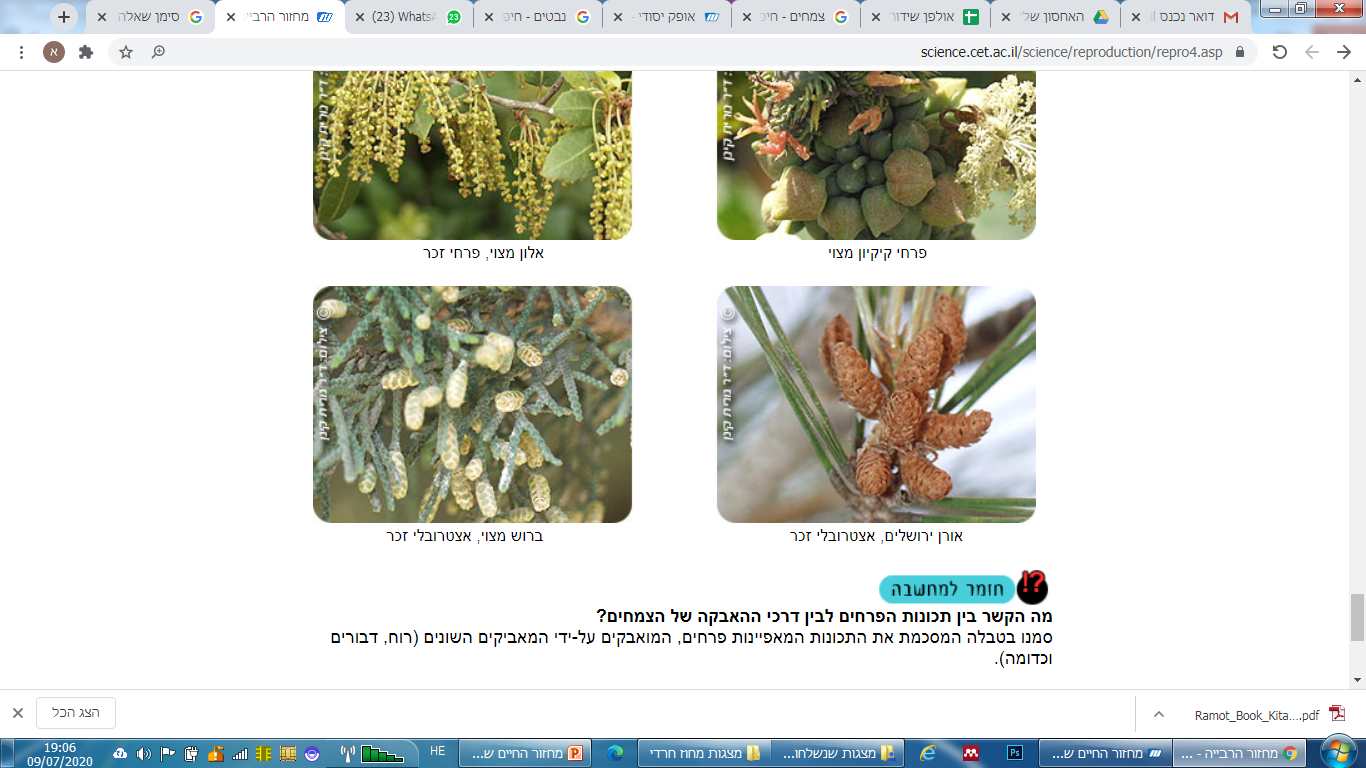 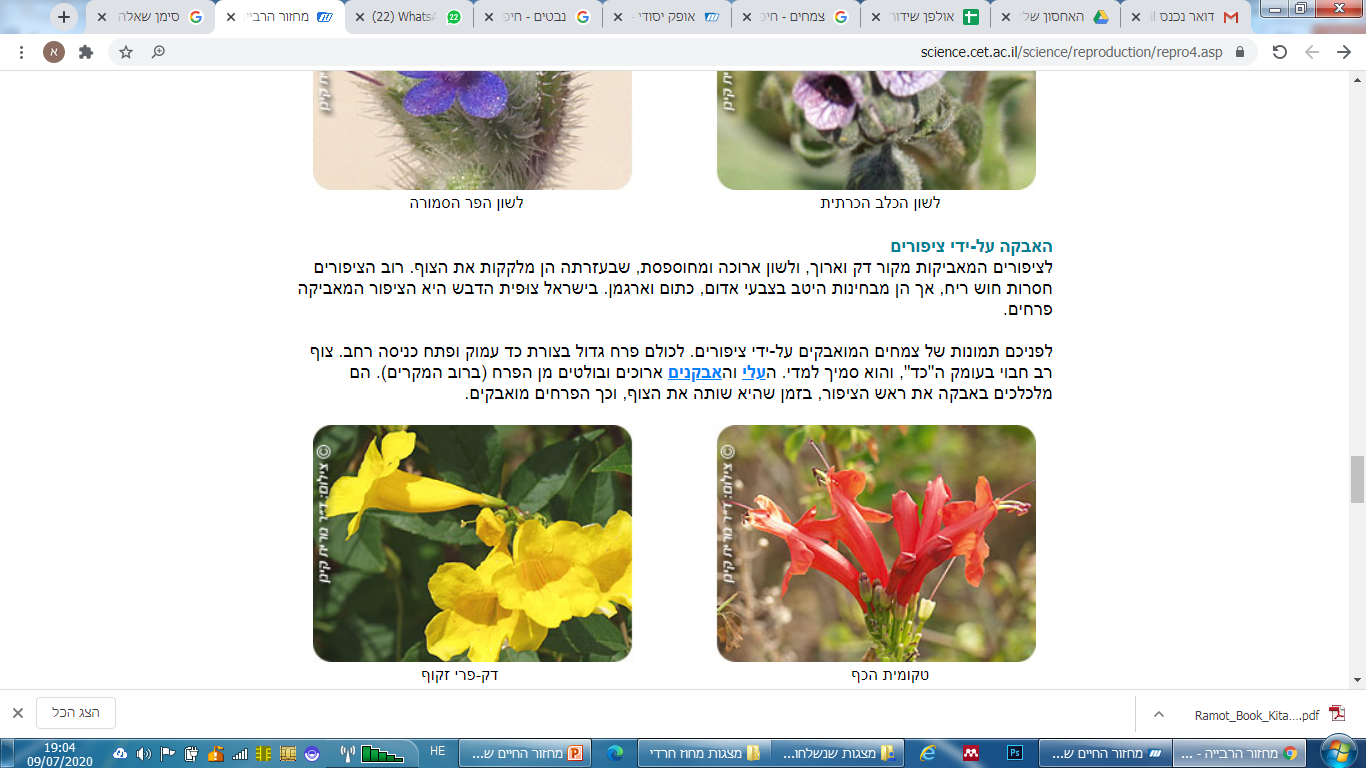 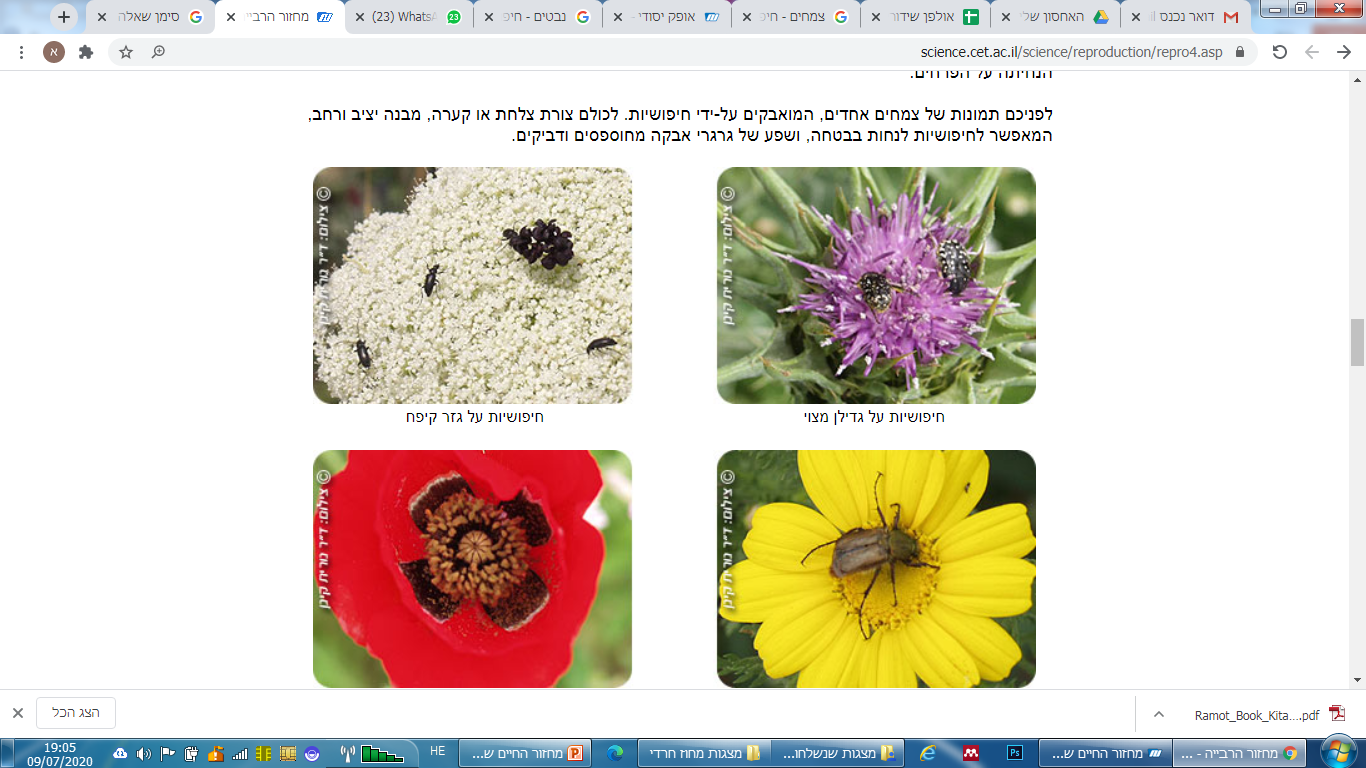 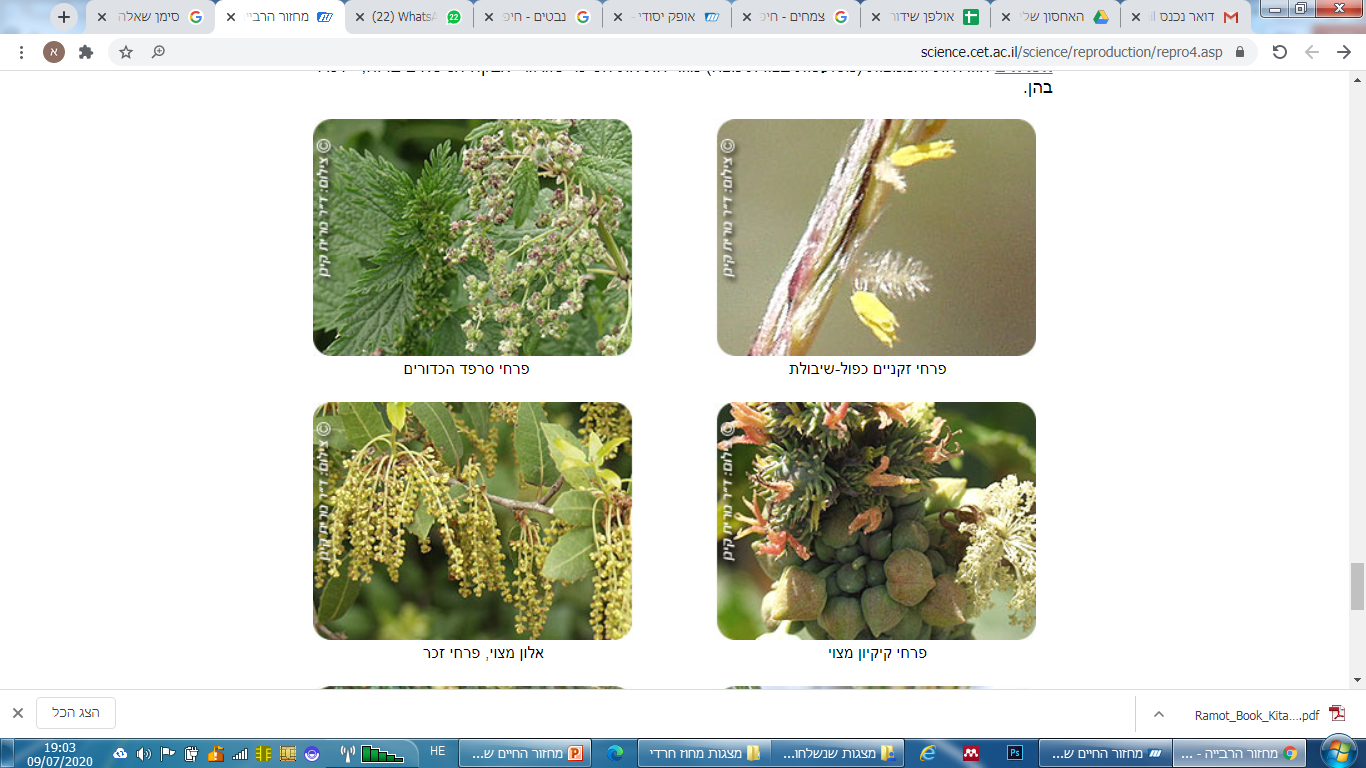 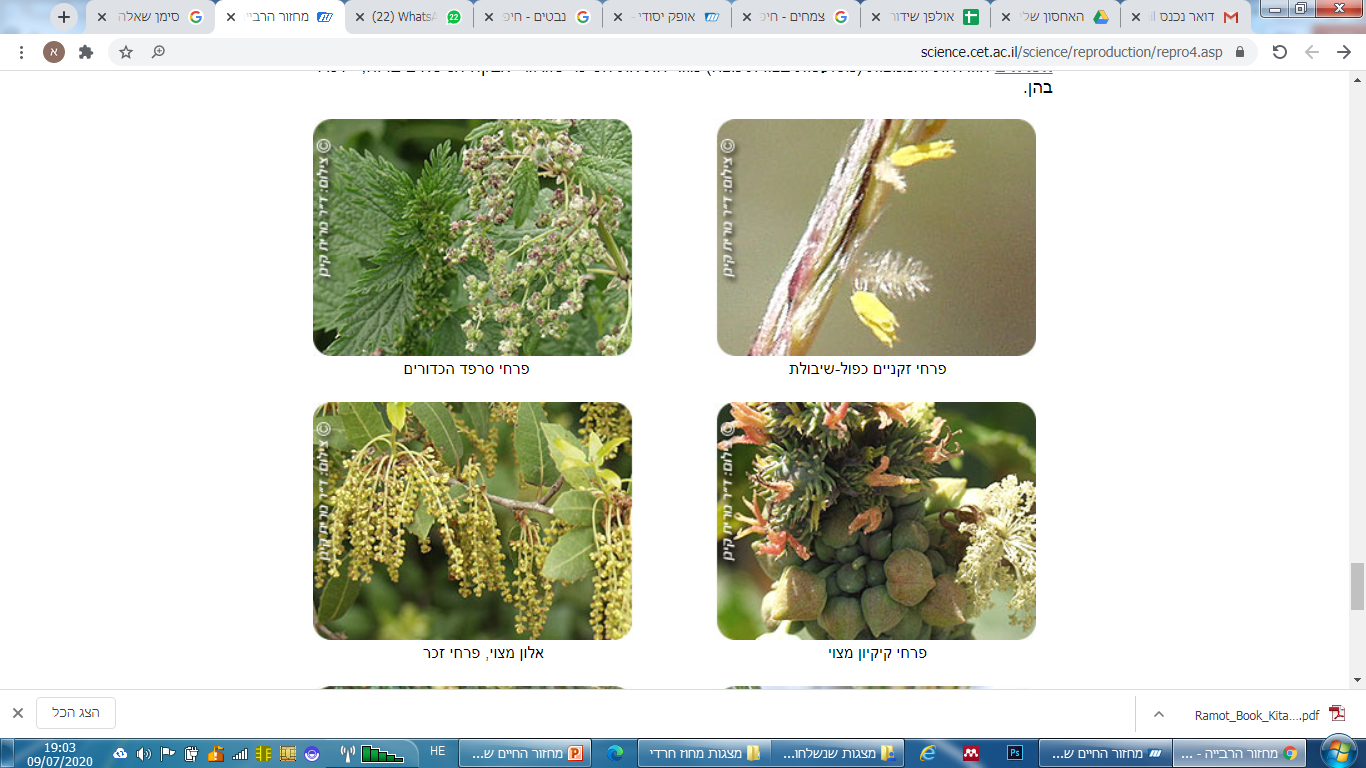 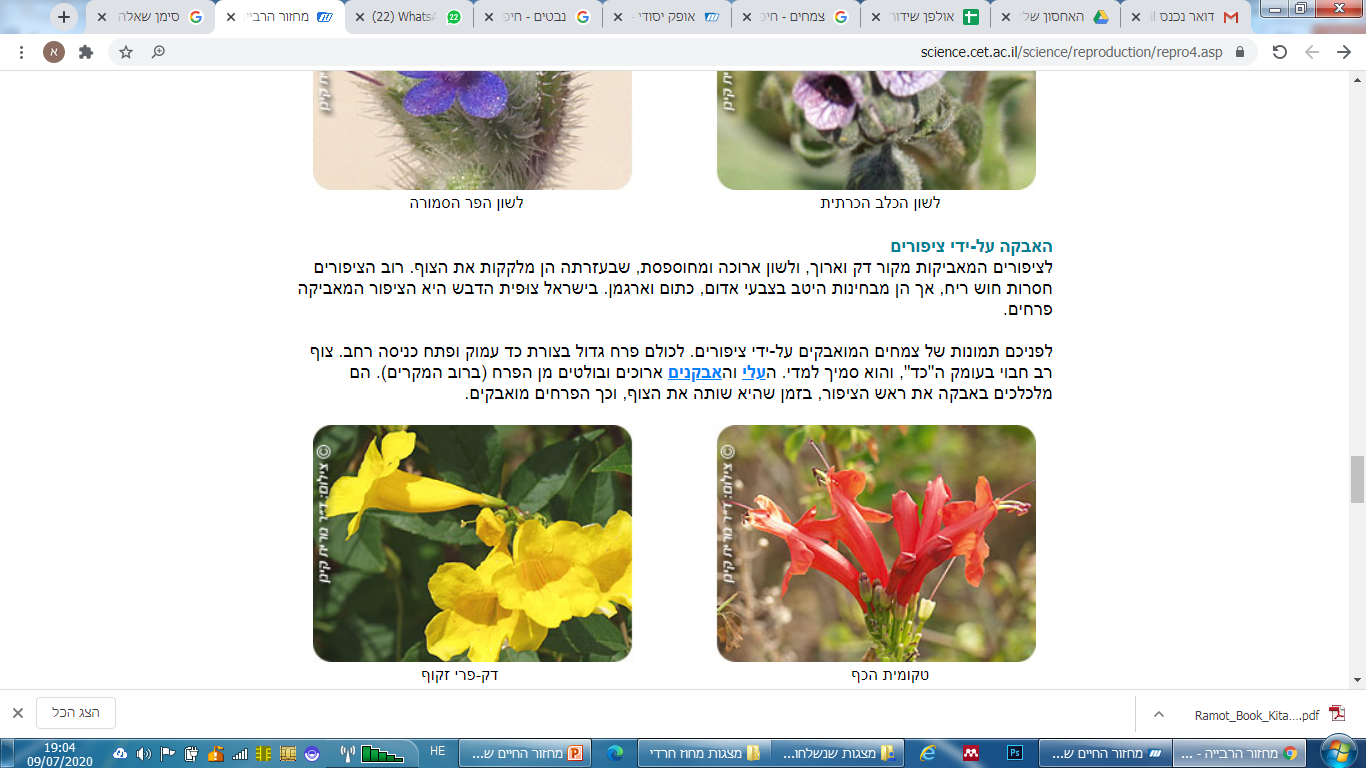 [Speaker Notes: ועכשיו תורכם – 
התבוננו בפרחים של שישה צמחים.
האם תוכלו לקבוע על פי מאפייני הפרחים אילו מהם מואבקים באמצעות רוח ואילו מואבקים באמצעות בעלי חיים?]
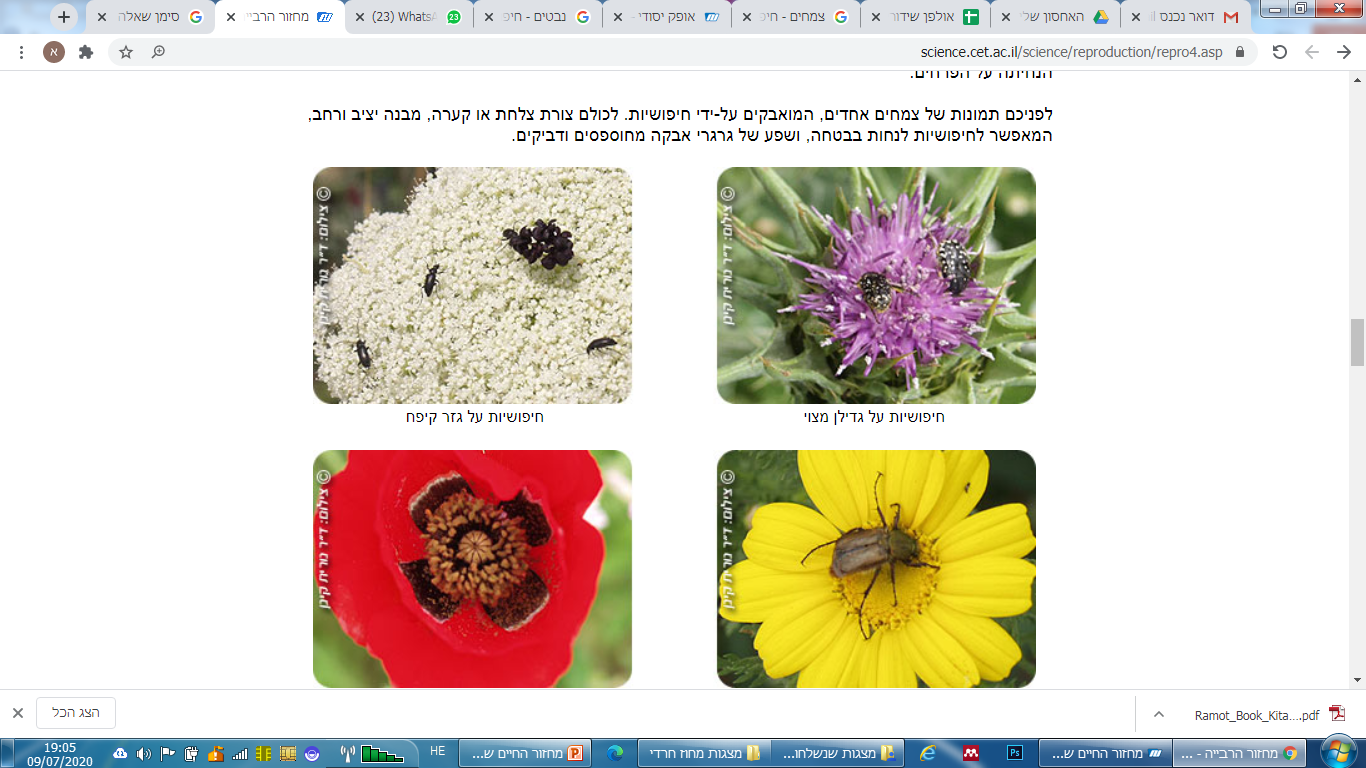 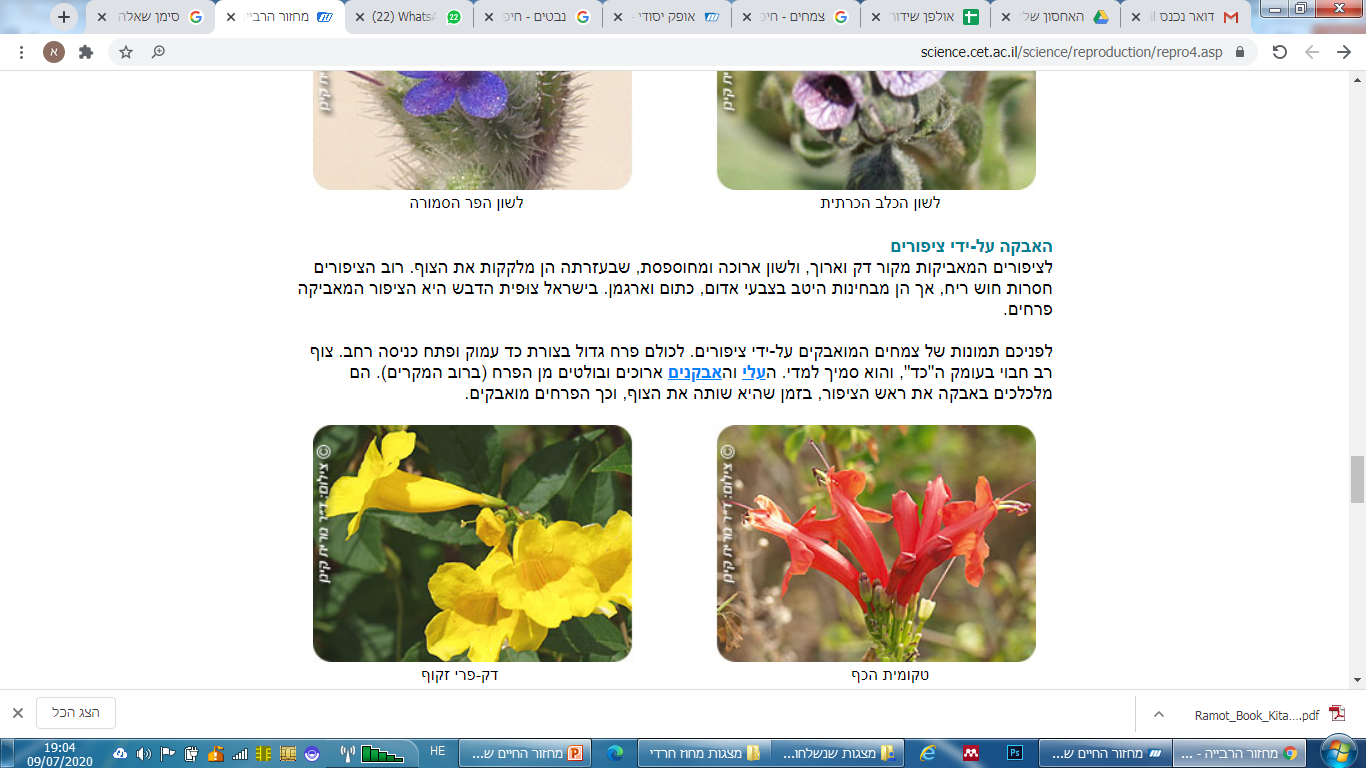 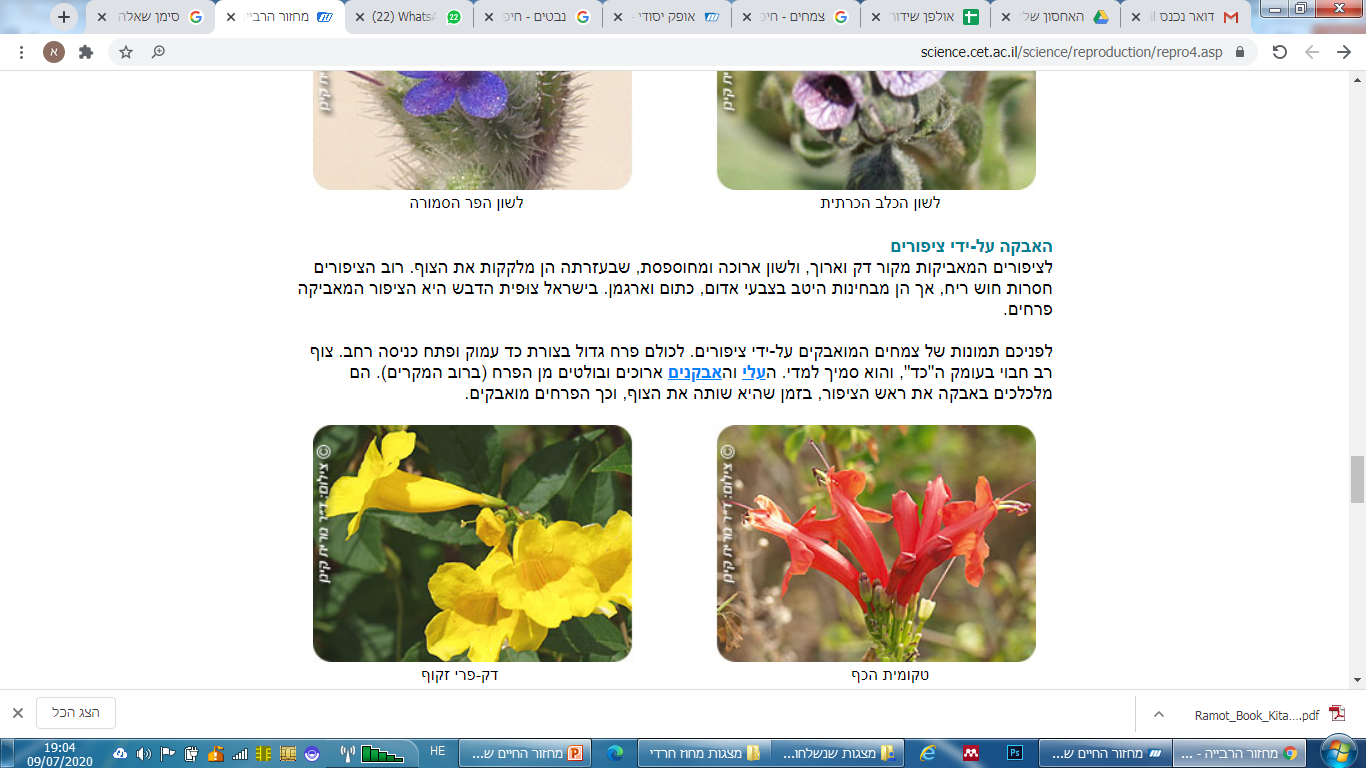 האבקה באמצעות בעלי חיים
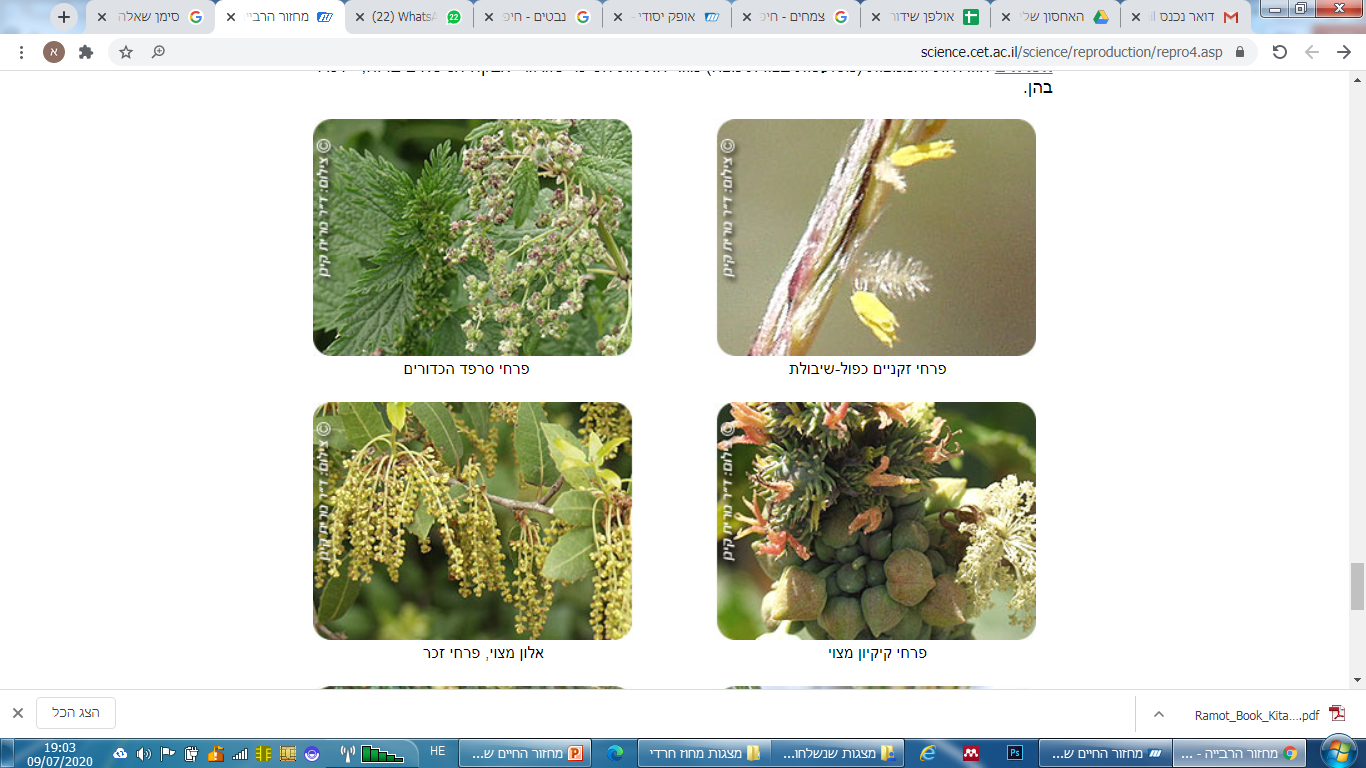 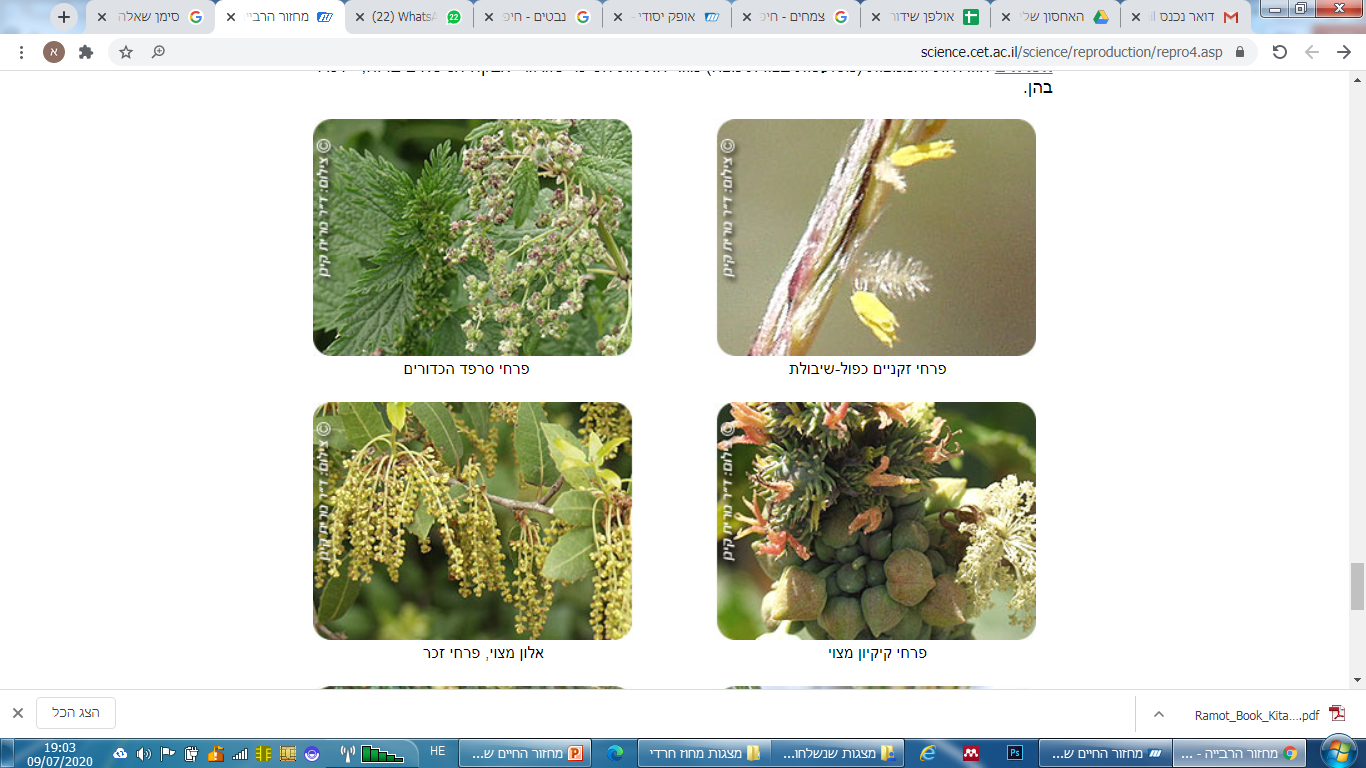 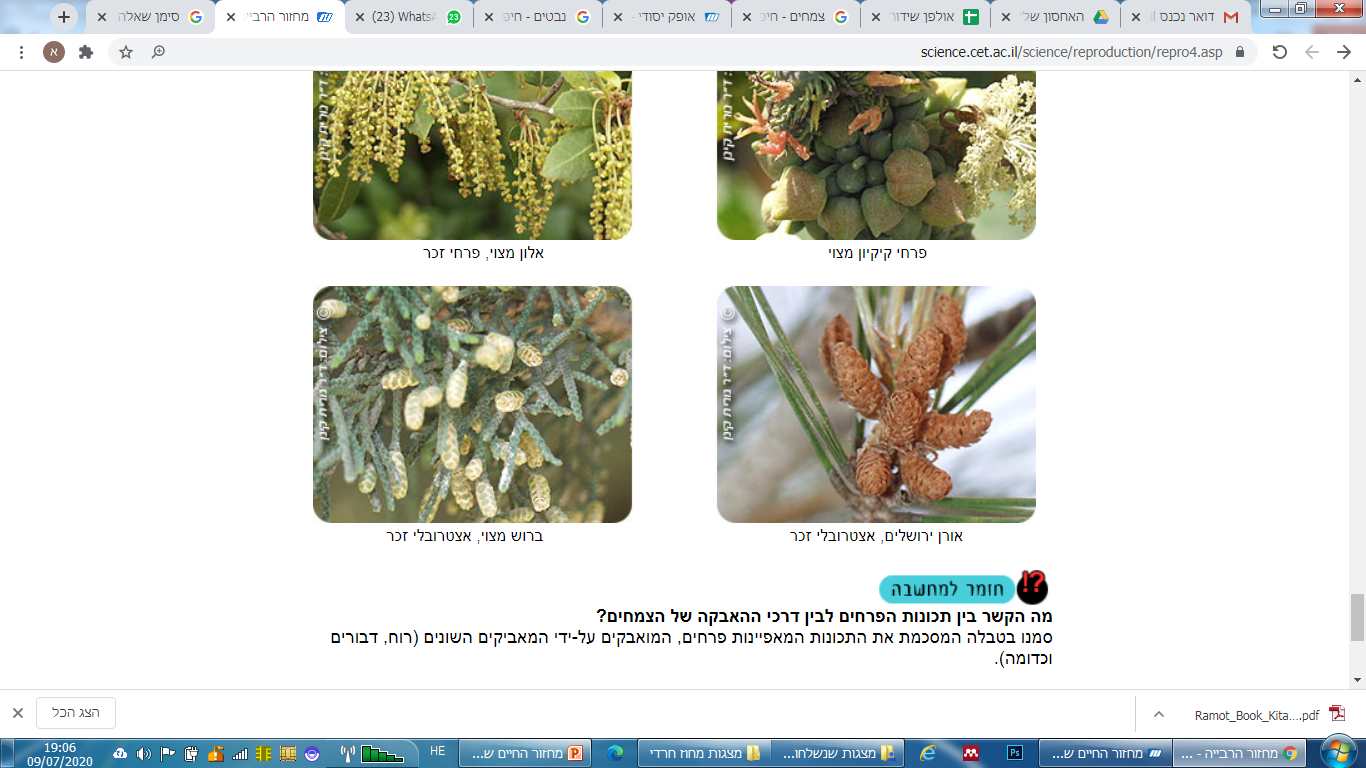 האבקה באמצעות רוח
[Speaker Notes: נכון מאוד!
ודאי הבחנתם בצבעוניות של שלושת הפרחים העליונים: הגדילן הסגול, הטקומית הטאדומה, ודק הפרי הצהוב. הם צבעוניים ובולטים ובעלי החיים 
נמשכים אליהם.
שלושת הצמחים שבתמונות התחתונות הם הרבה פחות בולטים וצבעוניים. תוכלו לראות אפילו את צורת הנוצה של הפרחים שעפים לכל עבר. באמצעות הרוח.]
פרחים הופכים לפירות
1
3
עלי הכותרת של הפרח נושרים
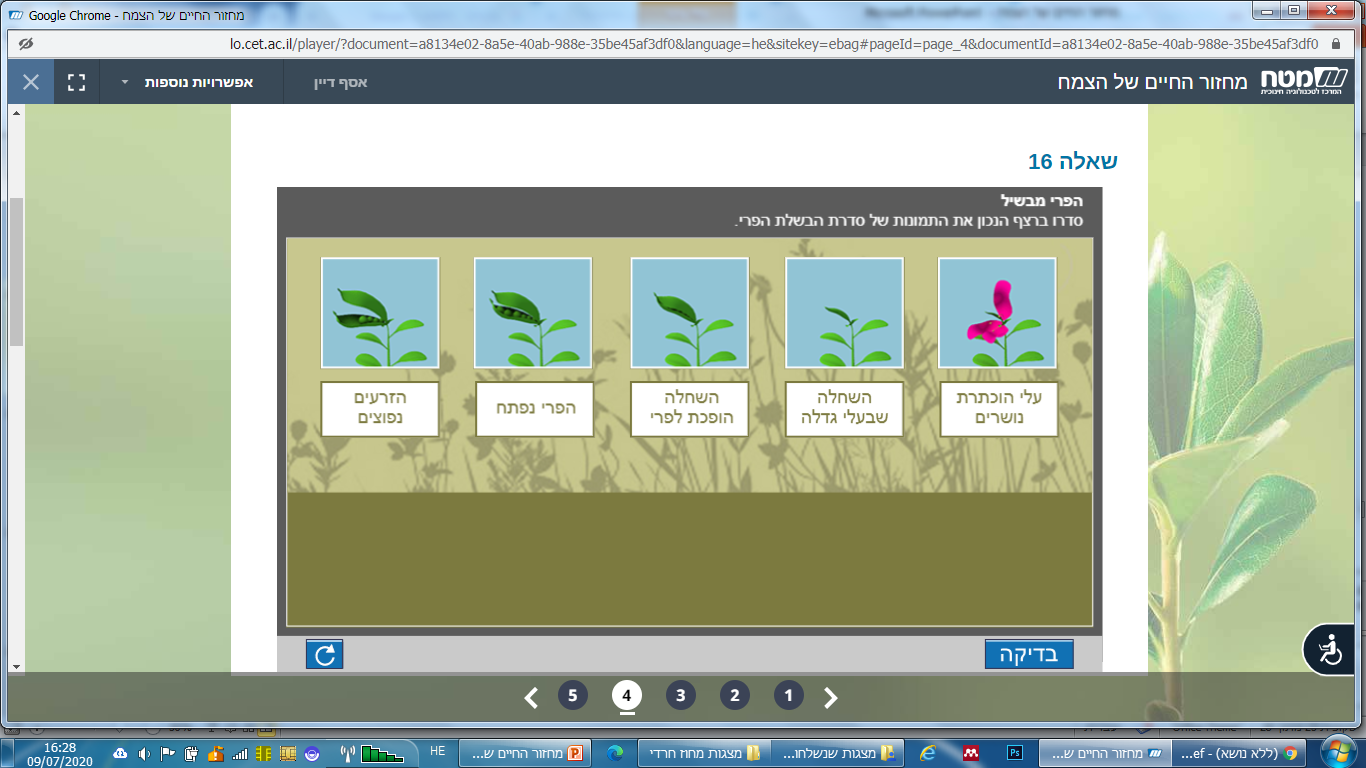 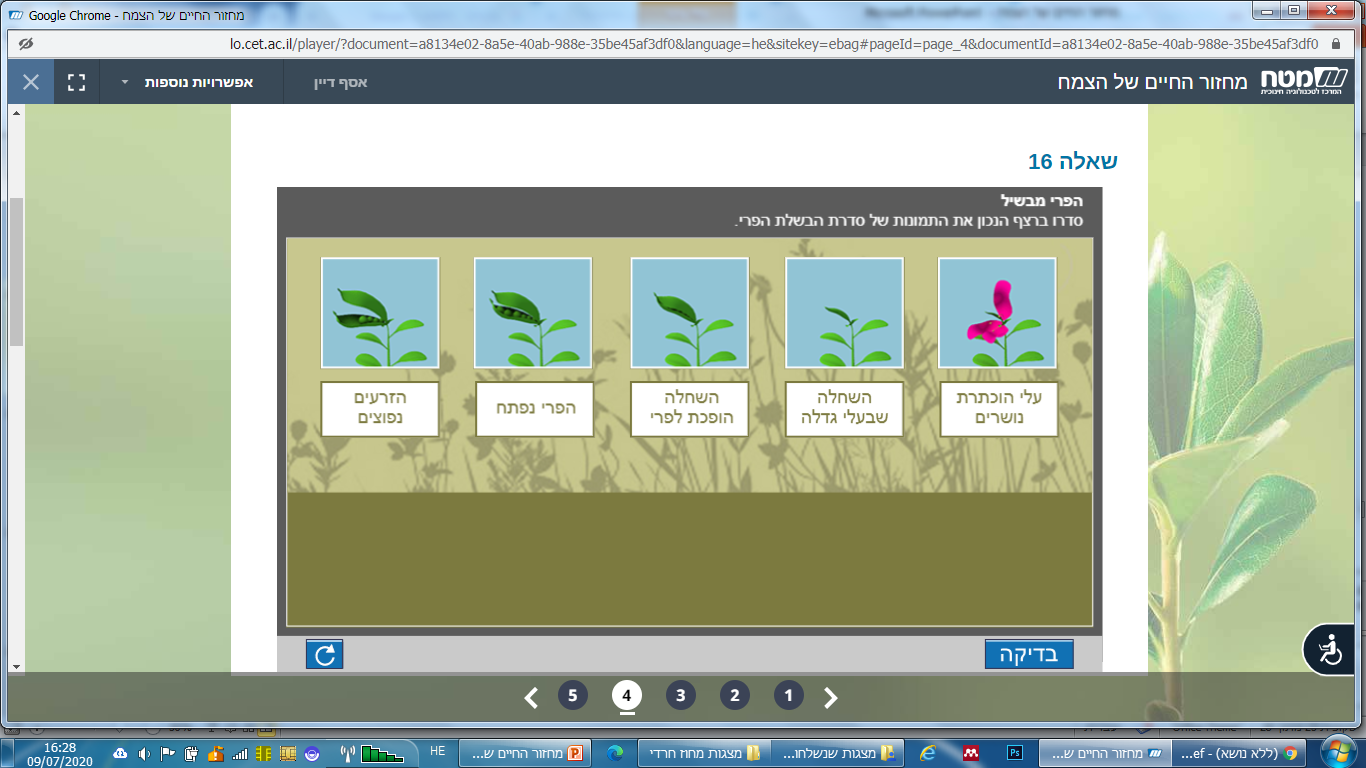 הפרי גדל ובתוכו הזרעים
4
2
הזרעים מתפזרים מהפירות
הפרח הופך לפרי.
מפרחים לפירות
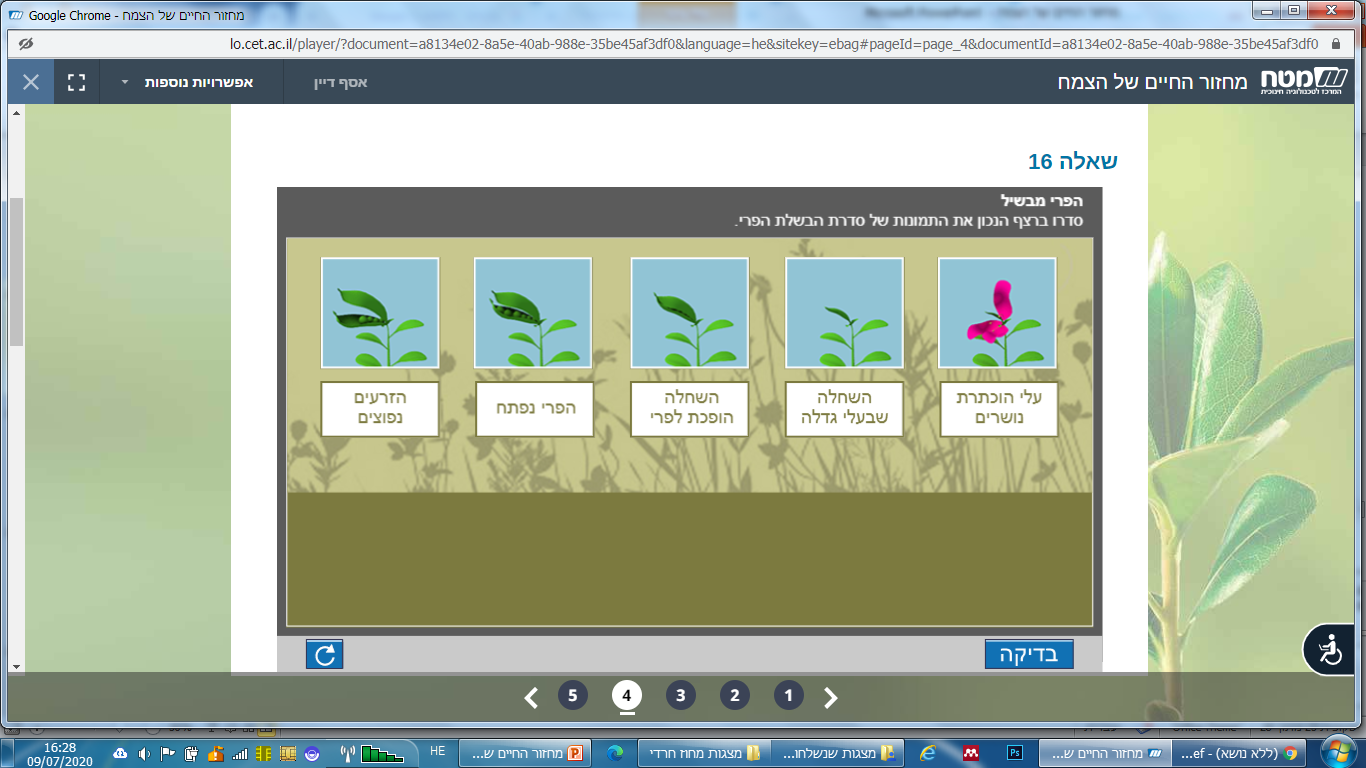 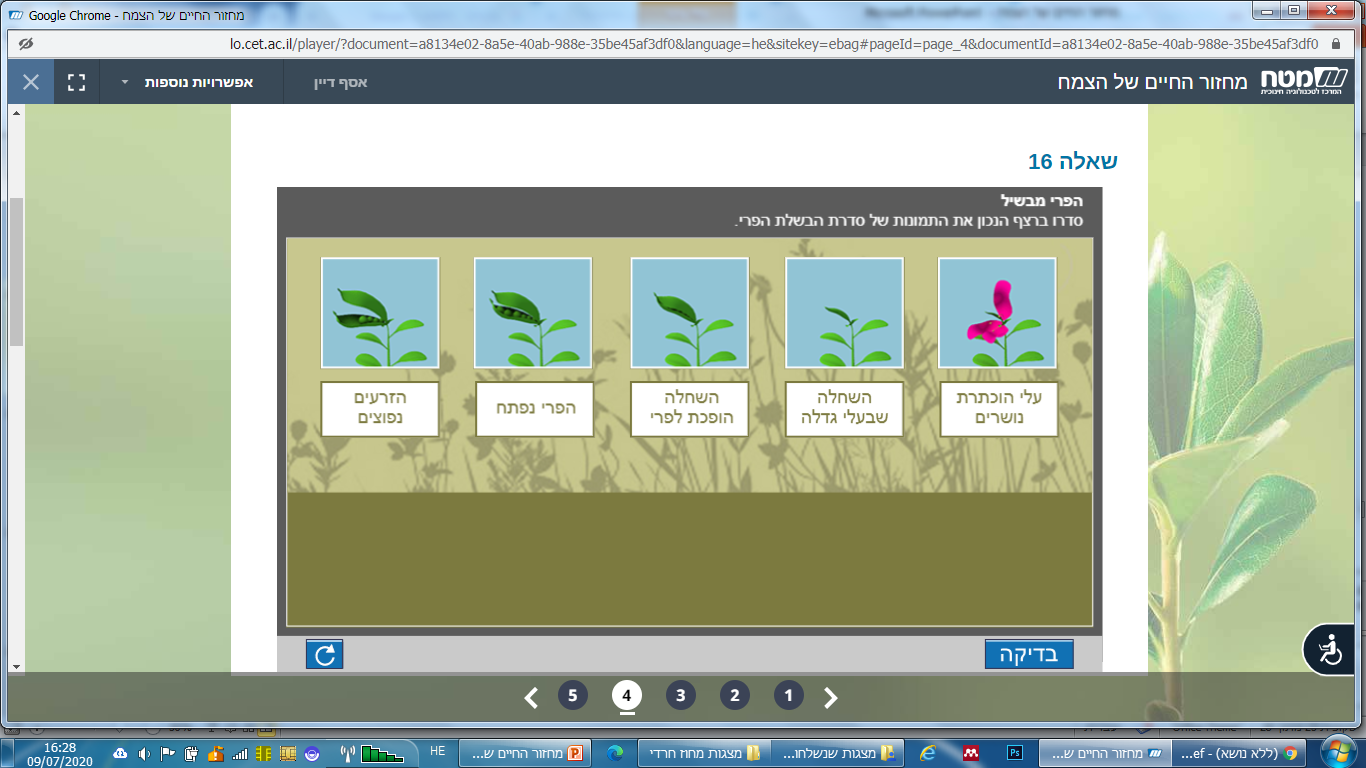 [Speaker Notes: לאחר ההאבקה, עלי הכותרת של הפרח נושרים והפרח הופך לפרי
בפרי הזה שבאיור, הזרעים נמצאים בתוך תרמילים.
הזרעים שבפירות יוכלו לנבוט לאחר שיתפזרו ויגיעו אל הקרקע..]
"בורא פרי העץ, בורא פרי האדמה"
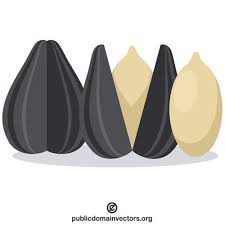 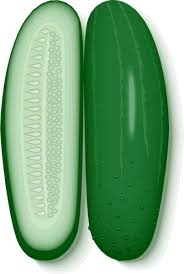 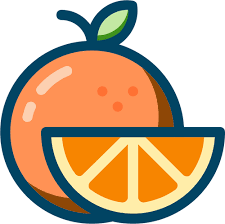 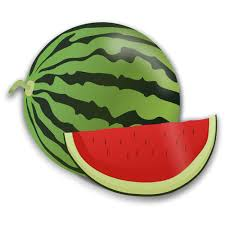 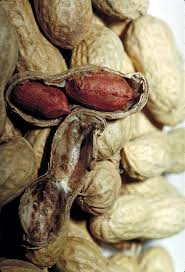 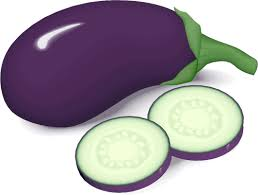 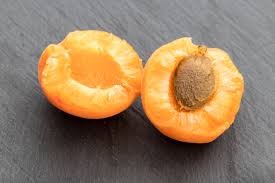 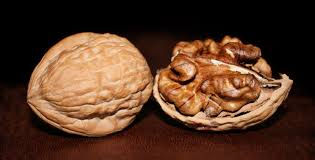 [Speaker Notes: אתם מכירים כל כך הרבה פירות
הפירות של הצמחים השונים נבדלים זה מזה בגודלם, בצבעם, בצורתם,בטעמם ובריחם
שימו לב, אתם ודאי מתפלאים מדוע יש גם תמונות גם של  פירות וגם של ירקות ירקות
ובאמת בשפת היום יום אנחנו ממיינים לירקות שגדלים בעונה מסויימת ומשיח באדמה ובין פירות שגדלים על העץ
אבל בשפה המדעית כולם פירות. כל דבר שמתפתח מפרח נקרא פרי.
שימו לב, גם בברכות אנחנו אומרים את המילה פרי בשני המקרים:.
בורא פרי העץ ובורא פרי האדמה .]
מבנה הפרי
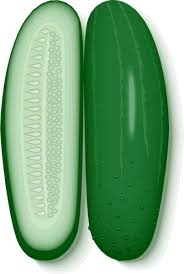 קליפה
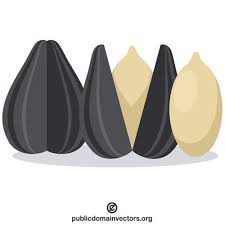 ציפה
זרעים
פרי החמניה
מלפפון
[Speaker Notes: הפירות של הצמחים השונים נבדלים זה מזה בגודלם, בצבעם, בצורתם,בטעמם ובריחם,אך לכולם יש שני חלקים משותפים: קליפה וזרעים.יש פירות שיש להם גם "ציפה", זהו החלק הבשרני והעסיסי של הפרי. כמו למשל המלפפון שבתמונה.
ויש פירות שאינם בעלי ציפה, הם  יבשים. כמו למשל פרי החמניה.]
ממיינים פירות
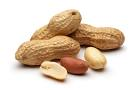 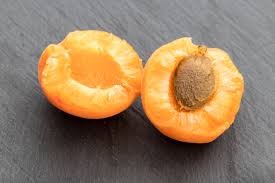 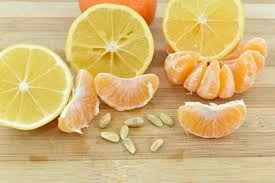 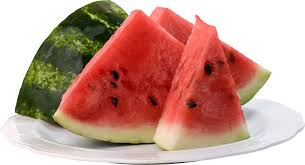 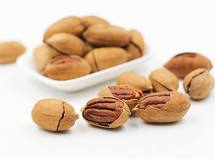 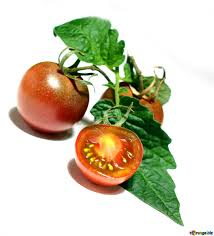 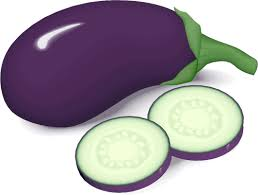 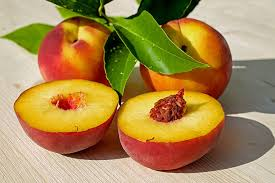 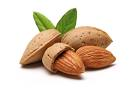 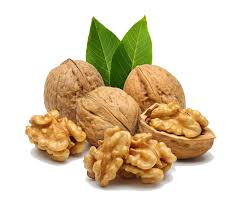 [Speaker Notes: התבוננו במגוון הפירות שבתמונה
מיינו אותם לשתי קבוצות:
פירות עסיסיים, בעלי ציפה
ופירות חסרי ציפה]
חסרי ציפה
בעלי ציפה
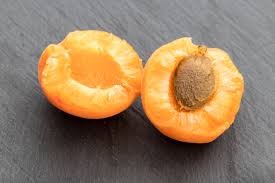 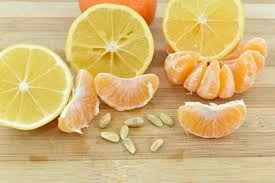 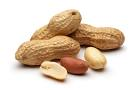 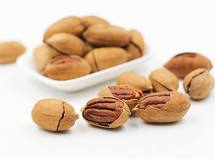 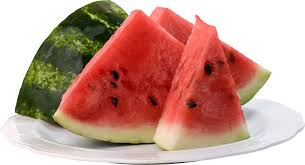 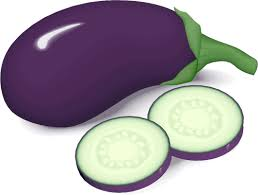 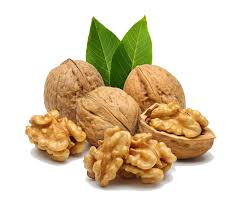 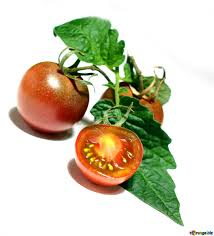 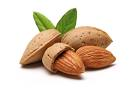 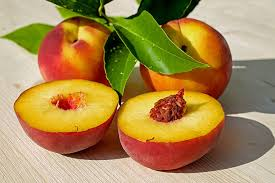 [Speaker Notes: מצויין!
פירות ההדר, המשמש, חצילים, אביטח, אפרסק ועגבניה – לכולם יש ציפה, הם עסייסיים וניתן לראות בתמונה את הזרעים שלהם
אגוזי מלך ואזגודי פקאן, בוטנים, שקדים – כולם פירות יבשים וחסרי ציפה]
זרעים מתפזרים בטבע
הזרעים מופצים מתוך הפירות.
זרעים שיקלטו באופן מיטבי בקרקע, ינבטו ויהפכו לצמח חדש.
זרעים יכולים להיות מופצים בכמה דרכים:
זרעים מתפזרים
[Speaker Notes: הגענו לשלב האחרון במחזור החיים של הצמח
השלב בו הזרעים מופצים מתוך הפירות 
כיצד מופצים הזרעים?
בדומה לתהליך ההאבקה, גם כאן יש כמה דרכים בטבע: על ידי הרוח, על ידי בעלי-חיים, על ידי המים,על ידי הצמח עצמו ואפילו על ידי האדם.
הקב"ה ברא את הצמחים עם יחידות הפצה שמותאמות בצורה יוצאת מן הכלל לדרך ההפצה]
באמצעות רוח
הפצת זרעים באמצעות רוח
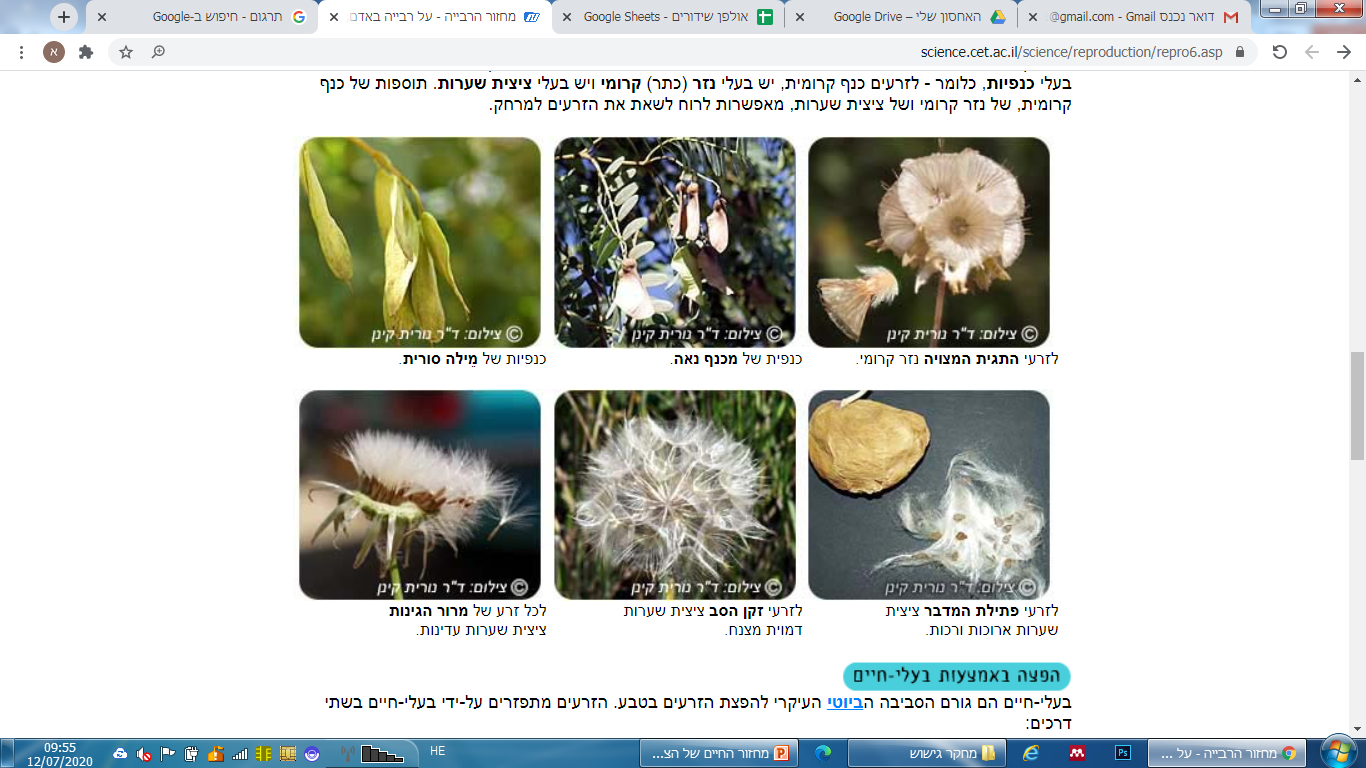 הרוח היא האמצעי הדומם העיקרי להפצת זרעים.
הרוח נושאת את הזרעים למרחקים.
לזרעים שמופצים באמצעות רוח יש תוספות שמותאמות לכך. לדוגמה: תוספת כנפיים או ציציות.
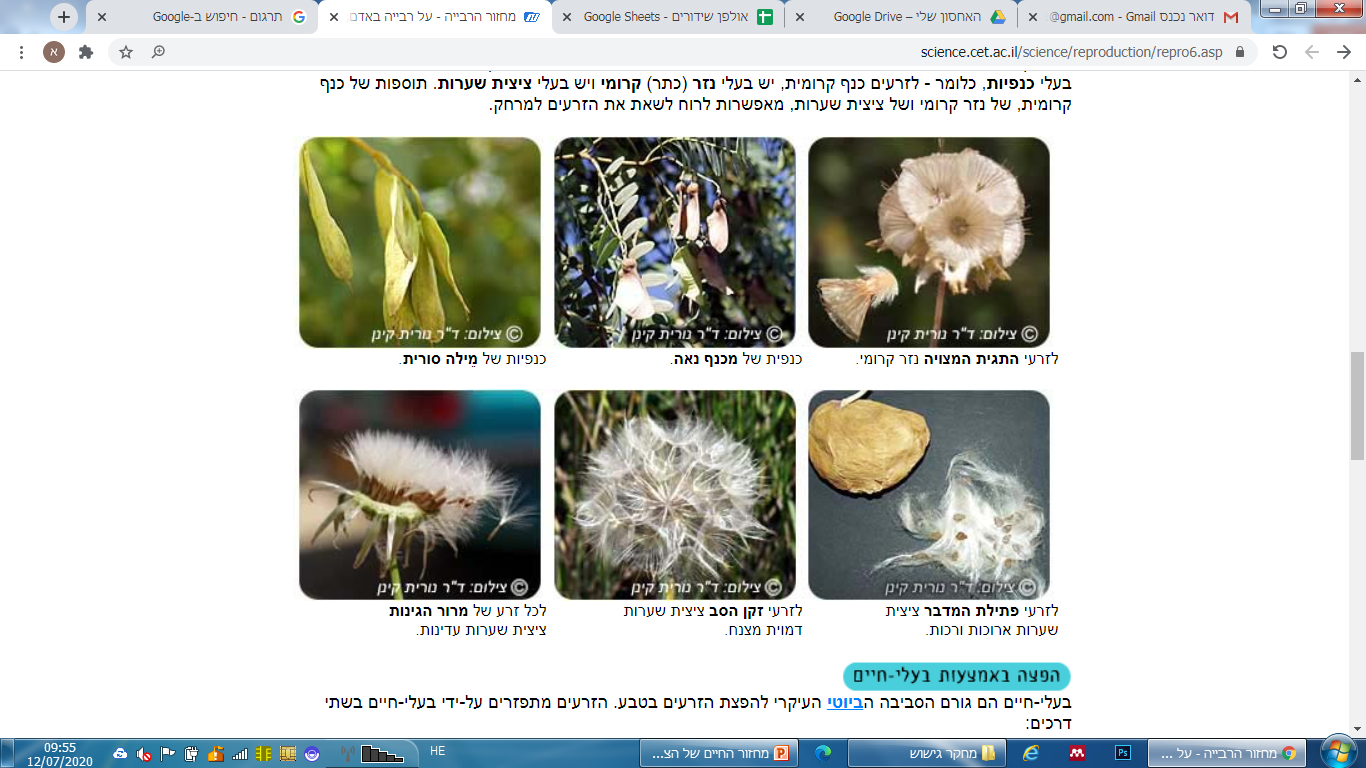 [Speaker Notes: נתחיל עם הפצה באמצעות רוח, שהיא הגורם העיקרי בהפצת זרעים
הרוח נושאת את הזרעים למרחקים גדולים במיוחד.
 יחידות התפוצה המתפזרות באמצעות הרוח, מותאמות לדרך ההפצה הזאת: יש צמחים בעלי כנפיות, או שערות שמאפשרות לרוח לשאת את הזרעים למרחק.]
באמצעות בעלי חיים
הפצת זרעים באמצעות בעלי חיים
בעלי החיים הם האמצעי החי העיקרי להפצת זרעים.
יש זרעים שמופצים מחוץ לגופם של בעלי החיים: הם בעלי בליטות או קוצים והם נתפסים על רגליהם או פרוותם של בעלי החיים.
יש זרעים שמופצים בתוך גופם של בעלי החיים: הם צבעוניים, טעימים ועסיסיים, ובעלי החיים ניזונים מהפירות ופולטים את הזרעים.
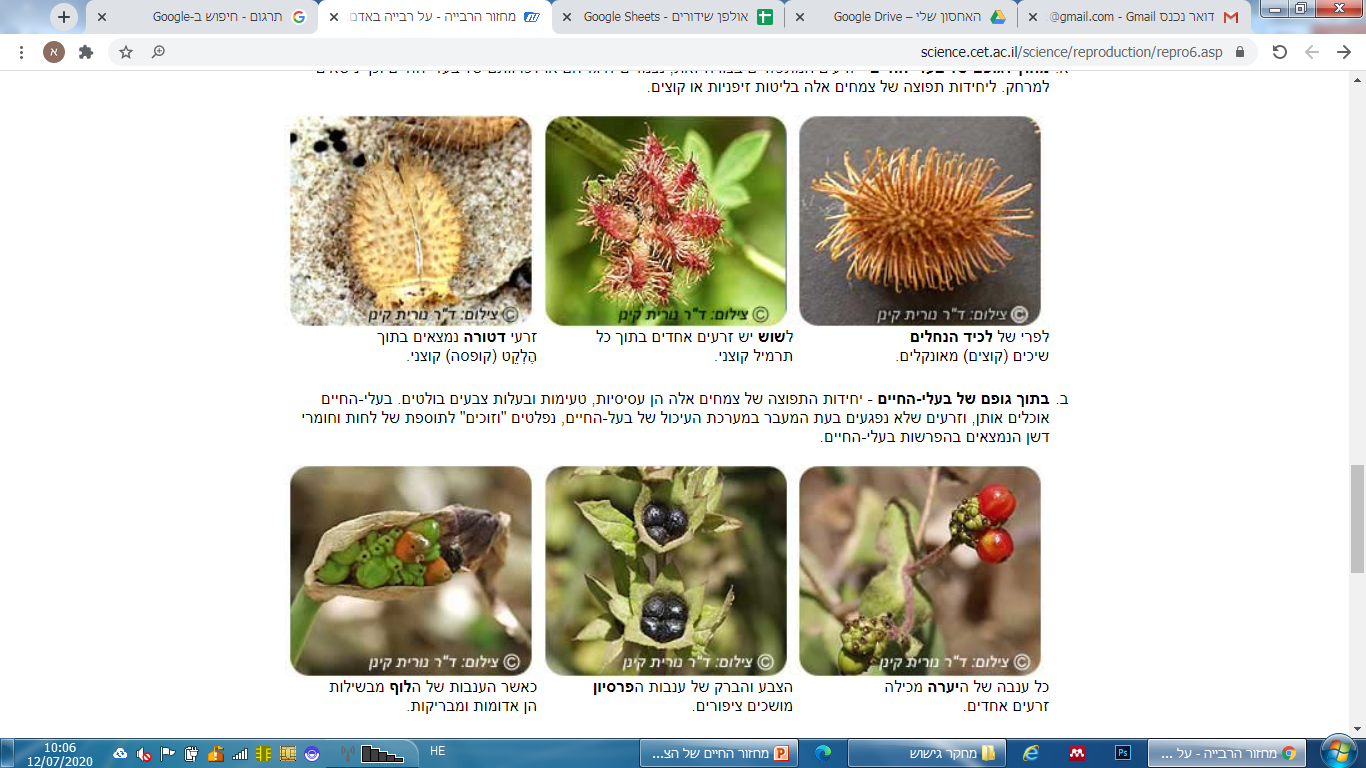 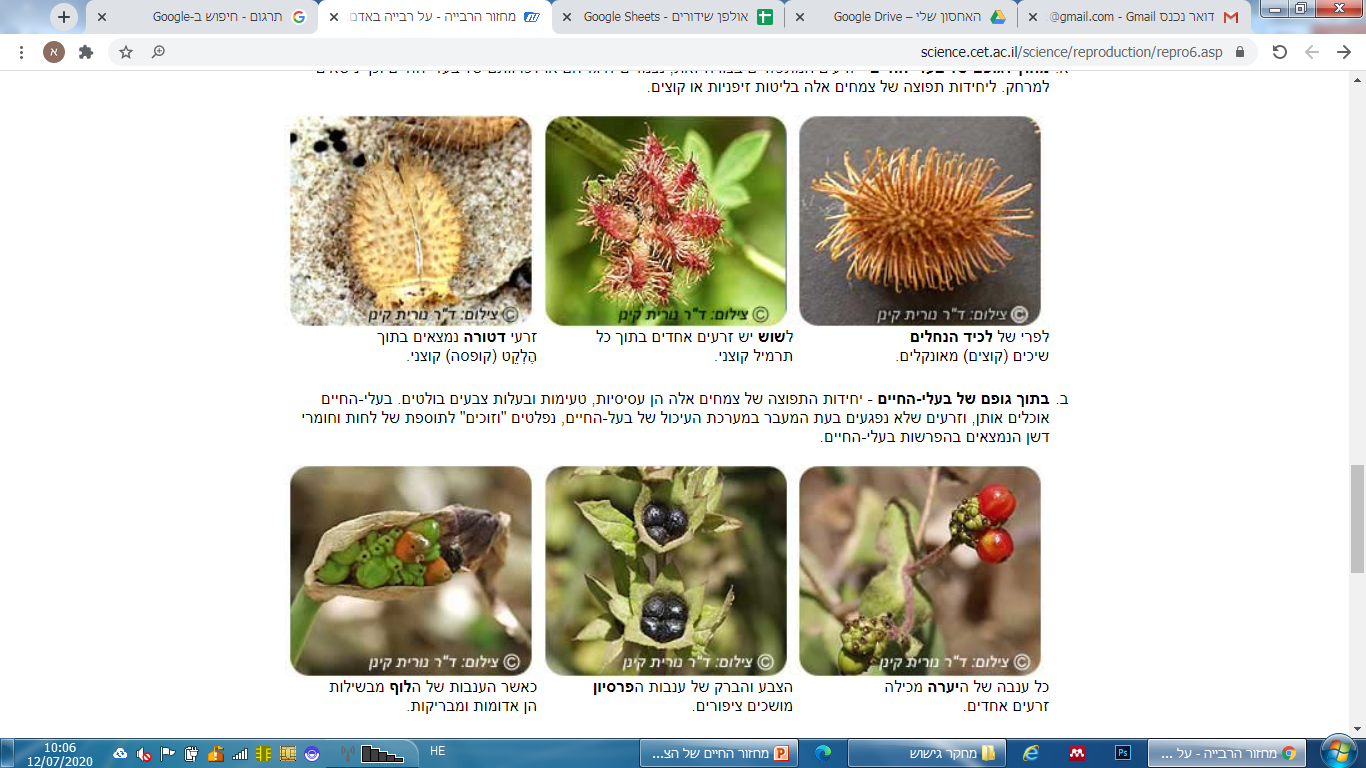 [Speaker Notes: להקריא]
באמצעות מים
הפצת זרעים באמצעות מים
שערו:
אילו מאפיינים צריכים להתקיים בזרעים שמופצים על ידי מים?
חשבו :
כיצד ברא אותם הקב"ה כך שלא יינזקו במים, ויוכלו להתקדם במים עד שיפלטו לקרקע.
[Speaker Notes: להקריא]
באמצעות מים
הפצת זרעים באמצעות מים
בזרעים המופצים באמצעות מים יש חללים מלאי אוויר שמאפשרים להם לצוף ולהתקדםעל פני המים.
יש זרעים שמופצים בדרך זאת למרחק של מאות קילומטרים!
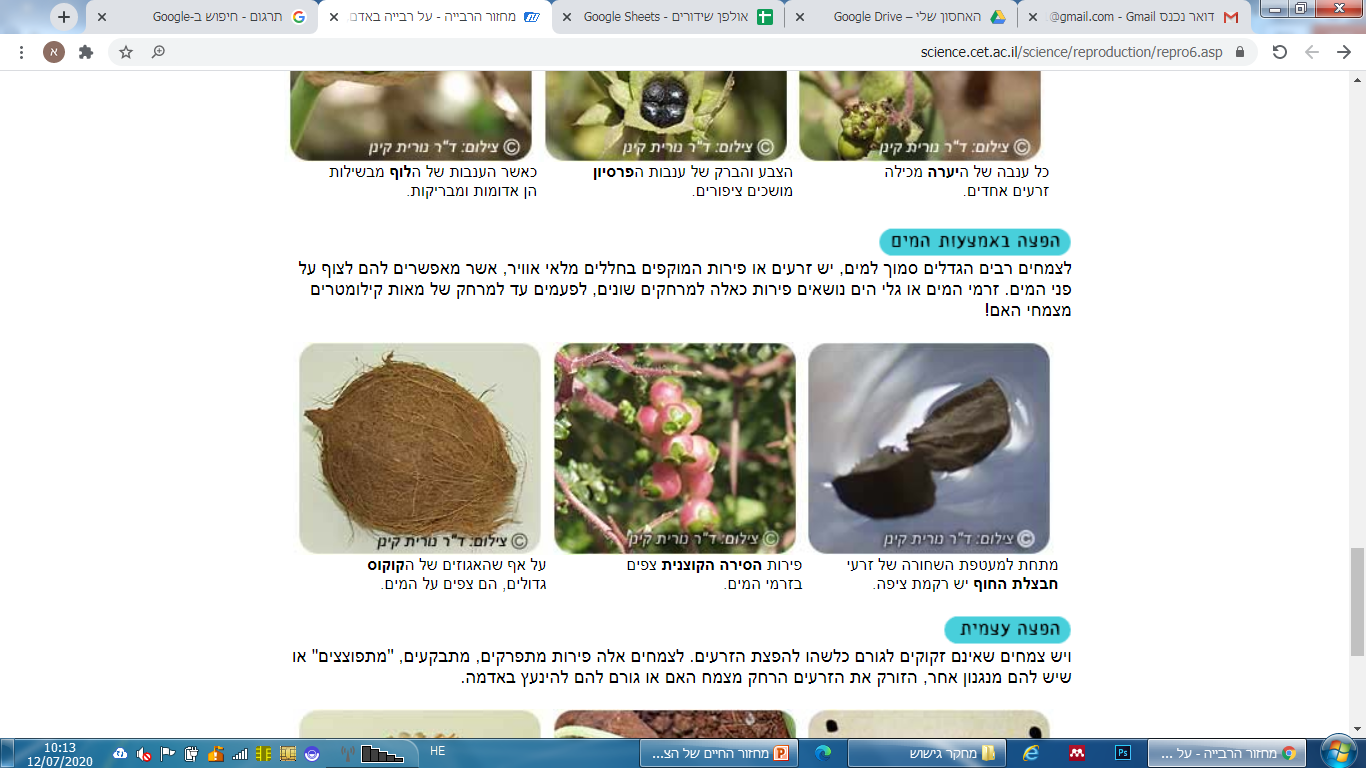 [Speaker Notes: לצמחים רבים הגדלים סמוך למים, יש זרעים או פירות המוקפים בחללים מלאי אוויר, אשר מאפשרים להם לצוף על פני המים. זרמי המים או גלי הים נושאים פירות כאלה למרחקים שונים, לפעמים עד למרחק של מאות קילומטרים מצמחי האם!]
הפצה עצמית
הפצת זרעים עצמית
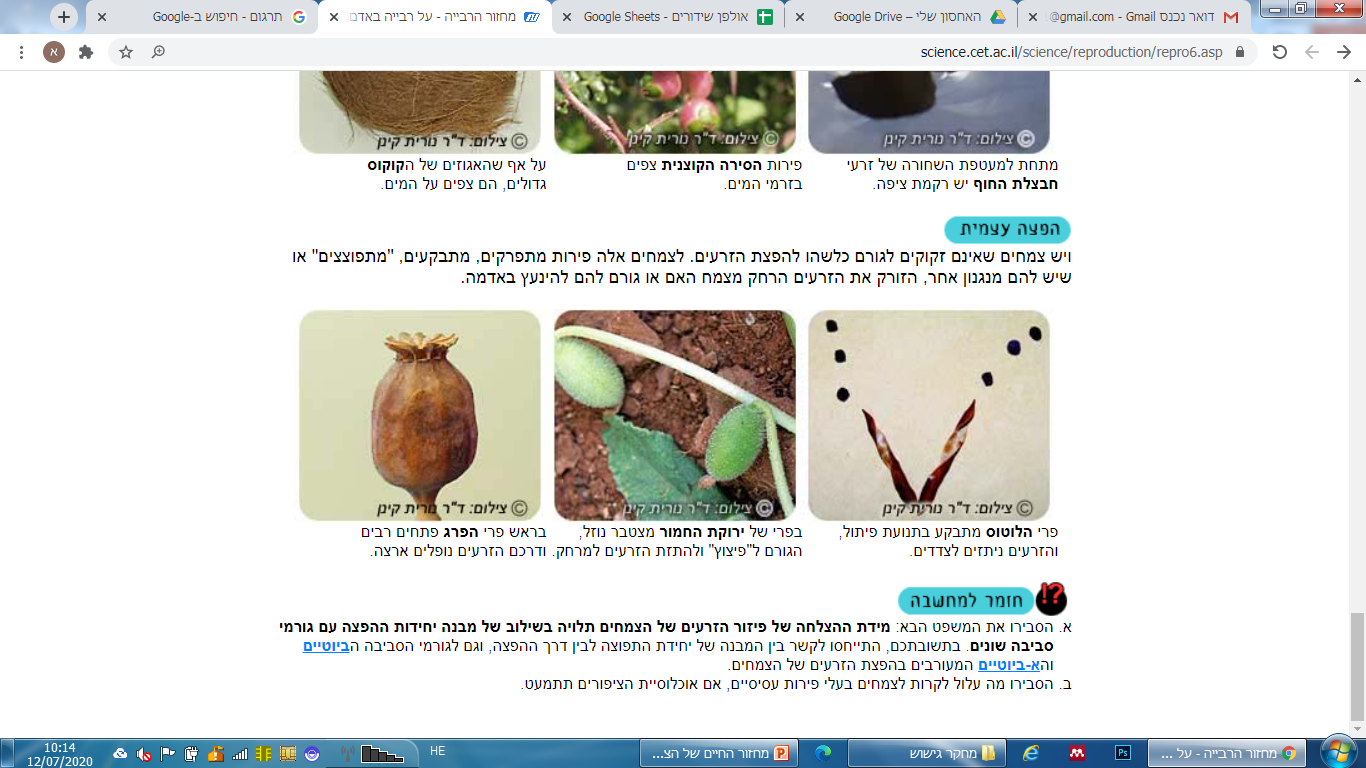 ישנם צמחים שהפירות שלהם מופצים במנגנון עצמי.
הפירות שלהם מתפרקים, מתבקעים, או "מתפוצצים", והזרעים נזרקים הרחק מצמח האם.
[Speaker Notes: ויש צמחים שאינם זקוקים לגורם כלשהו להפצת הזרעים. לצמחים אלה פירות מתפרקים, מתבקעים, "מתפוצצים" או שיש להם מנגנון אחר, הזורק את הזרעים הרחק מצמח האם או גורם להם להינעץ באדמה.
תראו בתמונה את הפרי של צמח הנקרא ירוקת החמור.
אתם יכולים לשער מדוע הוא נקרא כך?
נכון מאוד, הוא כאילו יורק את הזרעים מתוכו כאשר הם בשלים ומוכנים להפצה.
מה רבו מעשיך ה'!]
כיצד אני מופץ?
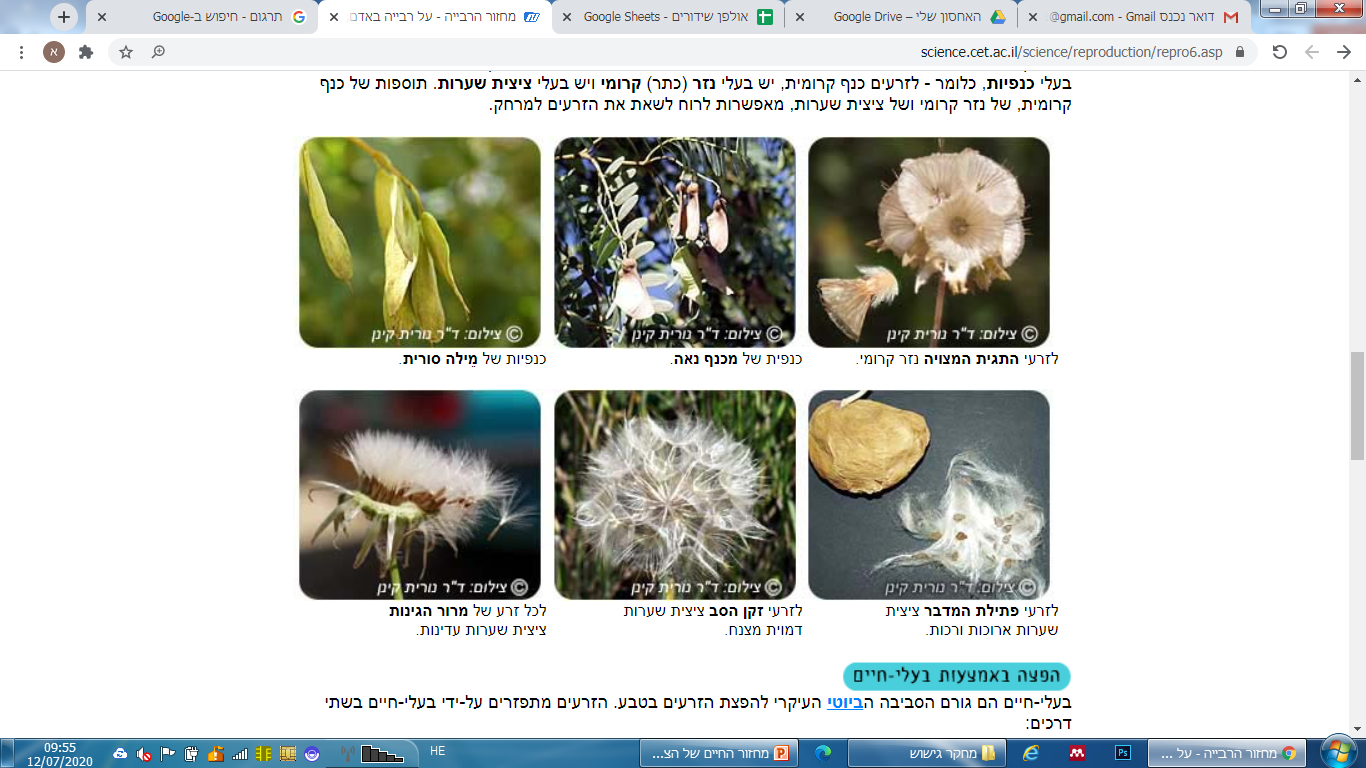 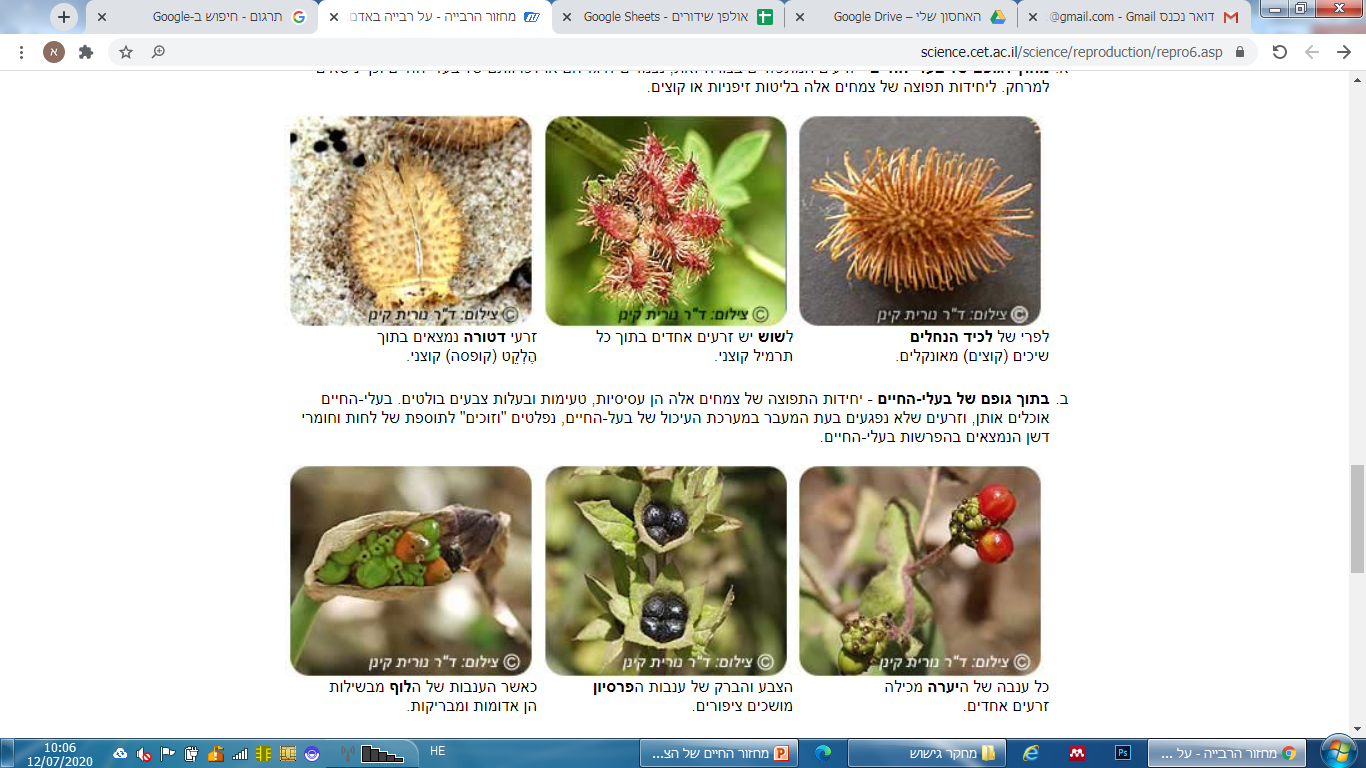 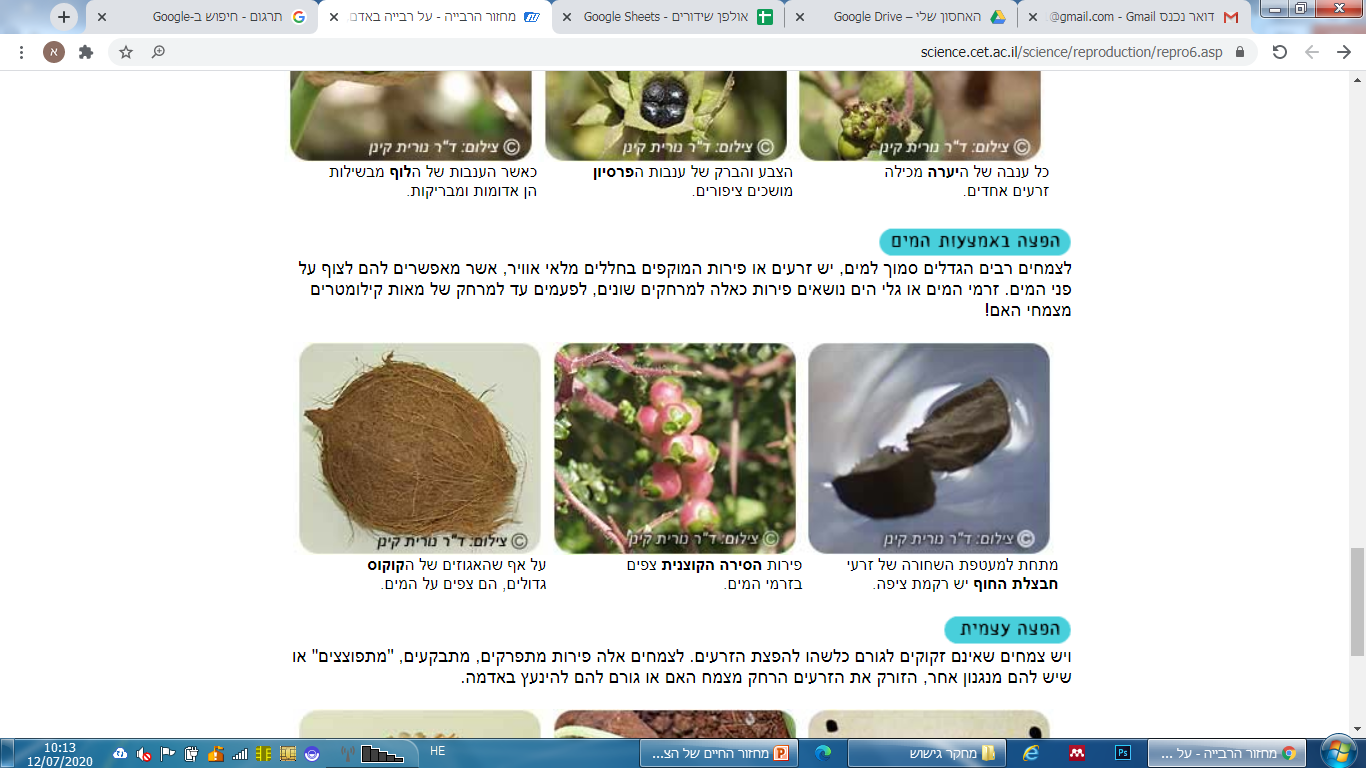 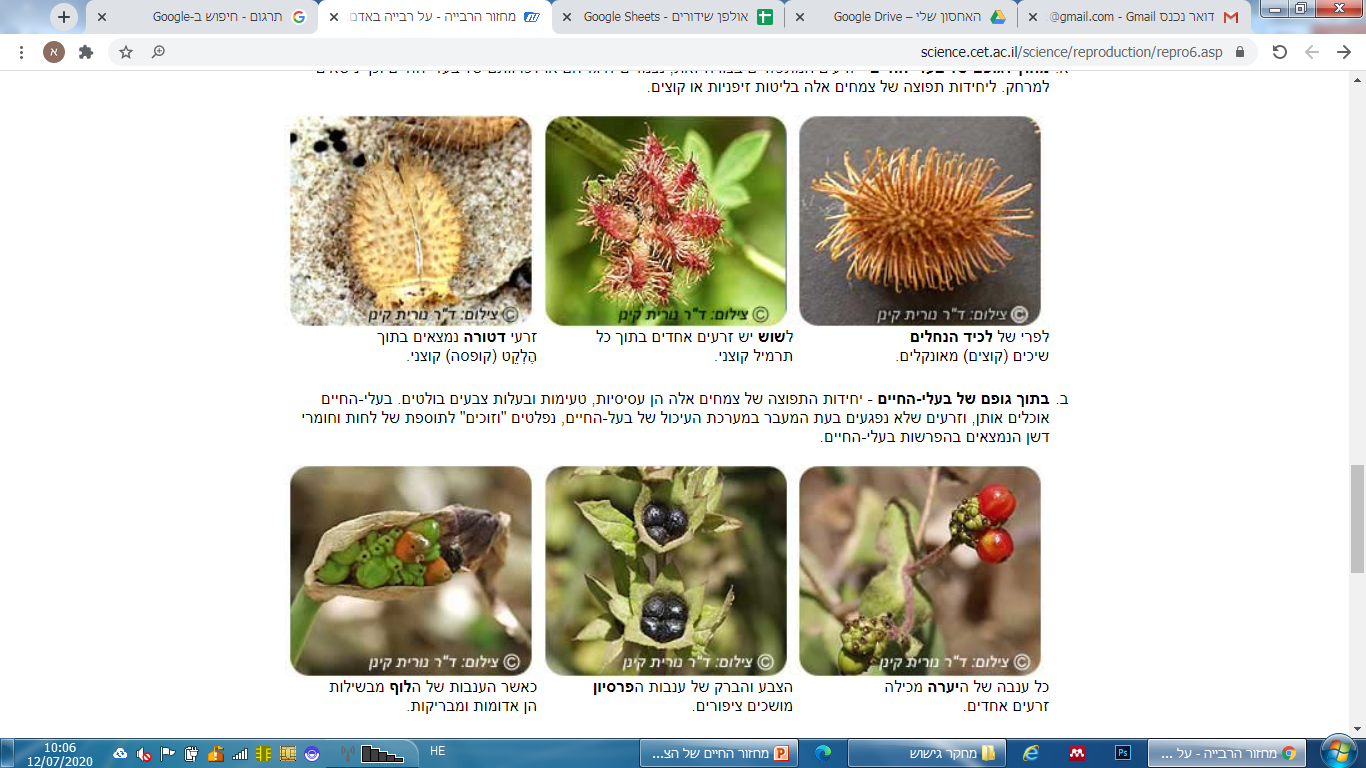 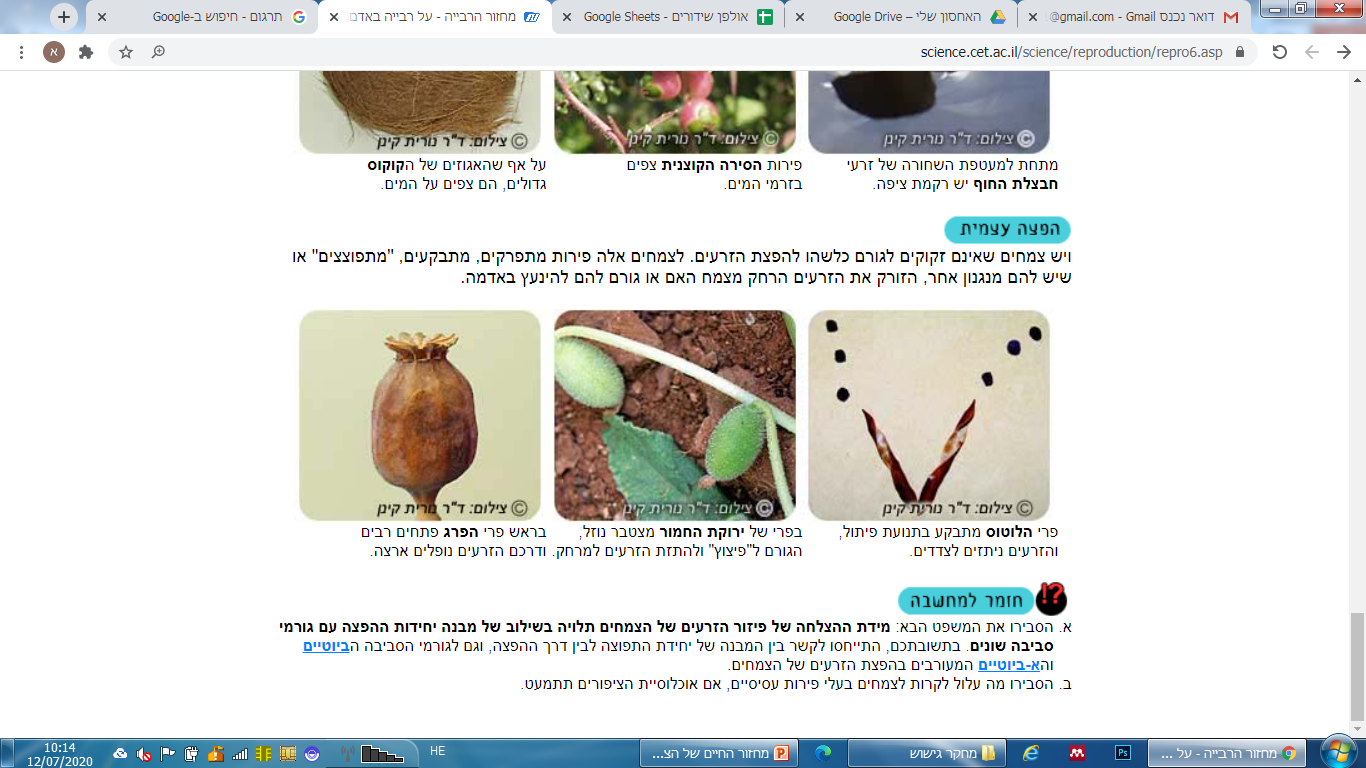 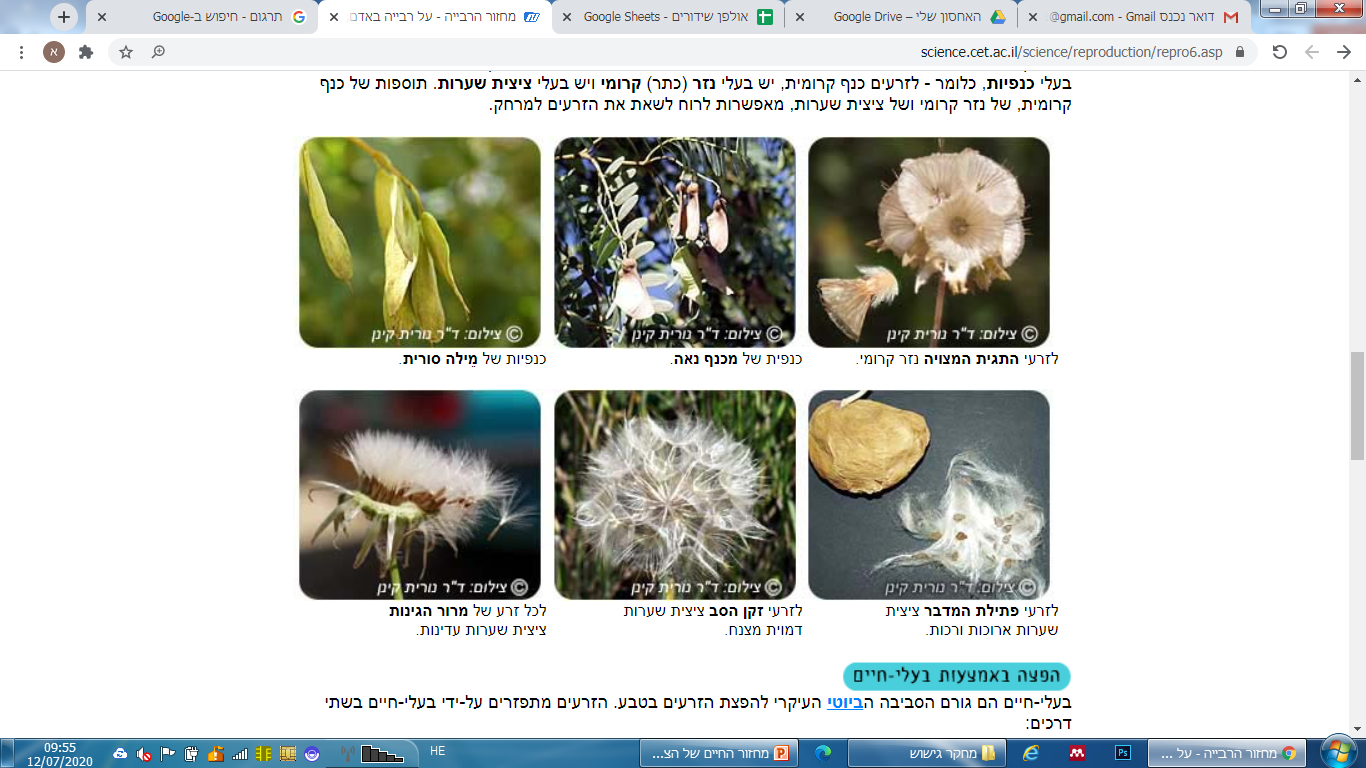 [Speaker Notes: בואו נראה אם אתם זוכרים את המאפיינים של דרכי ההפצה השונות
נסו למיין את הזרעים על פי דרך הפצתם]
כיצד אני מופץ?
באמצעות רוח
באמצעות רוח
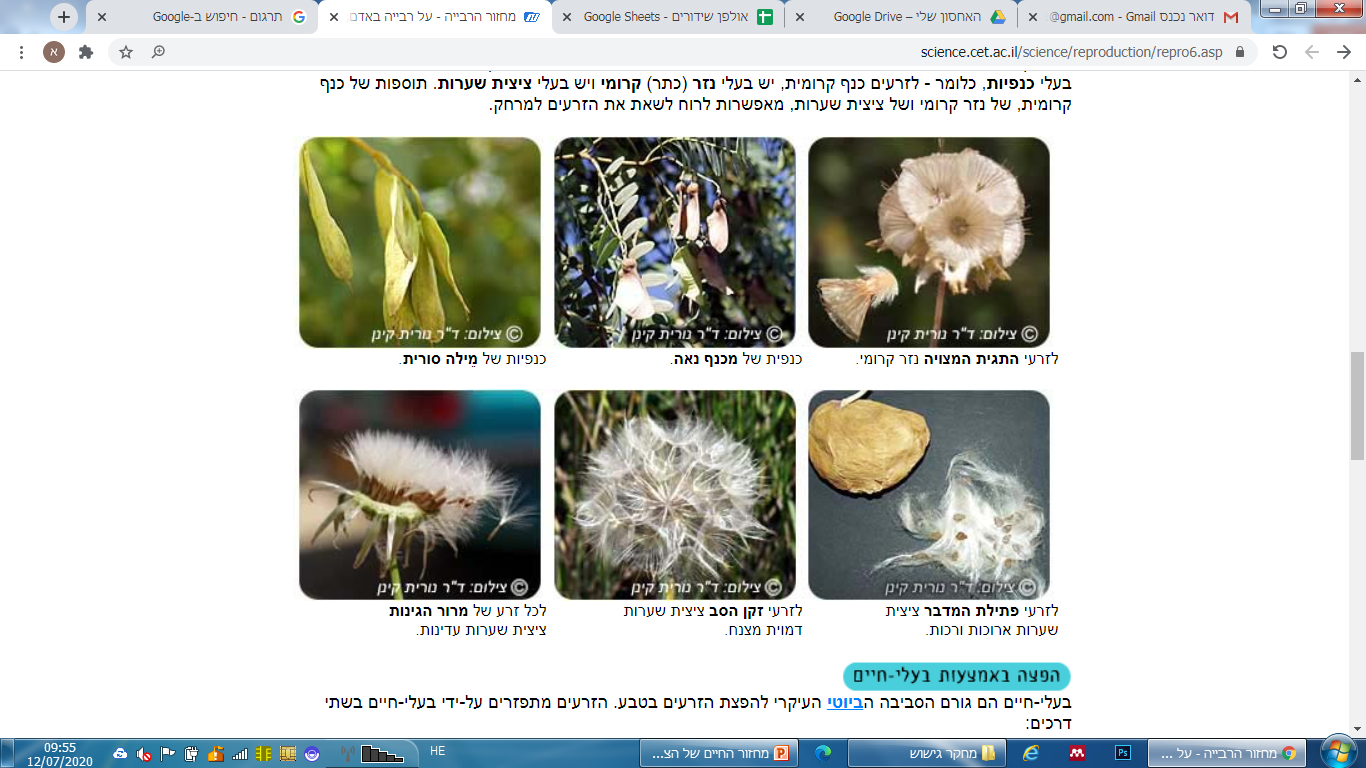 הפצה עצמית
באמצעות מים
מחוץ לגופם של בעלי חיים
בגופם של בעלי חיים
3
1
2
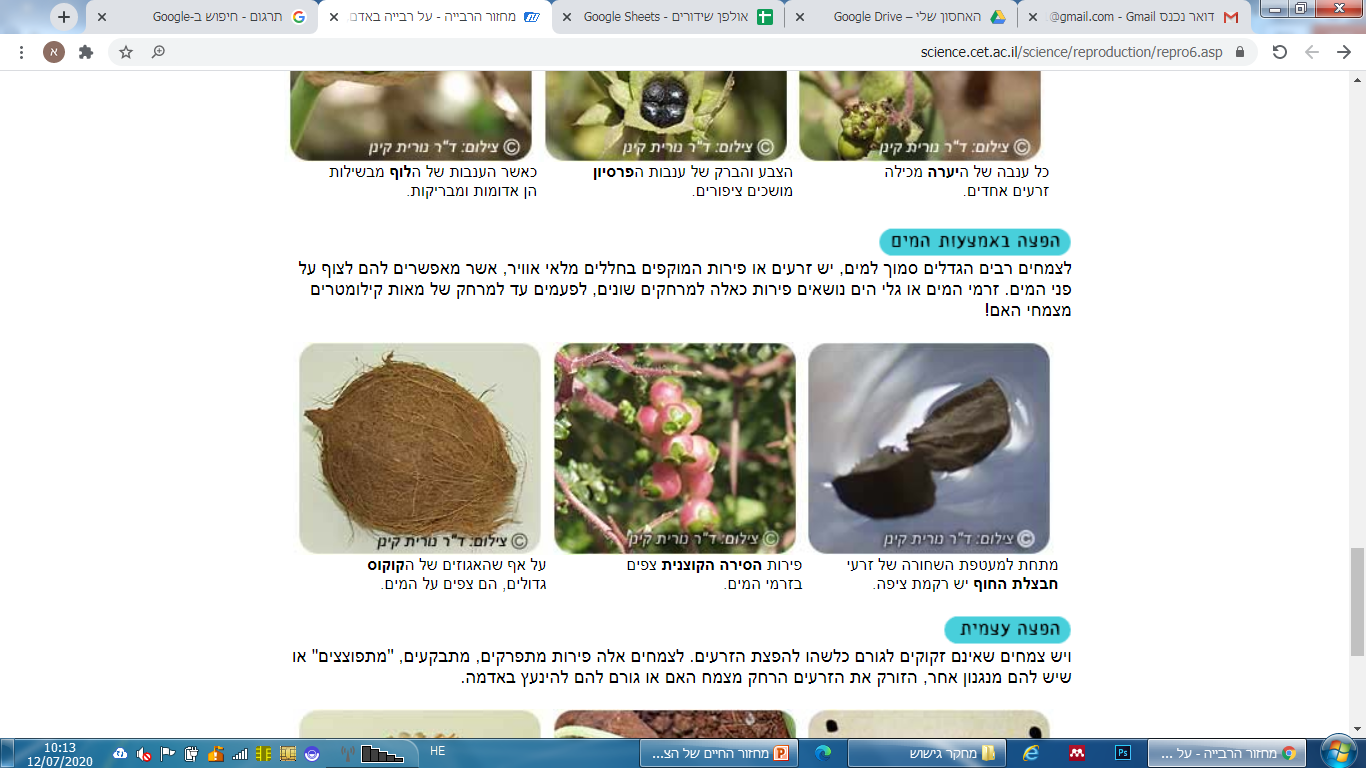 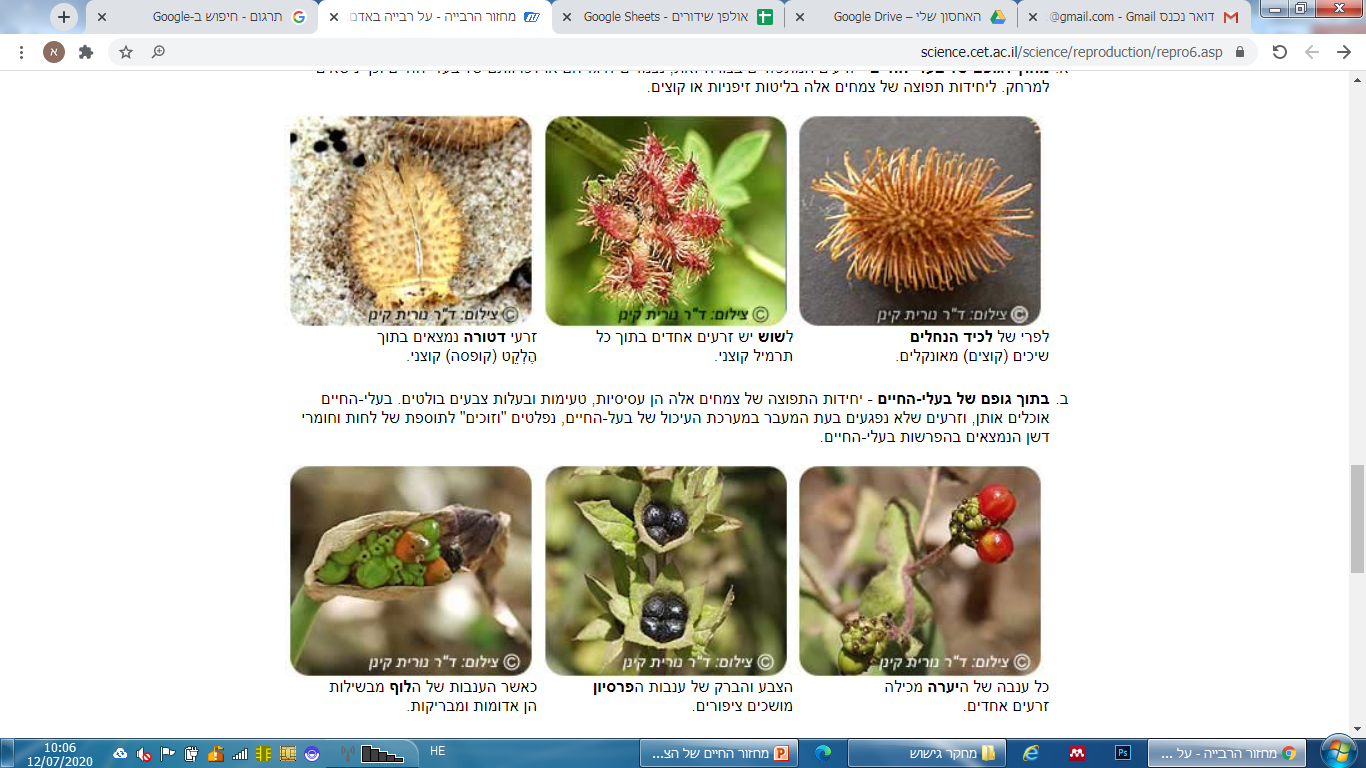 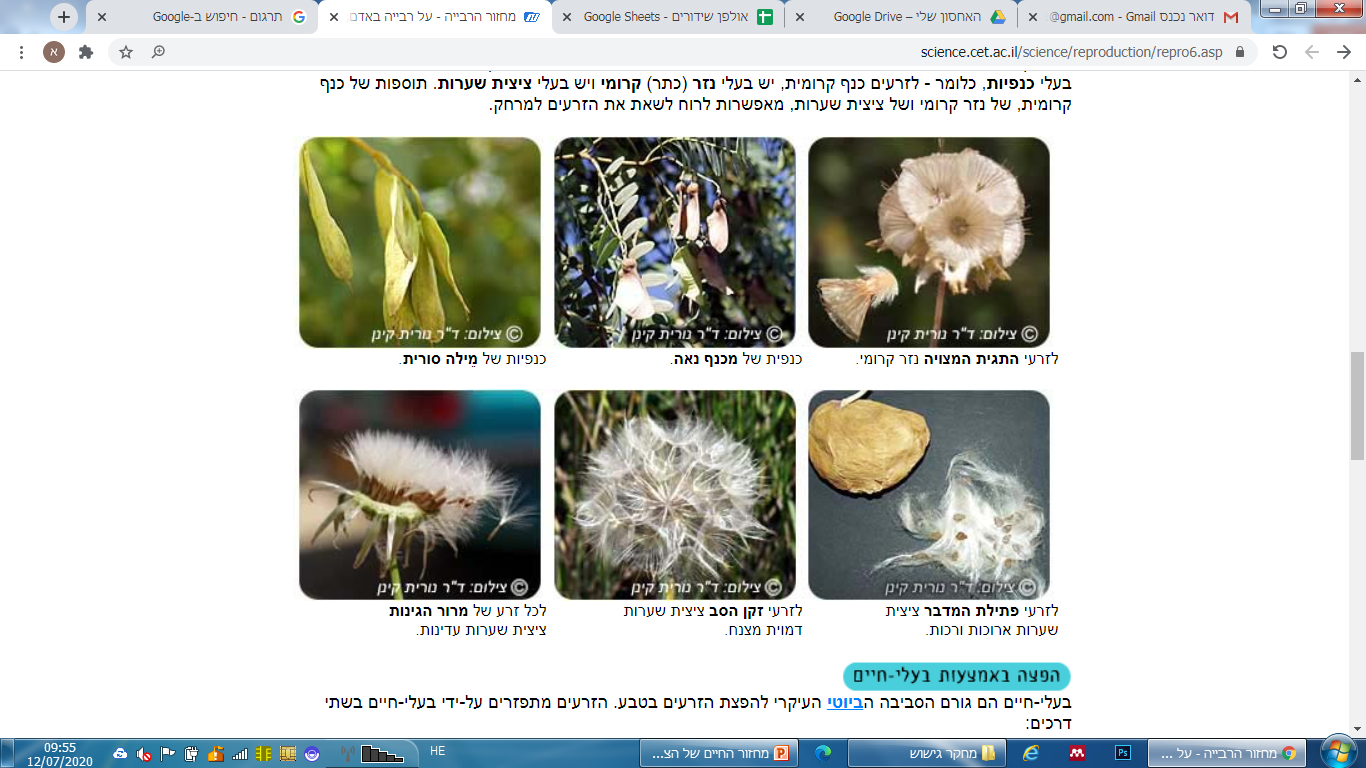 5
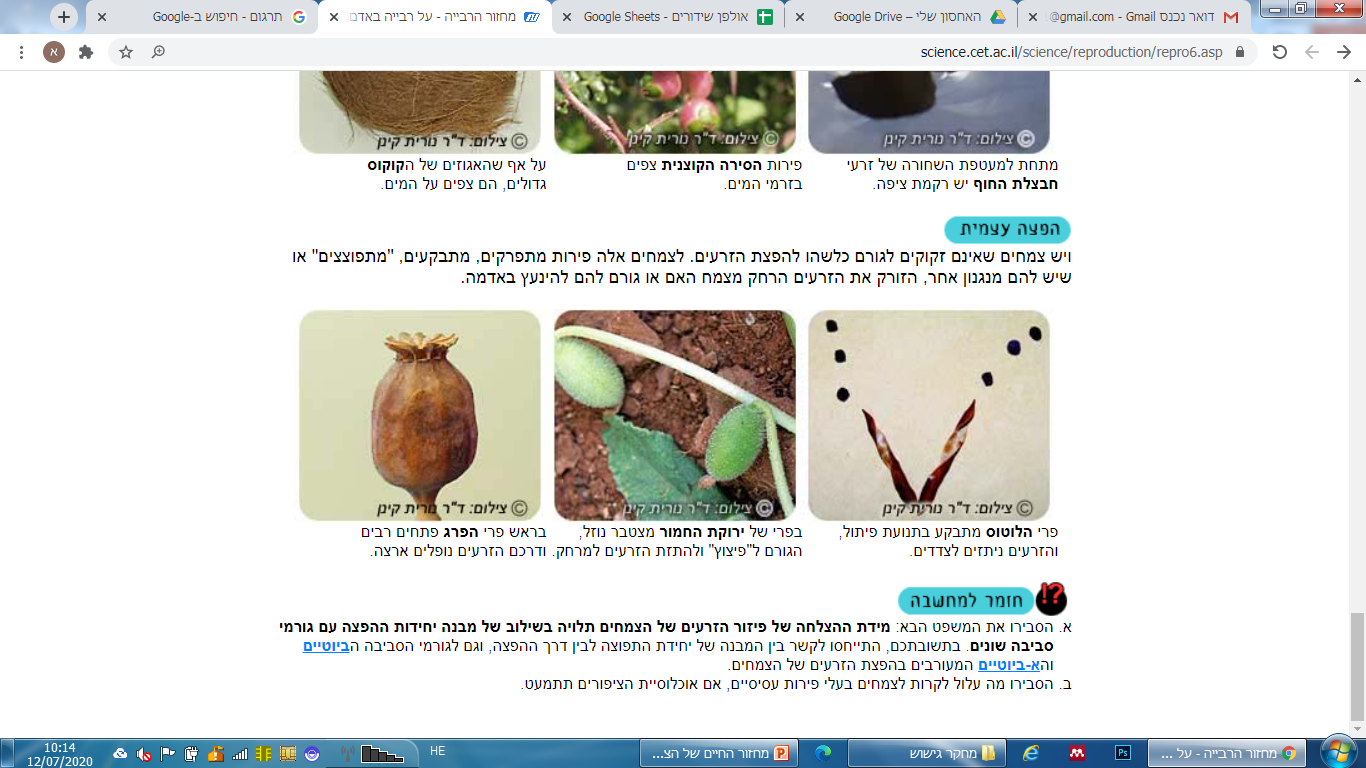 6
4
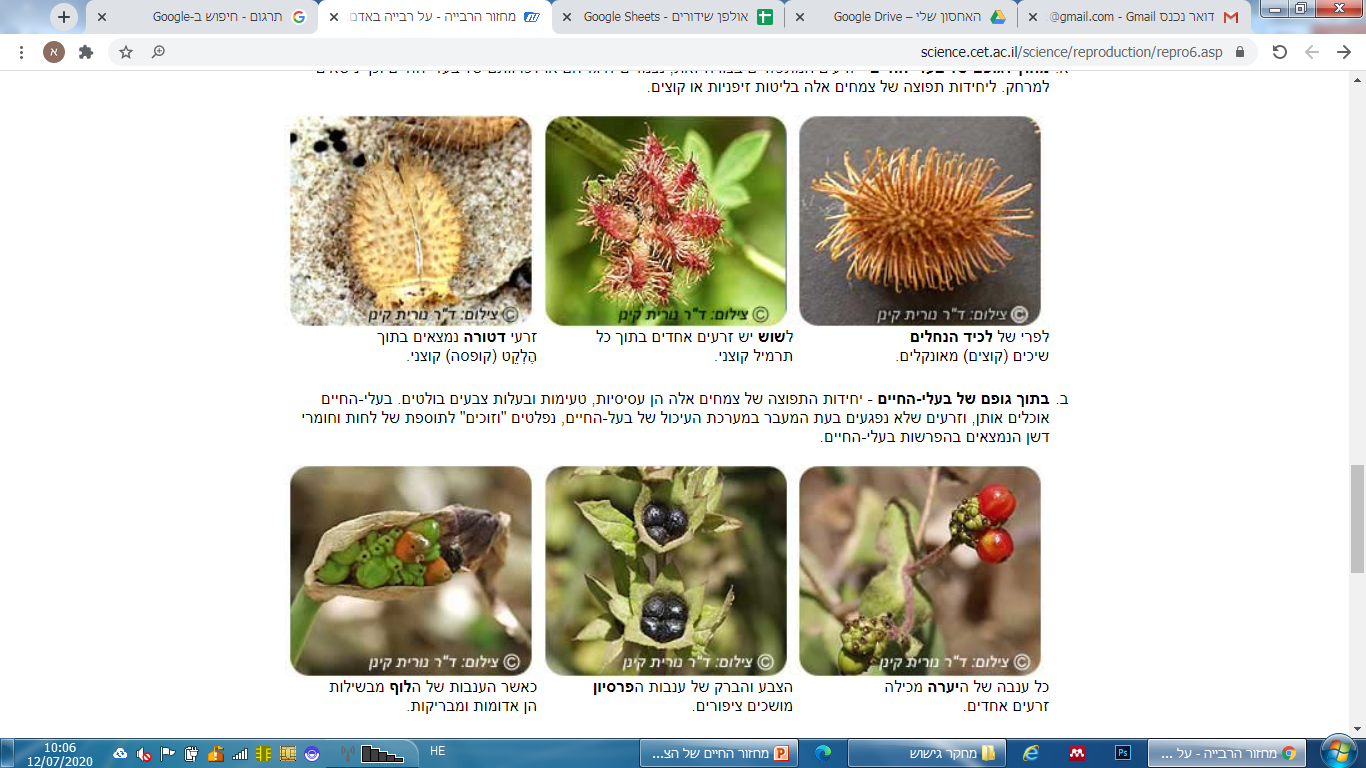 [Speaker Notes: בואו בדקו אם הצלחתם:
זרעי הדטורה שמוסומנים בספרה אחת, הם בעלי קוצים שנתפסים על גופם של בעלי החיים.
מספר 2, זרעי חבצלת החוף מצופים בשכבת שעם שמאפשרים להם להיות מופצים דרך הים.
מספר 3 – מכנף נאה, הוא מאוד נפוץ, ודאי ראיתם אותו בסביבתכם. קוראים לו מכנסף נאה כיון שלזרעים יש תוספת של כנף והוא כמון מופץ באמצעות רוח.
זרעי זקן הסב, מספר 4, מופצים באמצעות רוח, ראו את הנוצות שמחוברות לזרעים, הם מסייעות לזרעים להתעופף ברוח.
במפסר 5 אתם רואים את הענבות של הלוף. כשהן מבשילות הן הופכות לאדומות, ומשמשות מאכל לבעלי חיים
ואחרון חביב – פרי הלוטוס. כשהזרעים שלו בשלים להפצה, הפרי מתפתל ומתבקע והזרעים מופצים לכל הכיוונים. זוהי כמובן הצפה עצמית.
.
כעת שסיימנו להכיר את כל השלבים
צפו בסרטון, ונסו לזהות את חמשת השלבים במחזור החיים של הצמח]
.
[Speaker Notes: צפו בסרטון, ונסו לזהות את חמשת השלבים במחזור החיים של הצמח]
חידון: איזה צמח מאיתנו יתפתח?
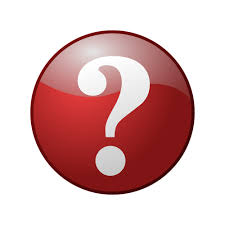 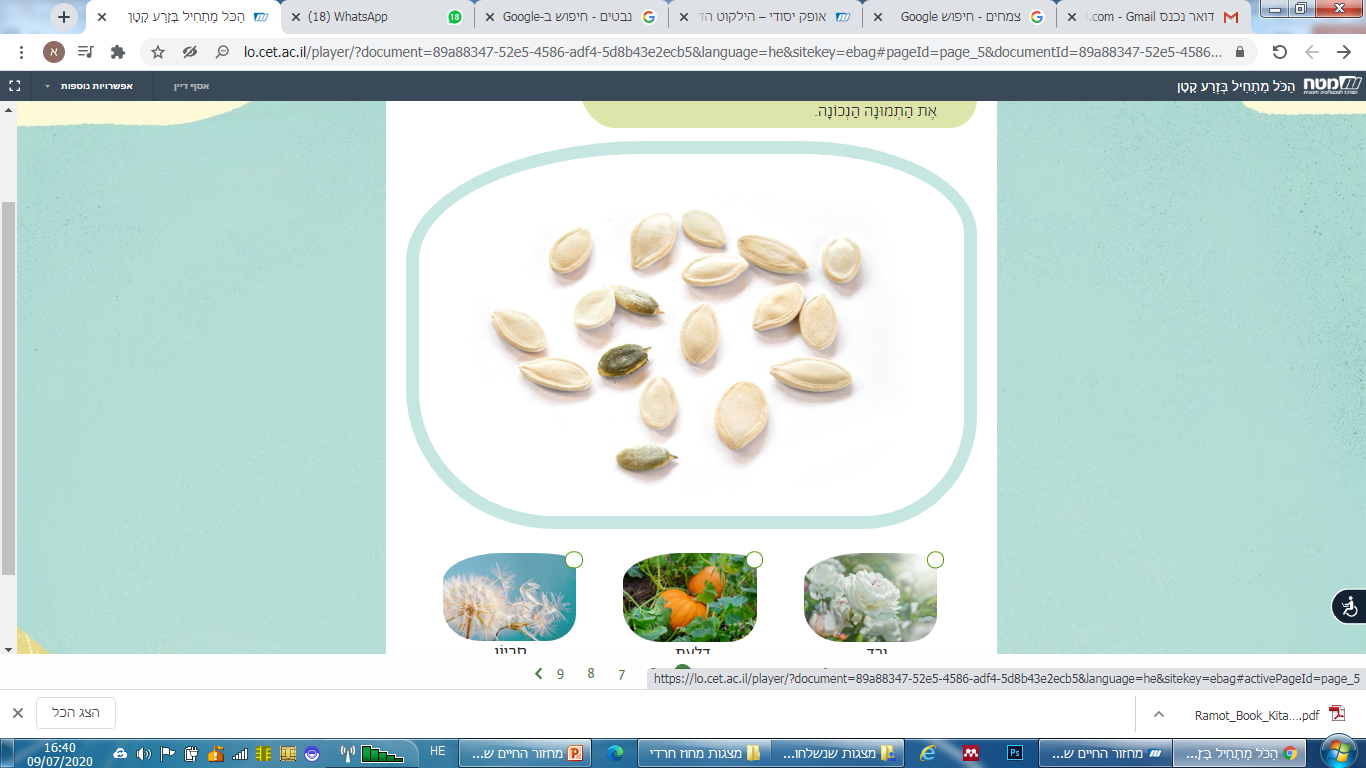 3
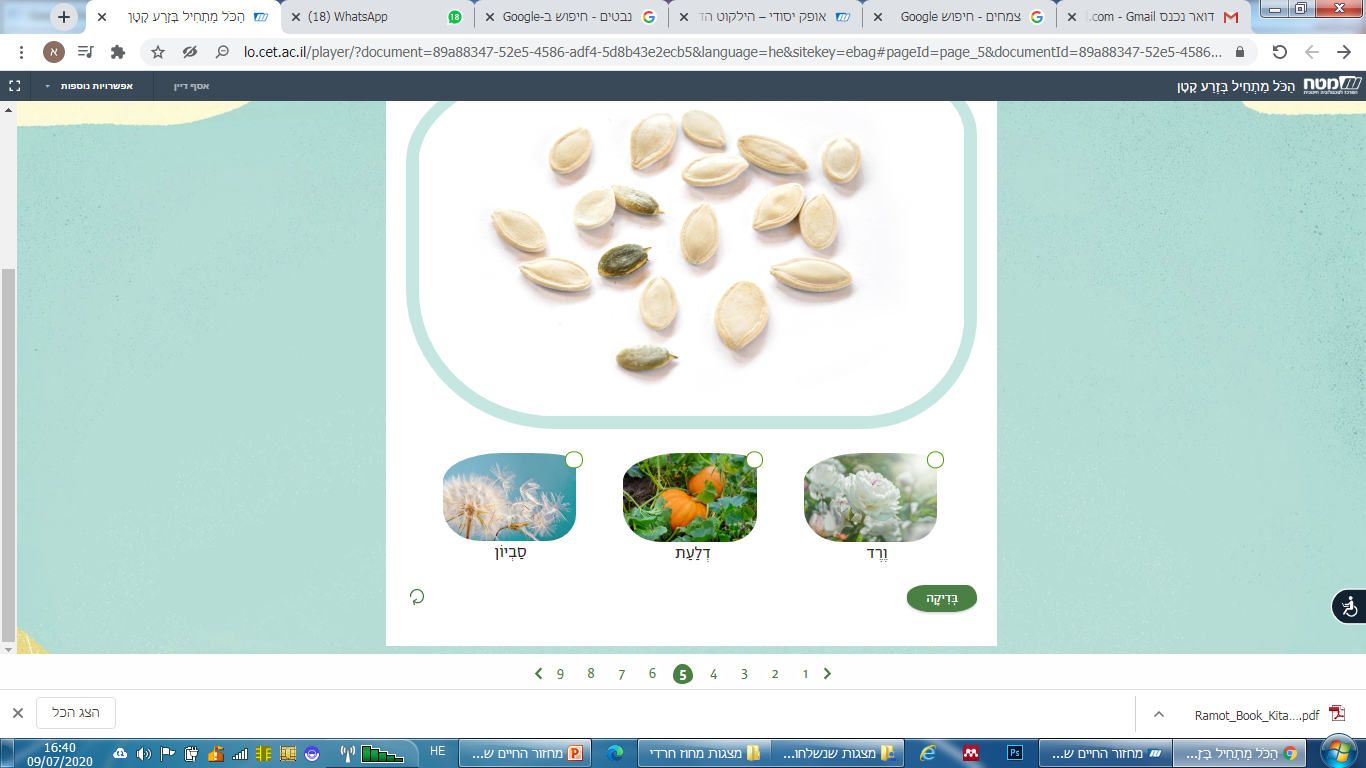 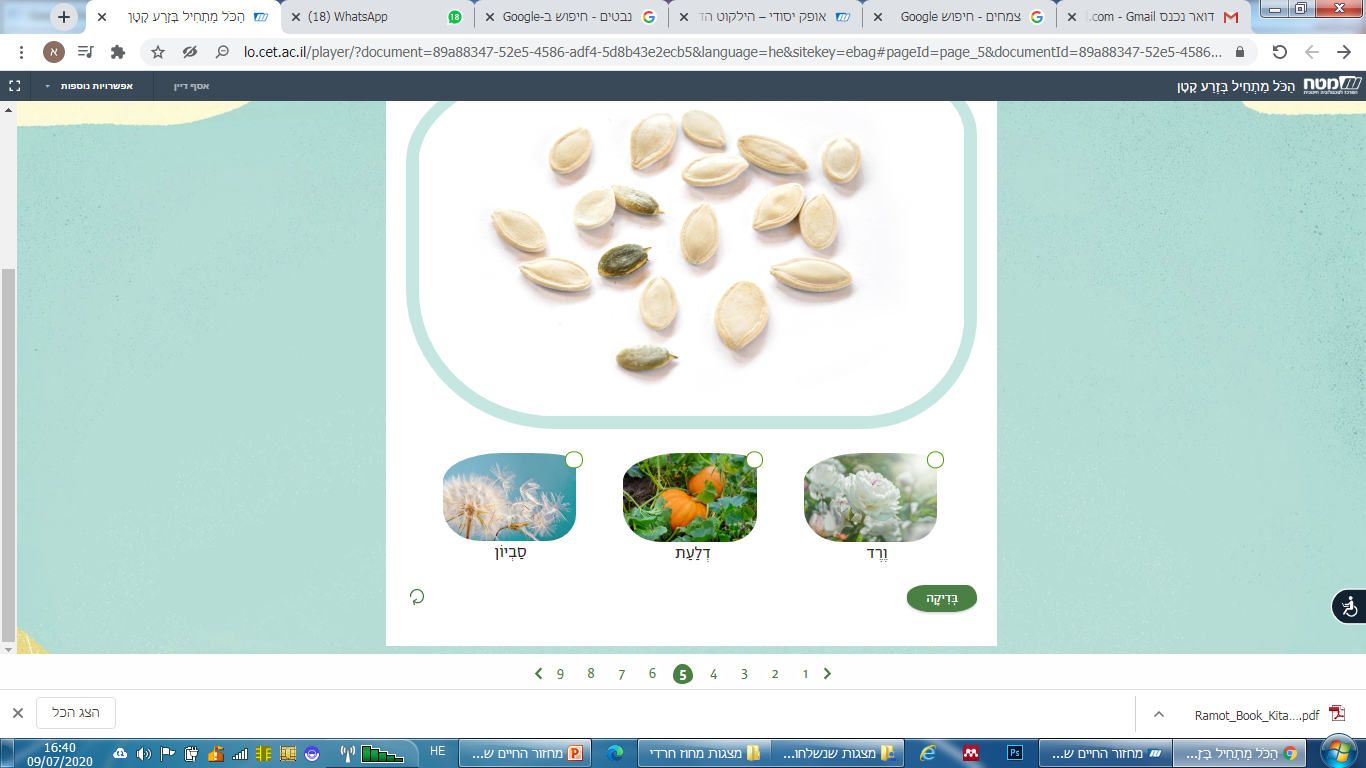 2
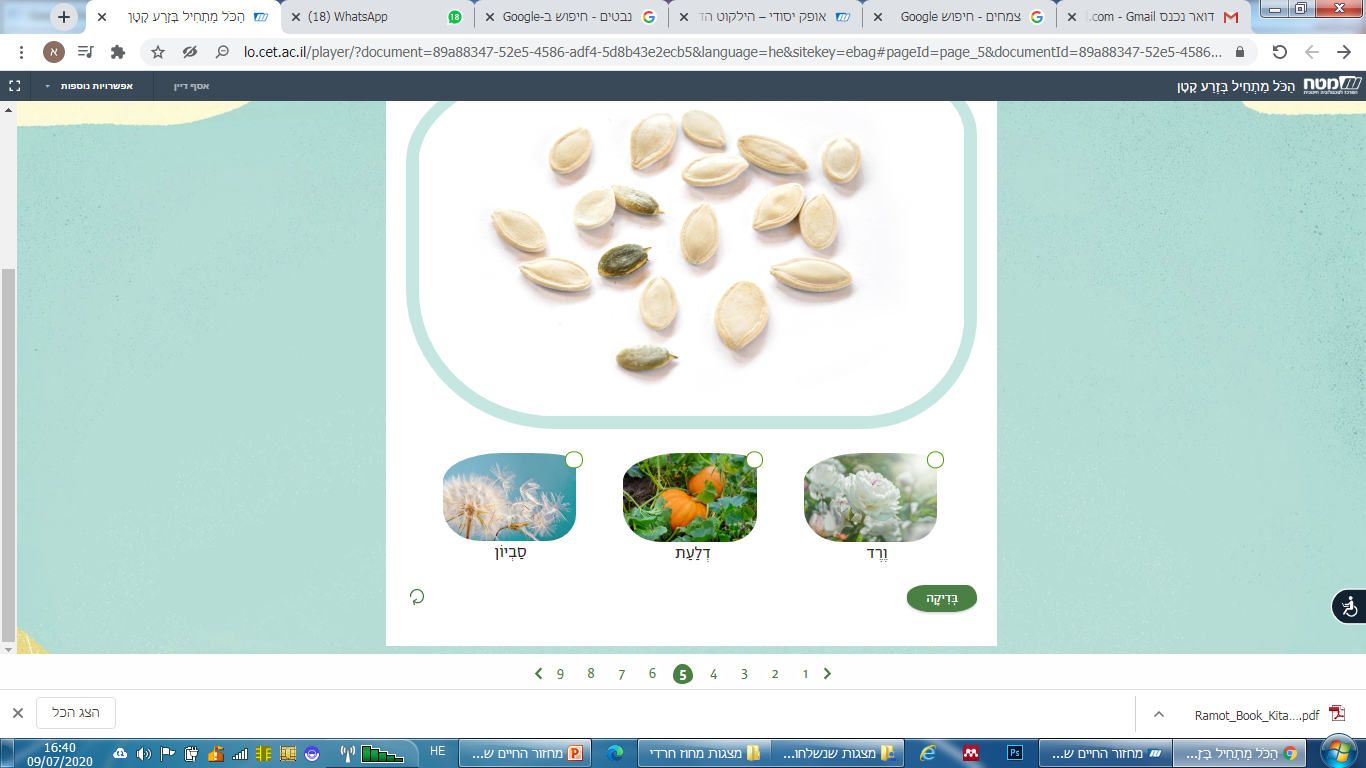 1
דלעת
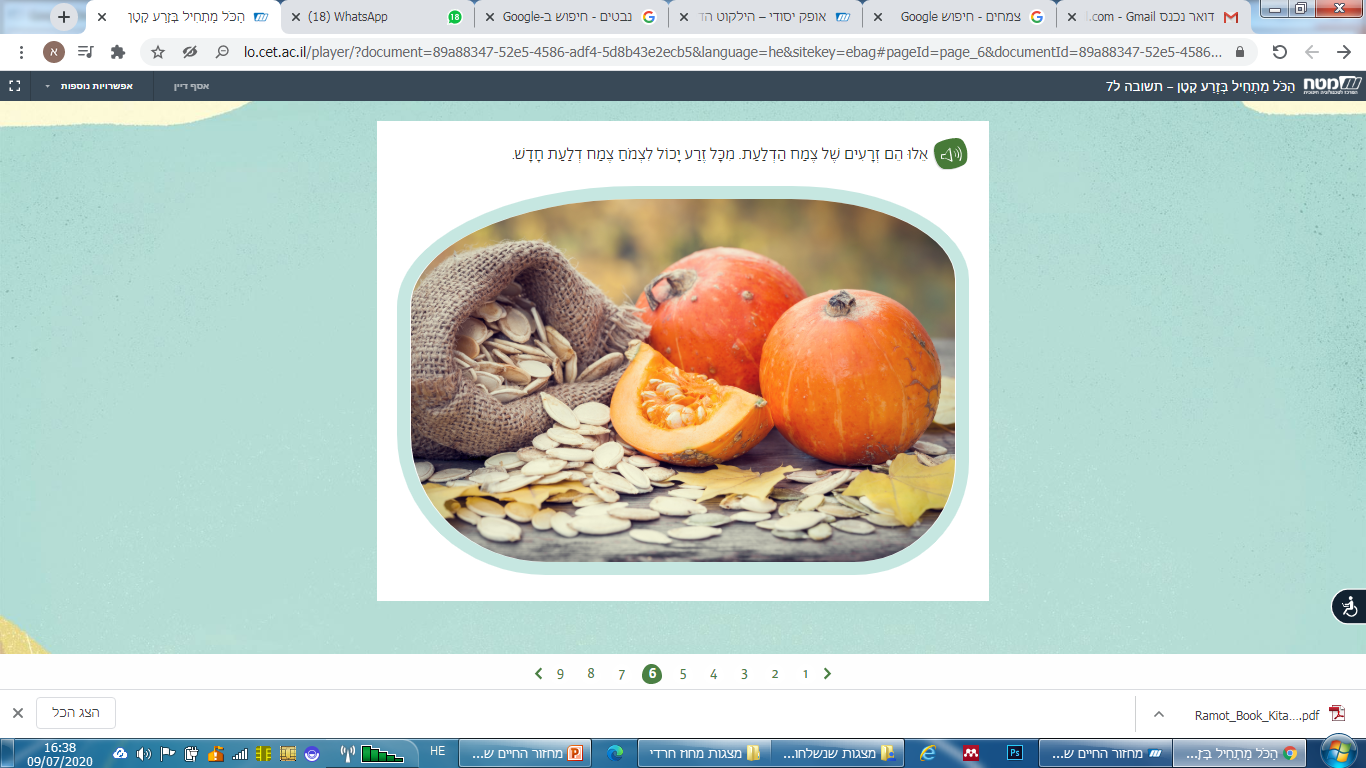 [Speaker Notes: אלה זרעי דלעת
פרי בשרני גדול  וכתום. אנחנו משתמשים בפרי למאכלים שונים: מרק, פשטידות ועוד
ויש כאלה שאוהבים לפצח את גרעיניו. הם נקראים – גרעינים לבנים]
חידון: איזה צמח מאיתנו יתפתח?
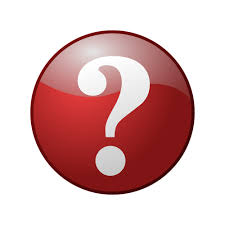 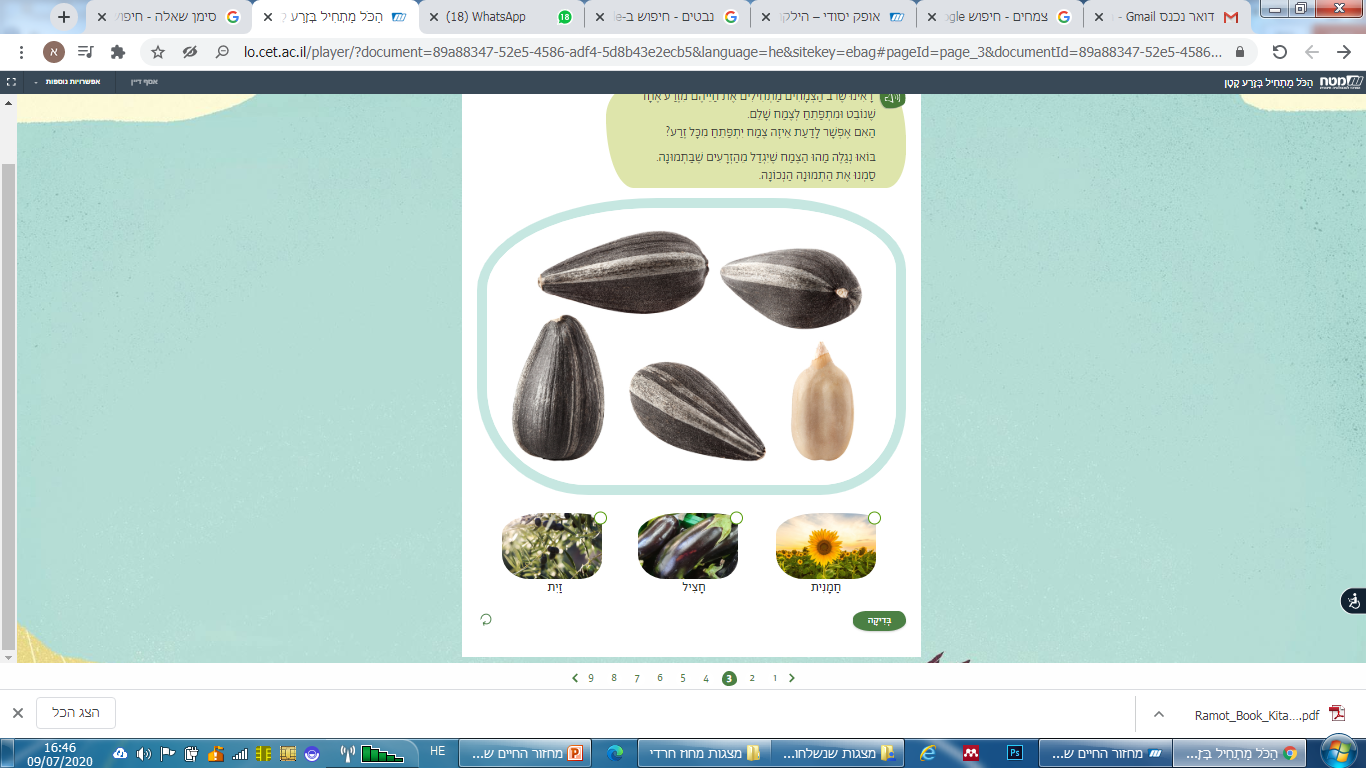 3
2
1
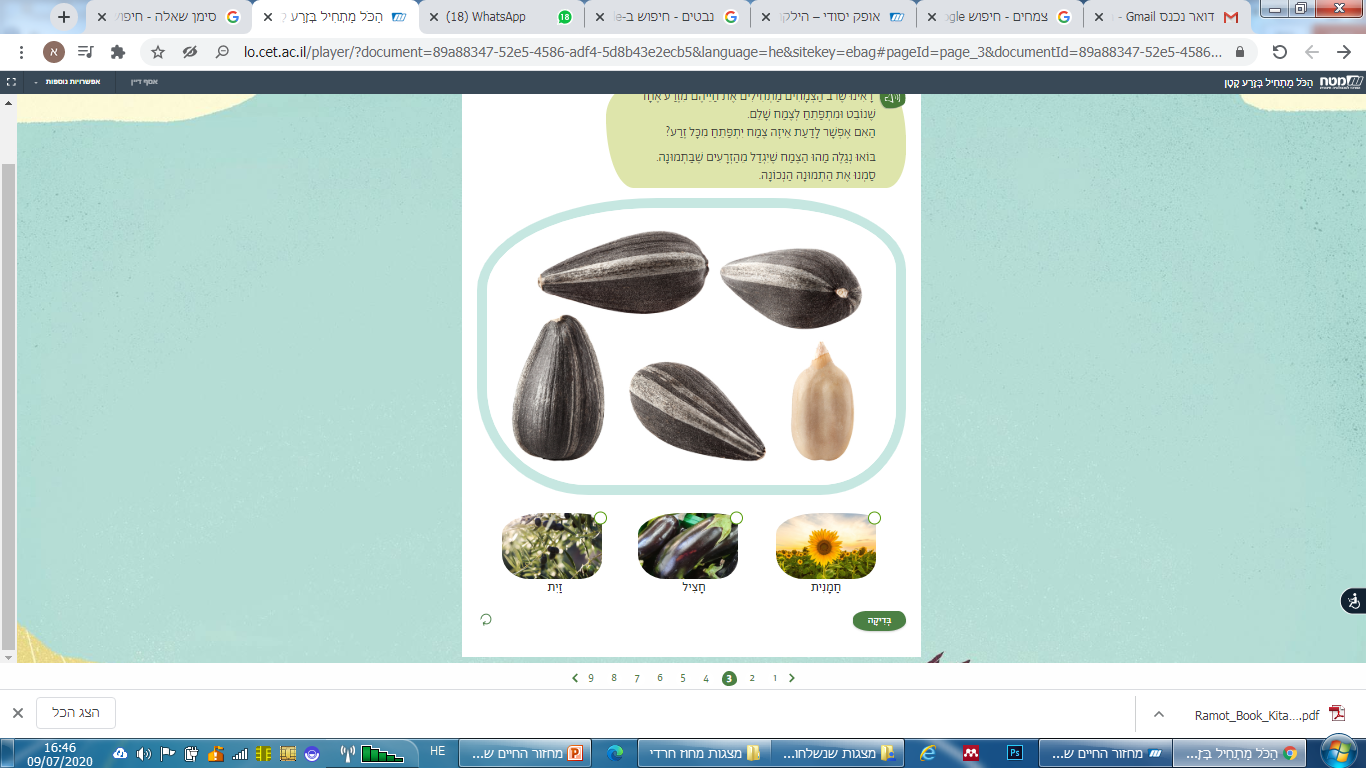 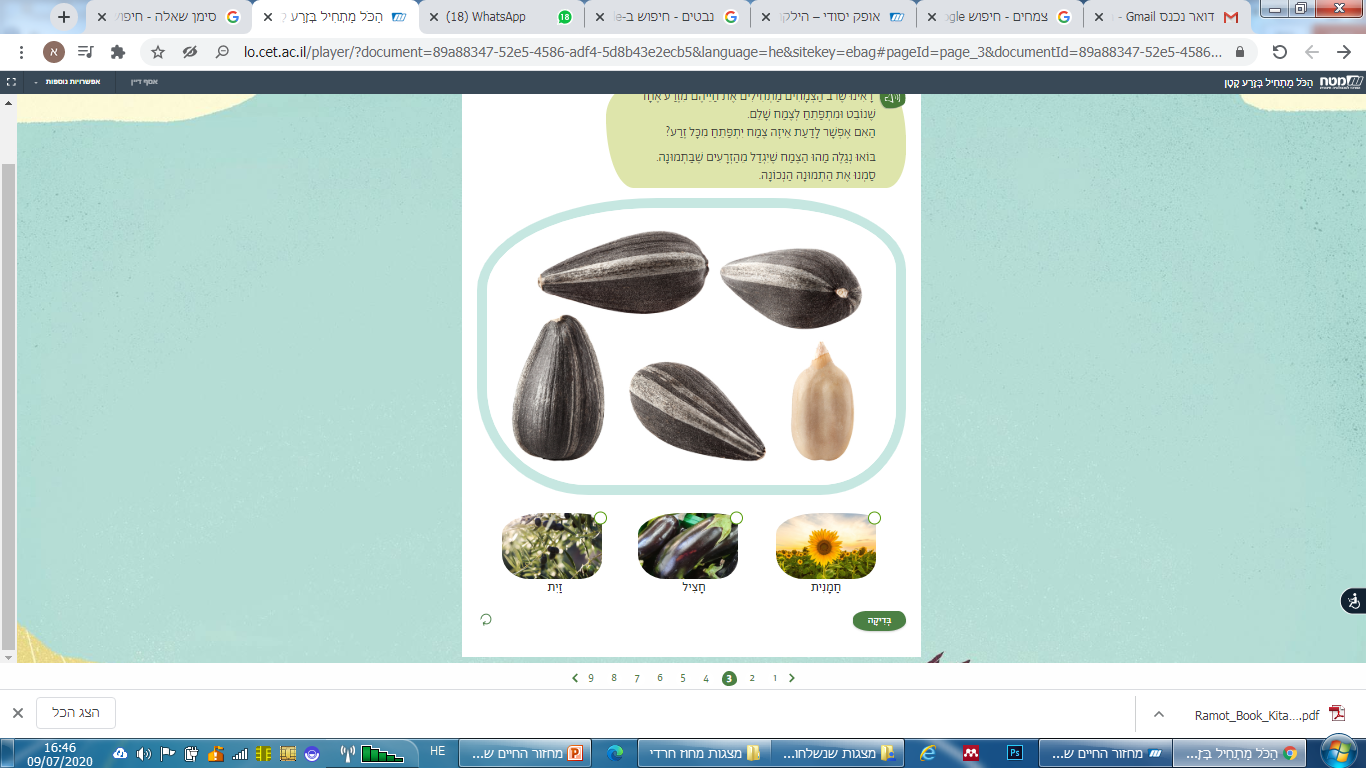 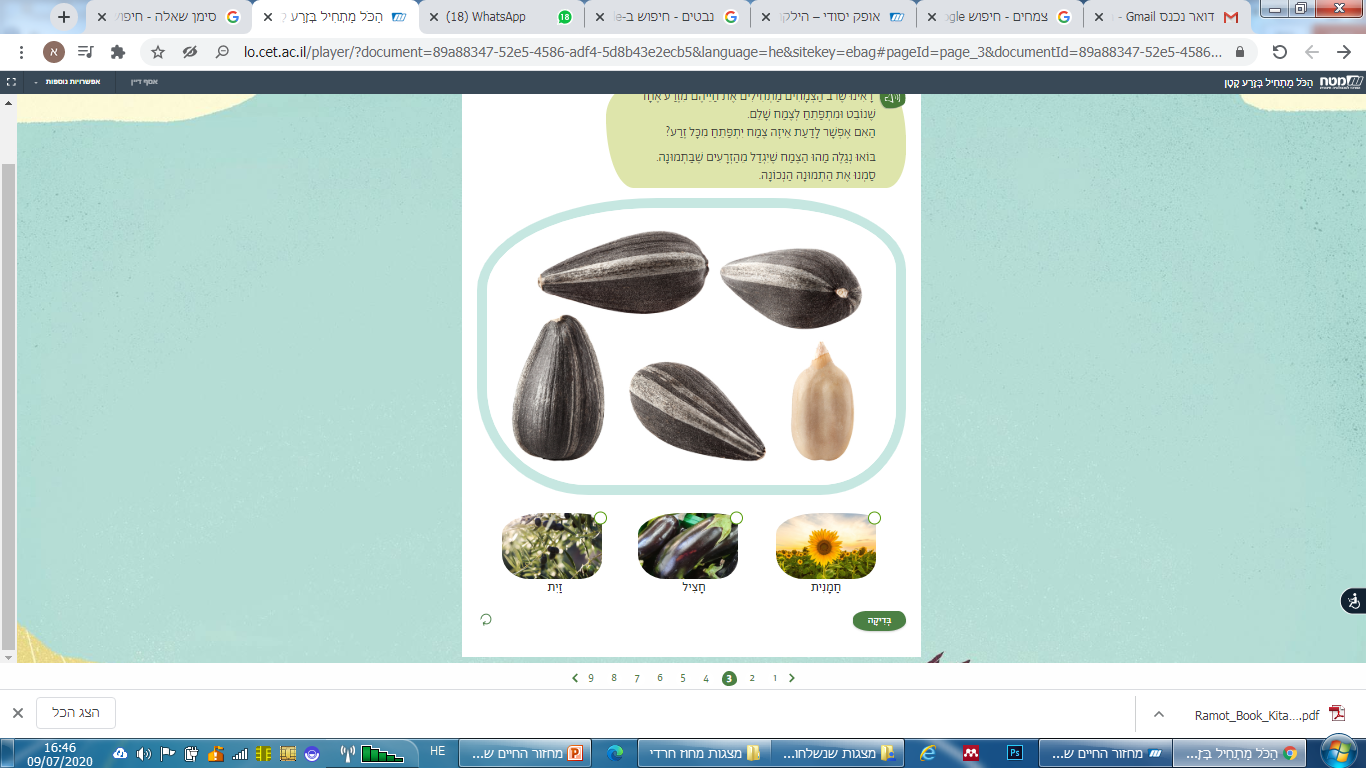 חמנית
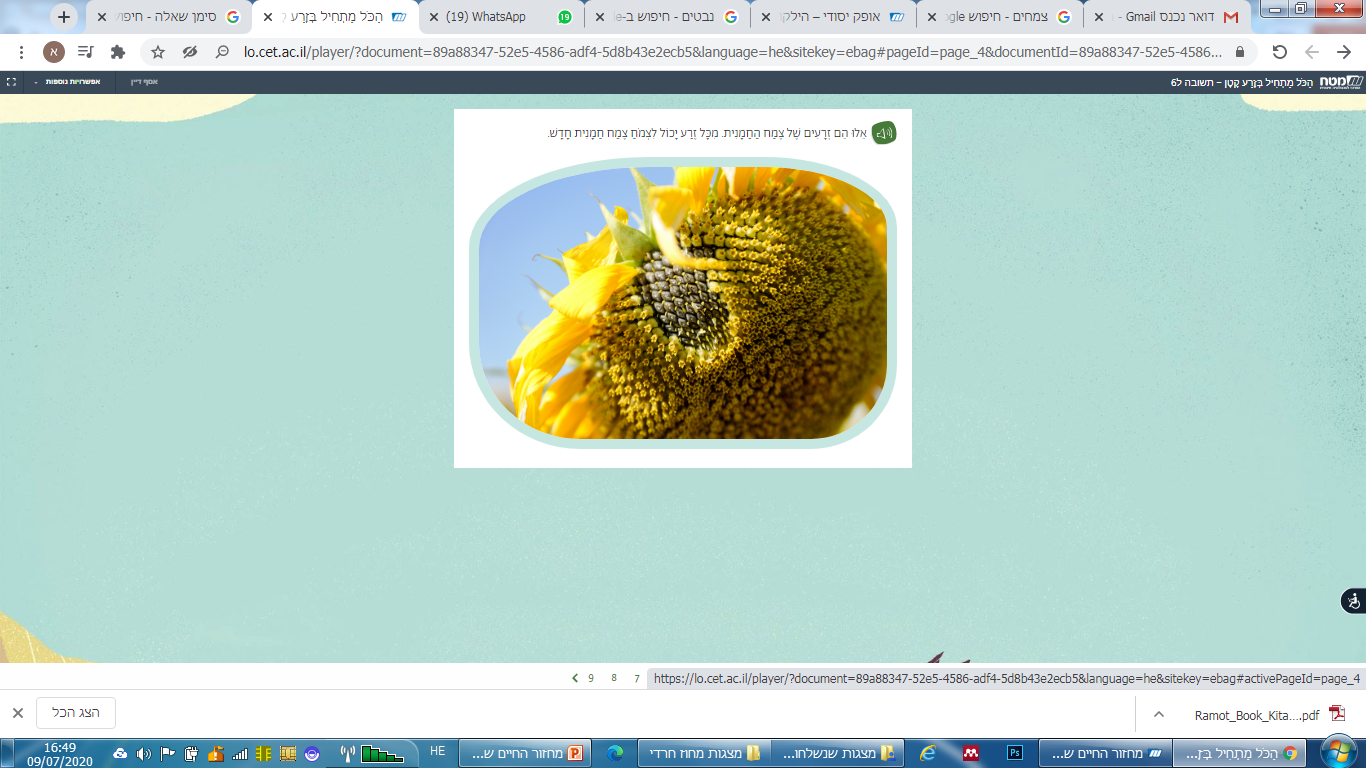 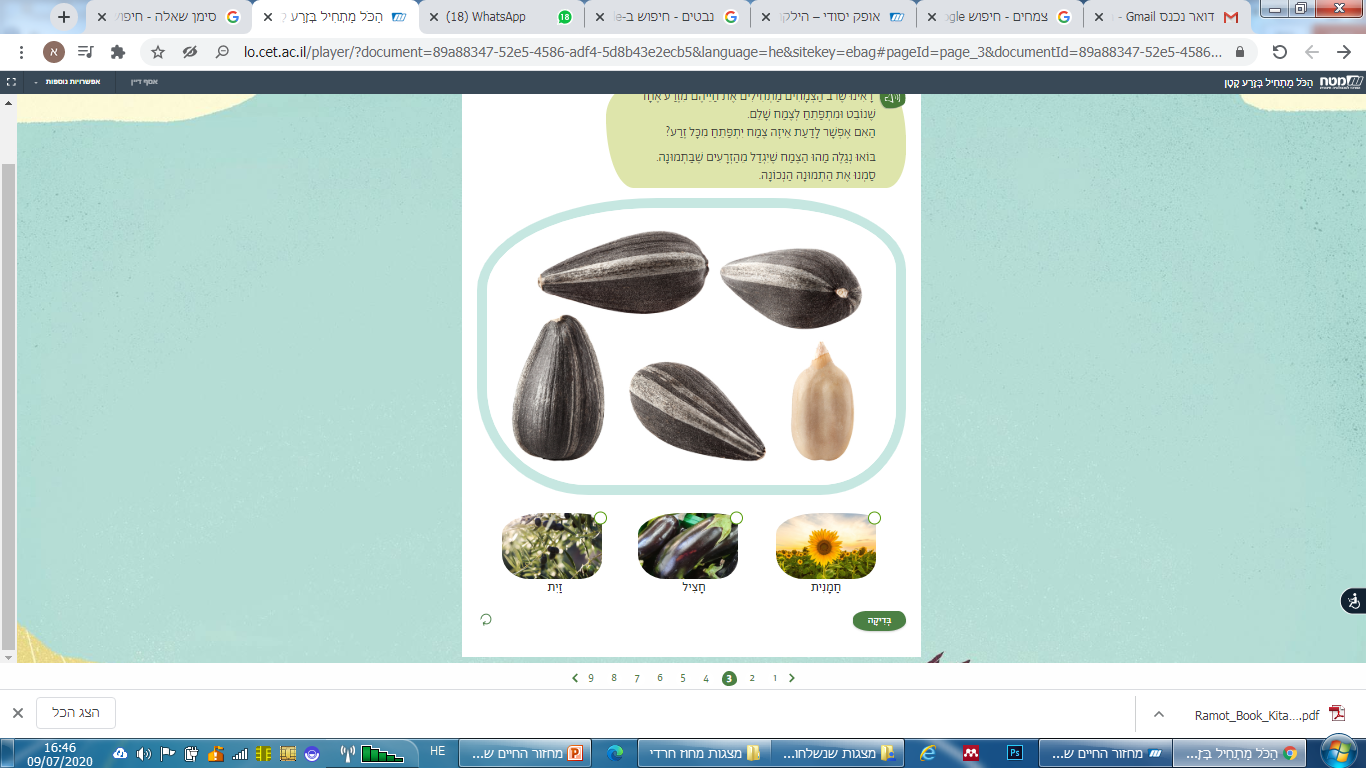 [Speaker Notes: אלה זרעי החמנית
מכל אחד מהזרעים יכולה להתפתח חמנית אחת
ובכל פרח יש בין 500 ל2500 זרעים!
את הפרח חמנית מאביקות הדבורים
מזרעי החמניה מייצרים שמן חמניות
ואת זרעיו יש כאלה שמפצחים – אלה הם הגרעינים השחורים
בטבע הם משמים מאכל לציפורים]
חידון: איזה צמח מאיתנו יתפתח?
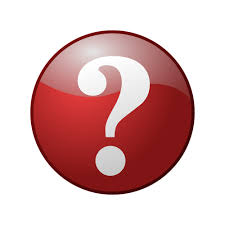 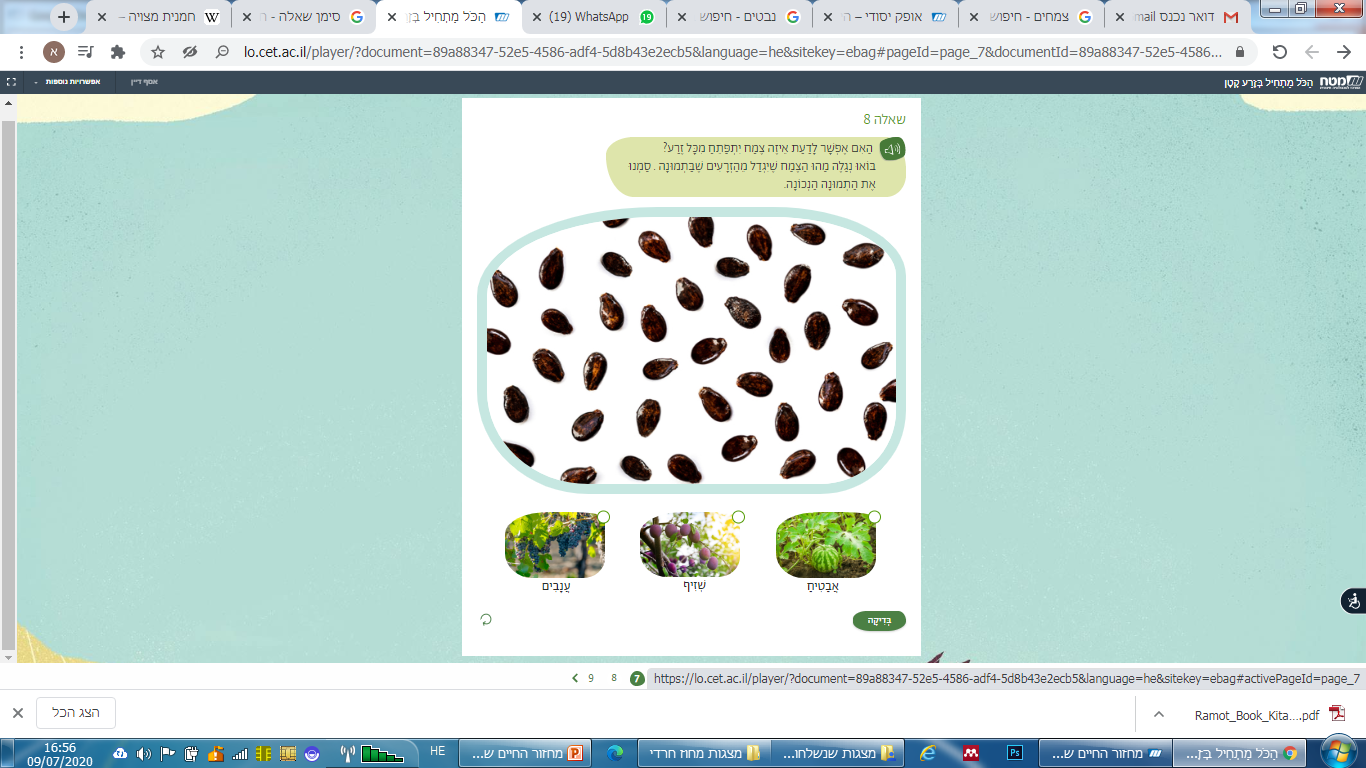 3
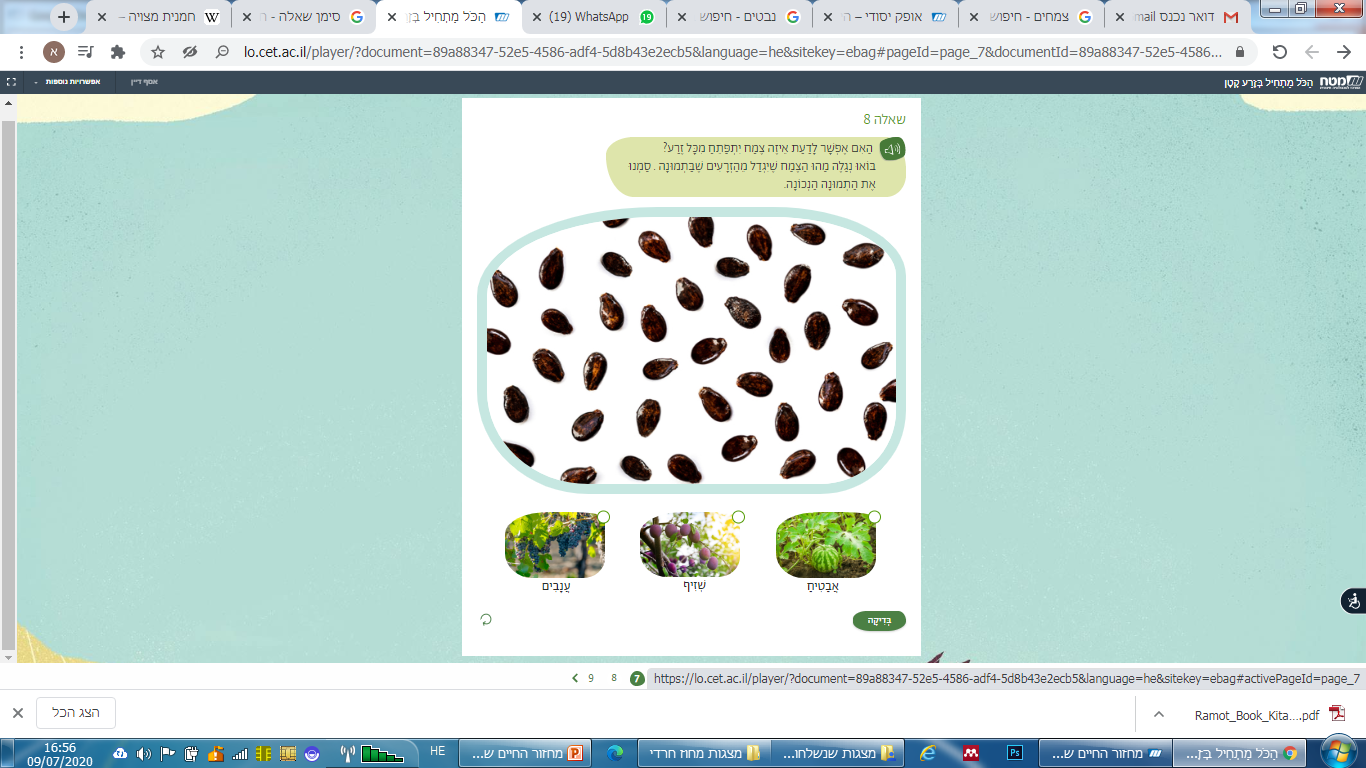 2
1
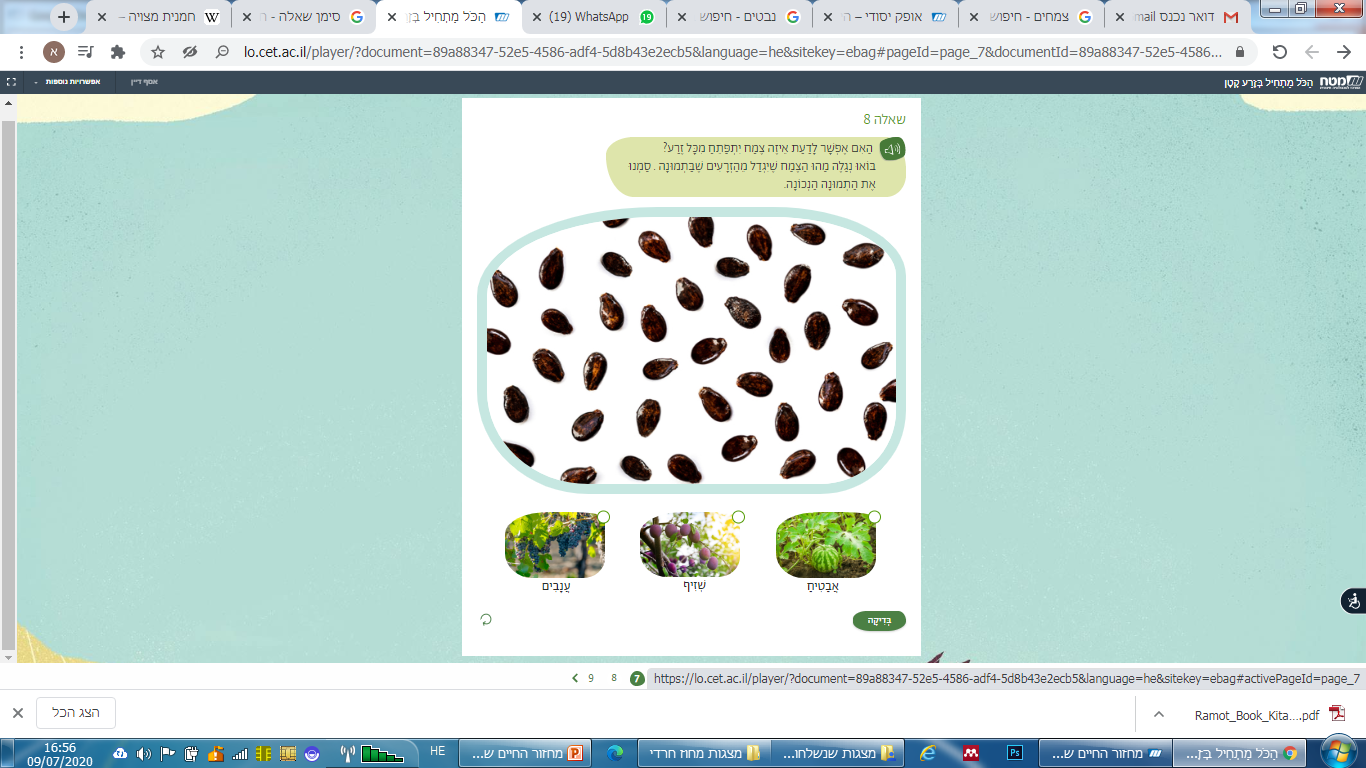 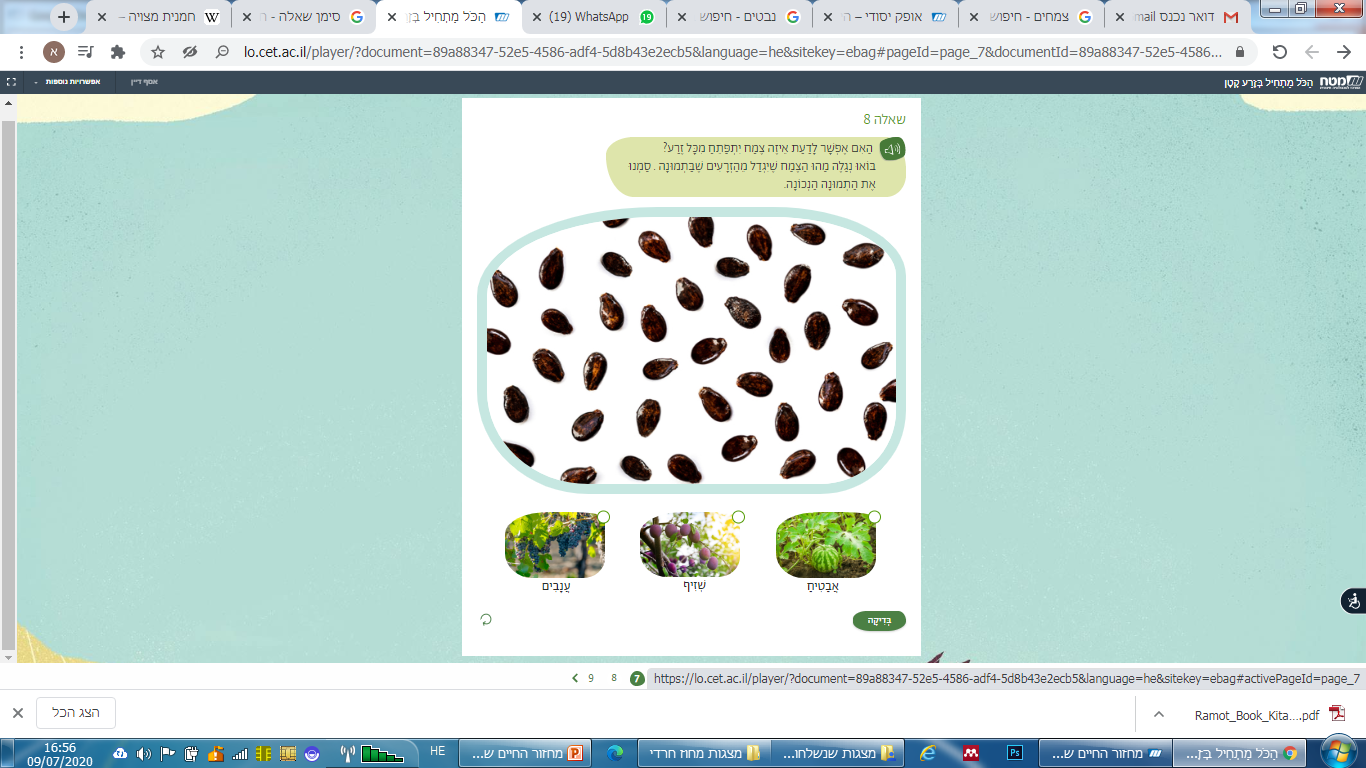 אבטיח
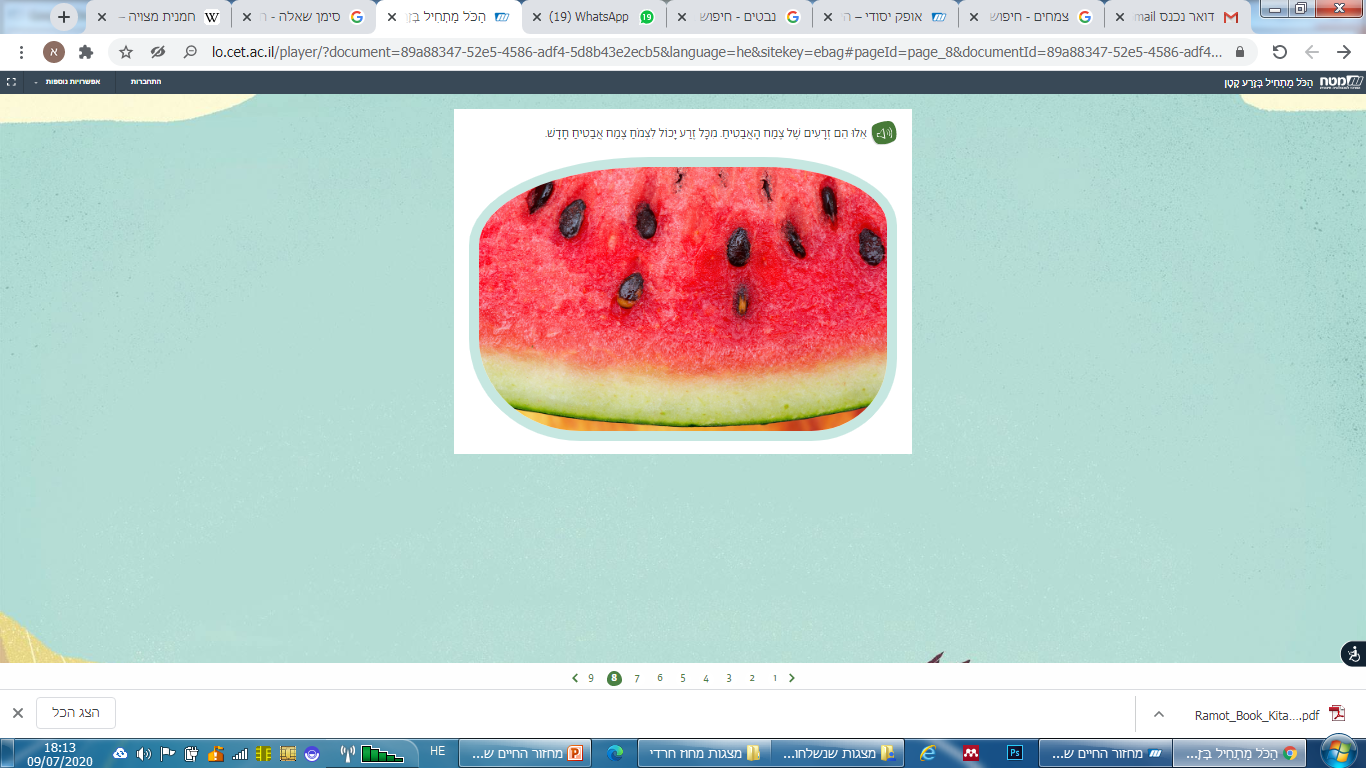 [Speaker Notes: צודקים!
אלה הם כמובן זרעי אבטיח
מכל אחד יכול לצמחו צמח אבטיח חדש.
גם פרחי האבטיח מואבקים על ידי הדבורים]
מה חסר?
[Speaker Notes: דוד כתב לעצמו את מחזור החיים של הצמח על פתקיות,
אבל הוא שכח חלק מהדברים שלמד בשיעור..
האם תוכלו לעזור לדוד להשלים את החסר?]
מסכמים את מחזור החיים
[Speaker Notes: המילה הראשונה שדוד שכח היא המילה נביטה. וזהו תחילת ההתפתחות של הזרעים.
הדבר  השני שהיה חסר לדוד הוא תיאור הפריחה וההאבקה באמצעות רוח או בעלי חיים.
והדבר האחרון הוא כמובן התהליך שבו הזרעים מופצים באמצעות רוח, מים או בעלי חיים.
אבל חסר לדוד דבר נוסף בתרשים. מהו? איך נביא לידי ביטוי את העובדה שכל התהליך הזה חוזר על עצמו שוב ושוב ושוב?
יש לכם רעיון?]
מסכמים את מחזור החיים
[Speaker Notes: כמובן!
נוכל להוסיף חיצים.
החיצים ממחישים לנו שאחרי הפצת הזרעים, הם שוב נובטים ומצמיחים צמחים חדשים.
זוכרים – לכן קוראים לזה מחזור החיים של הצמח, כי זהו תהליך מחזורי]
מה למדנו?
הכרנו את מחזור החיים של הצמח: נביטה, צמיחה, פריחה, פירות והפצת זרעים.
זיהינו את חלקי הצמח.
למדנו כיצד פרחים מואבקים באמצעים שונים: רוח, ובעלי חיים.
למדנו כיצד זרעים מופצים באמצעות בעלי חיים, רוח, מיםאו בהפצה עצמית.
הנבטנו זרעים וערכנו בהם תצפית.
[Speaker Notes: כל הכבוד תלמידים יקרים
כל כך הרבה דברים חדשים למדתם היום בשיעור..]
משימה ביתית
המשיכו להתנסות בהנבטת זרעים בשיטת הכוס בתנאי סביבה שונים.
ניתן להנביט זרעים מסוגים שונים ולהשוות ביניהם.
ניתן להנביט זרעים באור ובחושך ולהשוות ביניהם.
ניתן להנביט זרעים ולהשקות אותם בתדירות שונה ולהשוות ביניהם.
אל תשכחו לתכנן ניסוי על פי הכללים שלמדנו.
בהצלחה!
[Speaker Notes: כל הכבוד תלמידים יקרים
כל כך הרבה דברים חדשים למדתם היום בשיעור..]